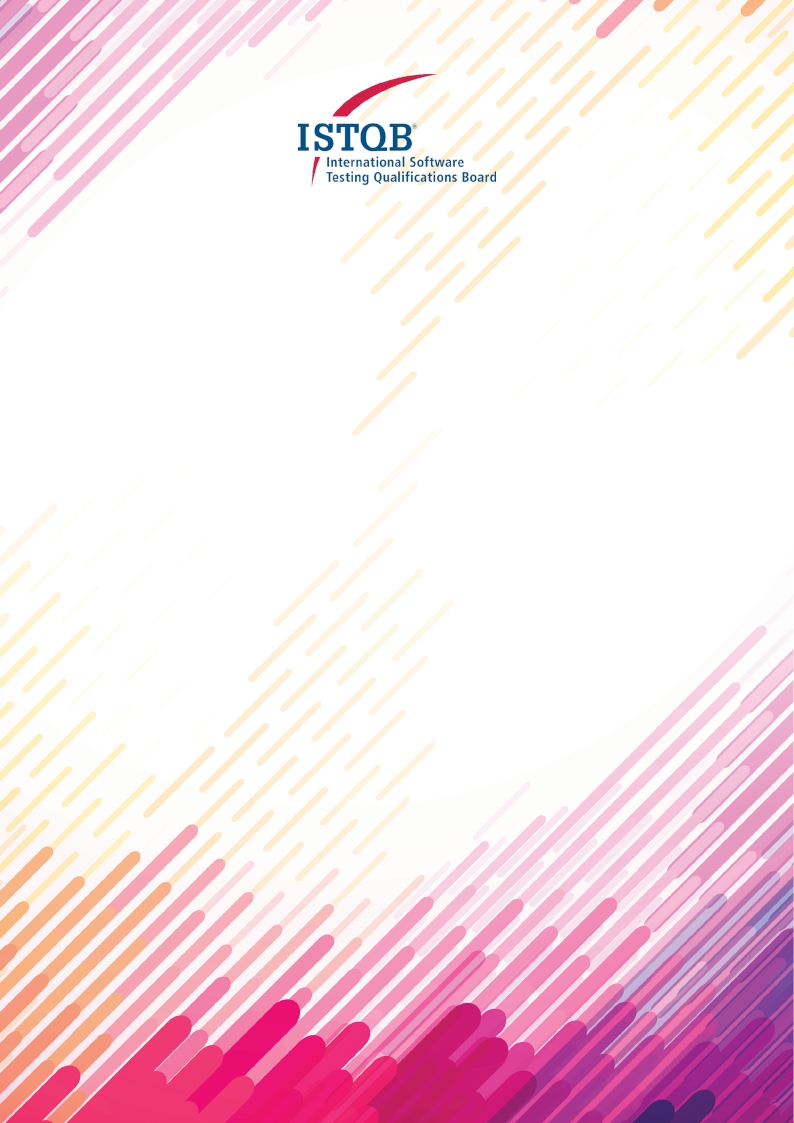 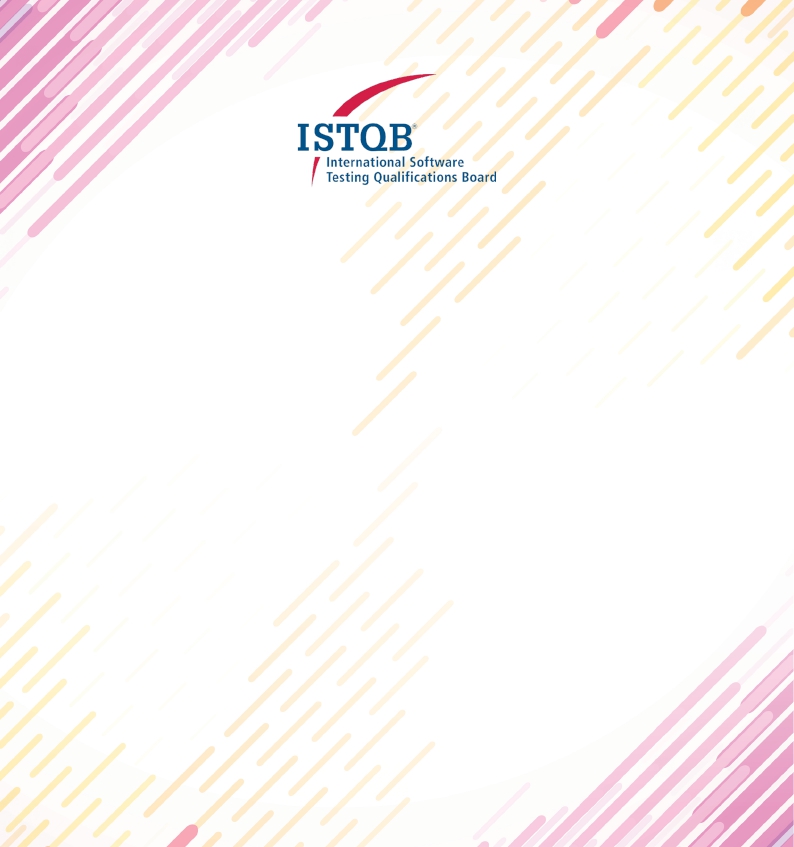 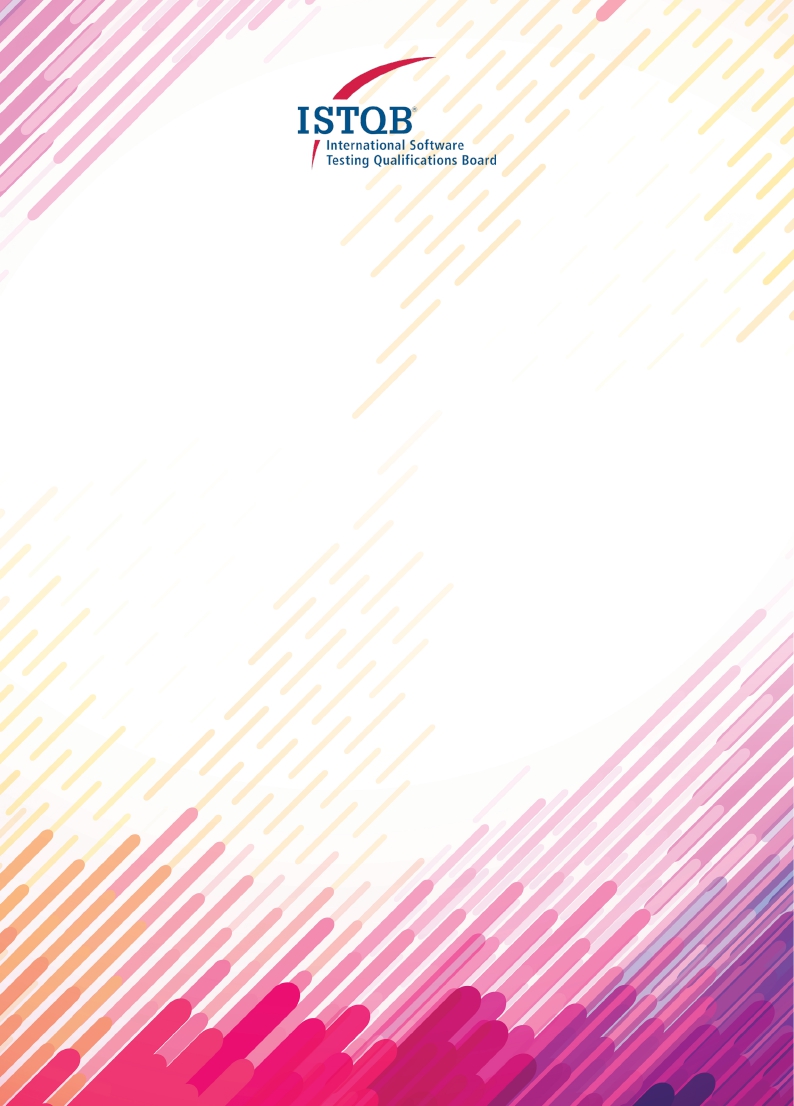 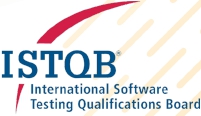 ISTQB®
WorldwideSoftwareTesting
	PracticesReport
		2015 - 2016
2015 - 2016
w   w   w  .   i   s   t   q   b   .   o   r   g
MessagefromthePresident



ExecutiveSummary



SurveyQuestionsandAnalysis
03





05





06
Backgroundsof Respondents

OrganizationalAspectsofTesting

EconomicAspectsofTesting

TestingintheSDLC

SkillsandCareerPaths

ToolsandAutomation

TestProcessesandTechniques

ImprovementOpportunitiesintheTestingActivities
06


08


12


16


18


22


24


27
Credits
28
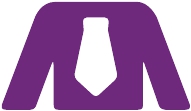 “The survey covers several topics,
		ranging from organizational and
budgetary aspects, to techniques,
			processes, tools, through skills
										and competencies;
						we think it provides useful
									information for all the
				professionals involved in the
							testing market, as well as
	direction for the further evolution
								of the ISTQB® scheme. ”

											Gualtiero Bazzana, ISTQB® President




					ISTQB® Worldwide Software Testing Practices Report 2015-2016 | www.istqb.org
02
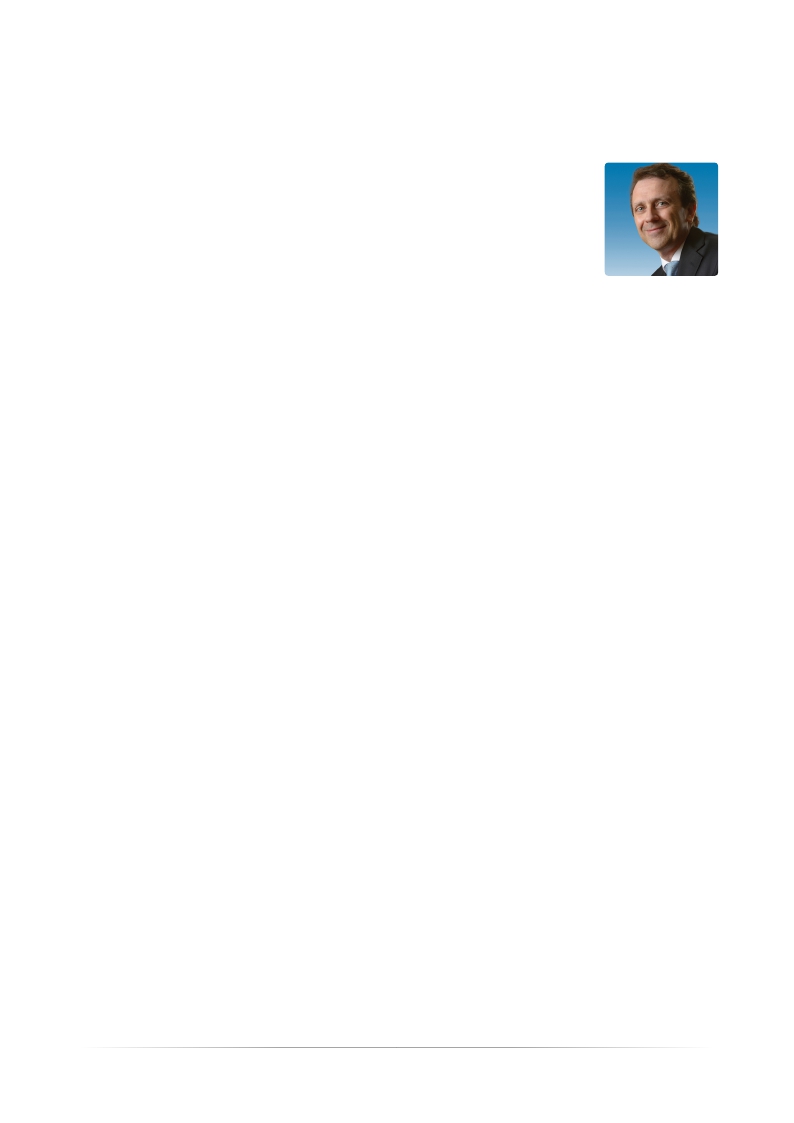 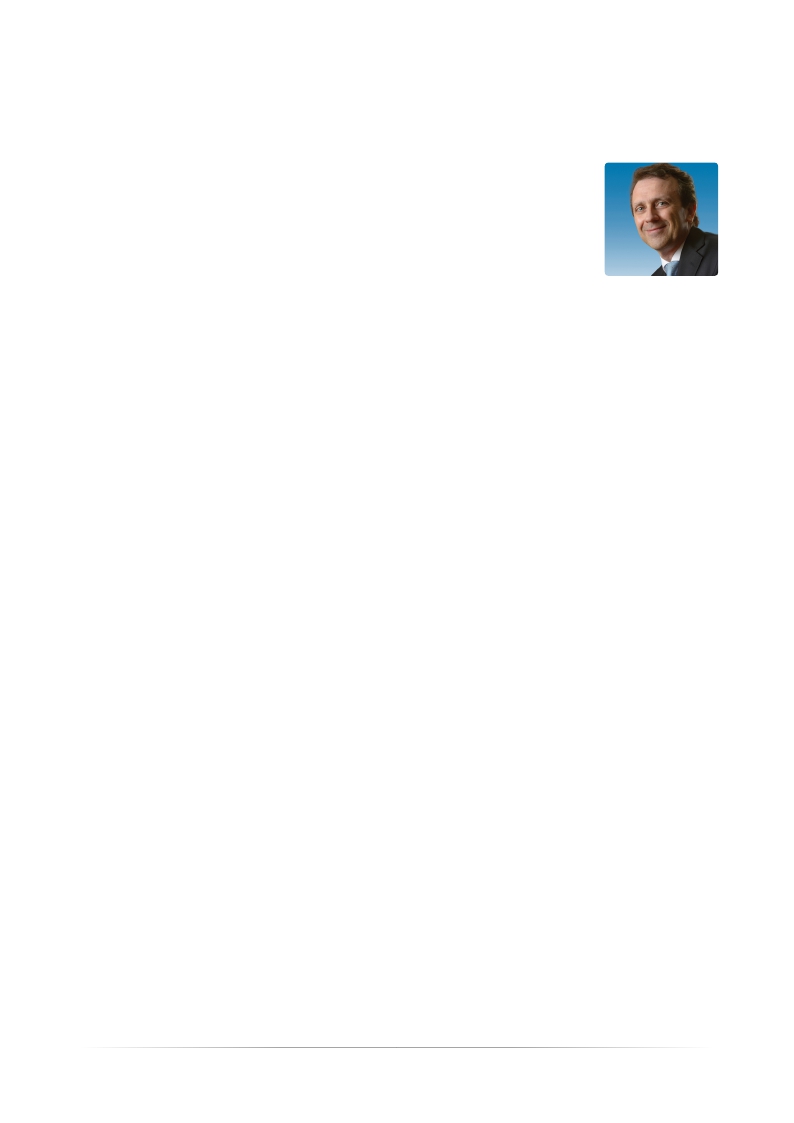 MESSAGE FROM THE PRESIDENT




Gualtiero Bazzana, ISTQB® President
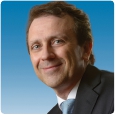 ISTQB® (International Software Testing Qualifications Board - www. istqb. org) has created the world’s most successful scheme for certifying software testers. As of June 2015, ISTQB® has administered well over 560,000 exams and issued more than 400,000 certifications in over 110 countries world-wide, with a growth rate of about 50,000 certifications per year. 
As a nonprofit-organization with its mission of “advancing the software testing profession”, ISTQB® regularly conducts international online surveys to assess the trends in testing industry. 
After the “2013 ISTQB® Effectiveness Survey”, in which we collected market feedback on the impacts of ISTQB® certifications, in 2015 we conducted a survey looking at the “ Worldwide Software Testing Practices”, the results of which are published in this report.
The survey covers several topics, ranging from organizational and budgetary aspects, to techniques/ processes/ tools, through skills and competencies; we think it provides useful information for all the professionals involved in the testing market, as well as direction for the further evolution of the ISTQB® scheme. This is an exciting time in the testing industry and the survey data will help the significant evolution that ISTQB® is currently undertaking to ensure we develop and maintain syllabi that continue to reflect changing testing practices and that meet market demands.
The survey was designed by the ISTQB® Marketing Working Group and endorsed by ISTQB® Member boards, accredited training providers and exam providers, collecting more than 3,200 responses from 89 countries. 
I would like to thank all of you who responded to the survey; your valuable feedback will contribute significantly to the future of the ISTQB® scheme.
03
ISTQB® Worldwide Software Testing Practices Report 2015-2016 | www.istqb.org
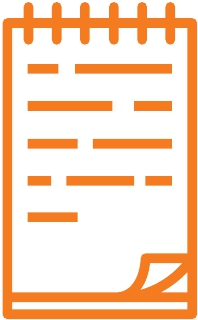 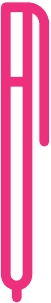 “With its reach to more than
		89 countries and about 3,200
						respondents, ISTQB®
				Worldwide Software Testing
					Practices Report lays the
foundations for an open discussion
about the most important topics in
	the software testing community.”



							ISTQB Marketing Working Group
04
ISTQB® Worldwide Software Testing Practices Report 2015-2016 | www.istqb.org
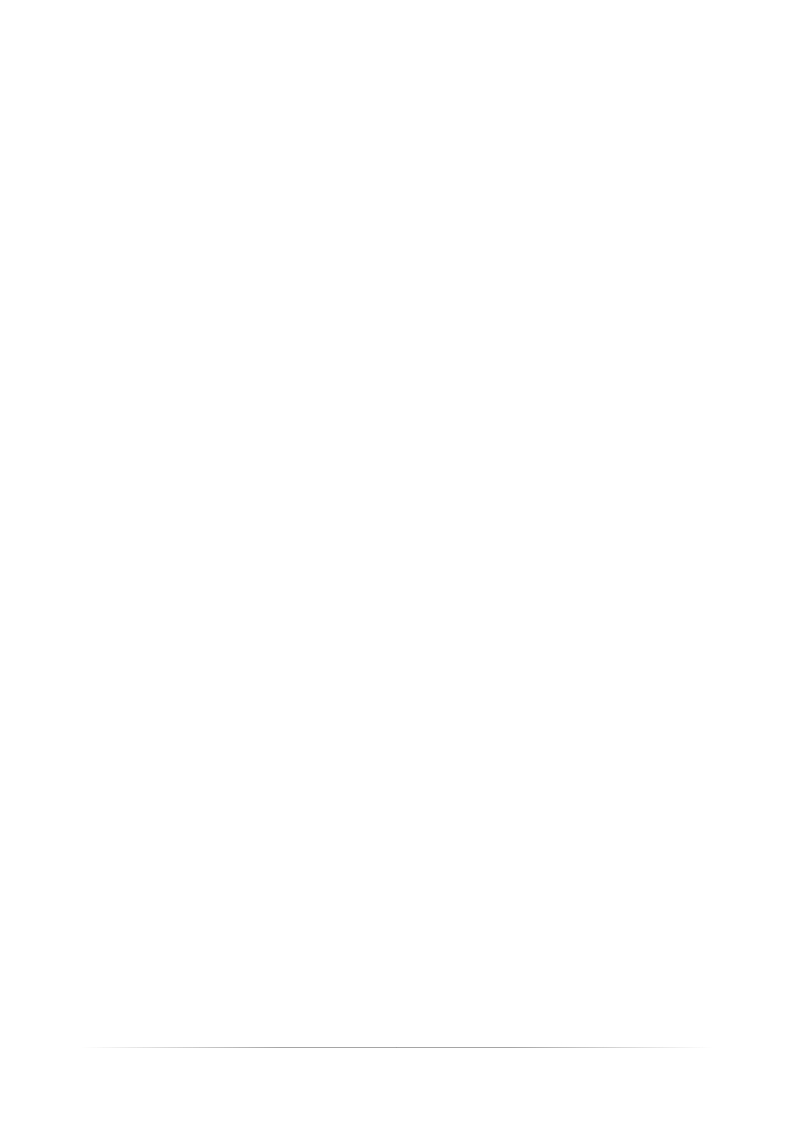 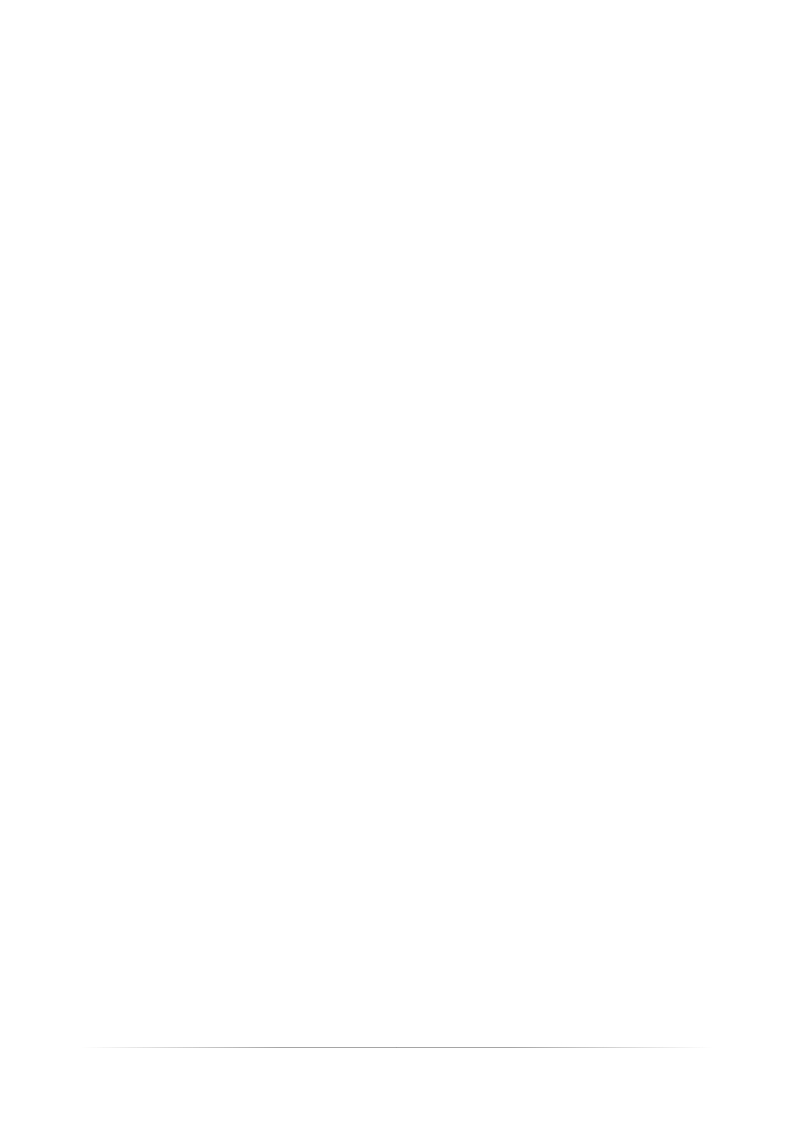 EXECUTIVESUMMARY
The main highlights from the report are:
Budgets assigned to testing are large and keep on growing
The typical IT/ R&D project budget allocated to software testing ranges between 11% and 40%.  This is in line with the World Quality Report 2015-16 that indicates an average expenditure of 26% for 2014 and 35% for 2015. Also in line with the World Quality Report is the fact that budgets are expected to grow in the near future, with about 60% of the respondents expecting an increase of the budgets allocated to testing, with an average expected growth rate for next year to be about 14%.
Agile based SDLCs are being adopted ahead of traditional ones (Waterfall or V-Model)
Agile methodologies are significantly increasing in popularity; this emphasizes the need to have appropriate testing processes and techniques for Agile, as well as  certification of testing competences.
Segregation of duties has become a standard practice from an organizational point of view
In close to 80% of the cases, the responsibility for software testing is assigned to in-house test teams. Adoption of “segregation of duties” is further confirmed by the fact that in most cases (84%) the test team does not report to Development.
Training and certification of competences are key factors in improving test skills
In addition to training on the job (72%), organizations are improving the competency level of their test teams mostly by encouraging their employees to undertake relevant certifications (51%) and formal training (46%)  This means that learning of the theory and the practicing of hands-on activities are both seen as important, and should be used in combination.
Test tools are widely adopted
Adoption of testing tools is becoming commonplace, especially for defect tracking, test execution, test automation, test management, performance testing and test design.
Test automation is a hot topic
Test automation has become very widespread in the market, with 72% adoption. 40% of the respondents suggested that the percentage of automated test cases in use is well beyond 20%. Test tool/automation consulting is also the most sought service from external providers, with test automation being the area with highest improvement potential.
Testing requires a wide range of skills and competencies
A good tester should be able to combine Technical Skills (especially on test design and test execution tools) together with Soft Skills and Domain Knowledge.
Important career paths are available for testers and test managers
Testers typically evolve into technical analysts and test managers who can progress to become Test Department Managers or Project Managers.
The decision of “When to stop testing” is mainly based on requirements coverage
Requirements coverage is by far the most adopted criterion to decide when to stop testing. It is a bit worrisome to see that constraints imposed by scheduling is the second criterion, knowing that this is a dangerous practice
Use cases and exploratory testing are the most adopted test techniques in the business practices
Use cases and exploratory testing are more extensively applied than traditional black-box techniques (like BVA or equivalence classes).  Coverage-based white box techniques are used by no more than 20% of the sample.
Performance, usability and security tests are gaining traction
The top three non-functional testing activities that test teams normally perform are performance (63%), usability (56%) and security testing (39%).
Several improvement opportunities are recognized
The survey indicates that there are still significant improvement opportunities in test automation, test process, communication and test techniques that have been cornerstones of the ISTQB® syllabi since the certification scheme began.
05
ISTQB® Worldwide Software Testing Practices Report 2015-2016 | www.istqb.org
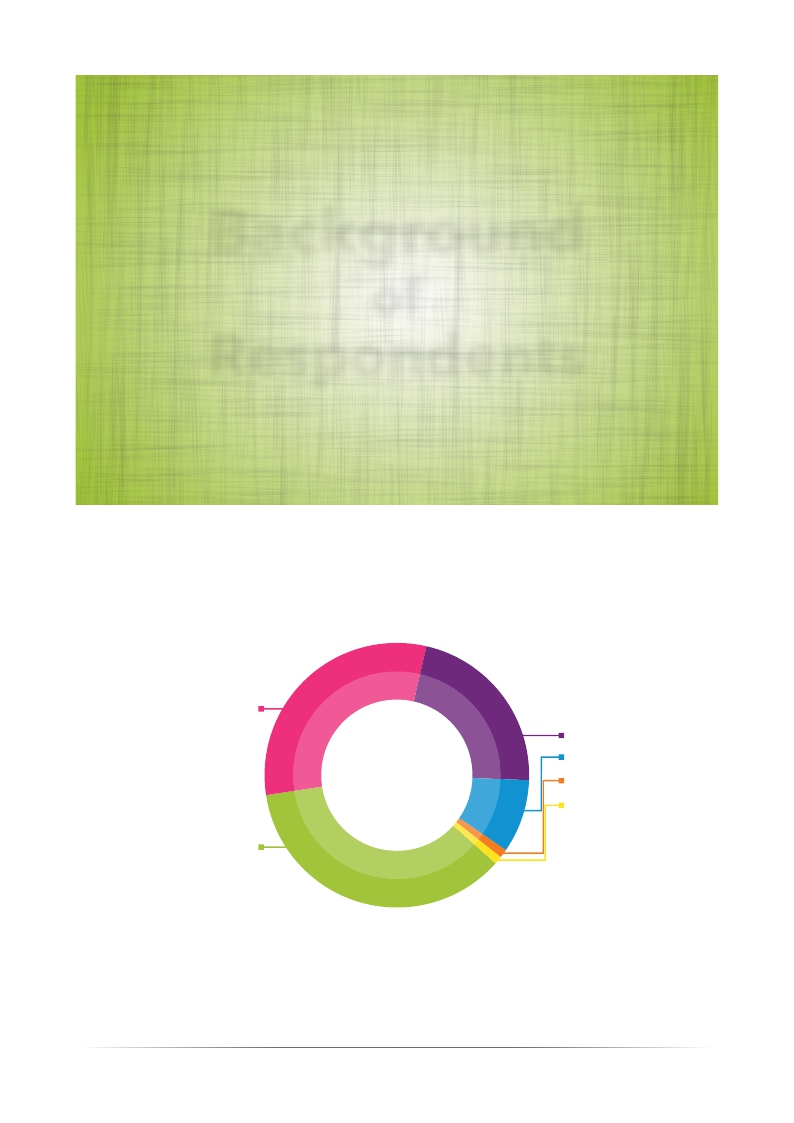 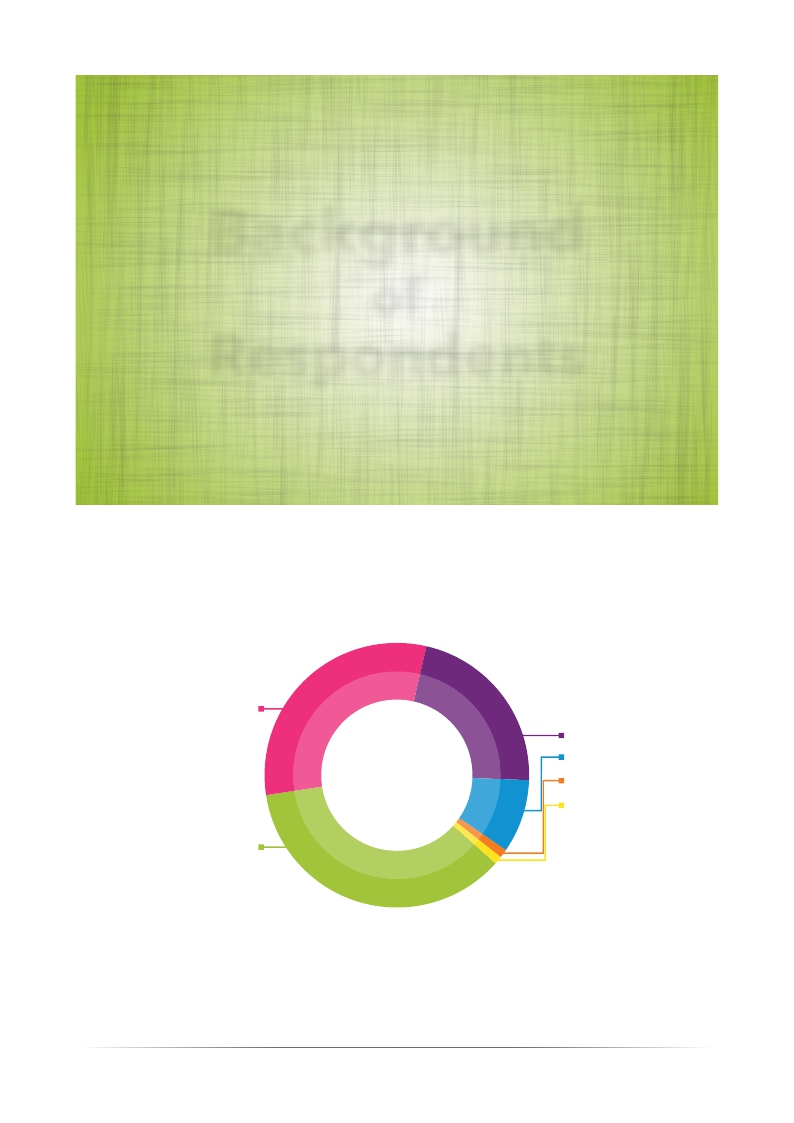 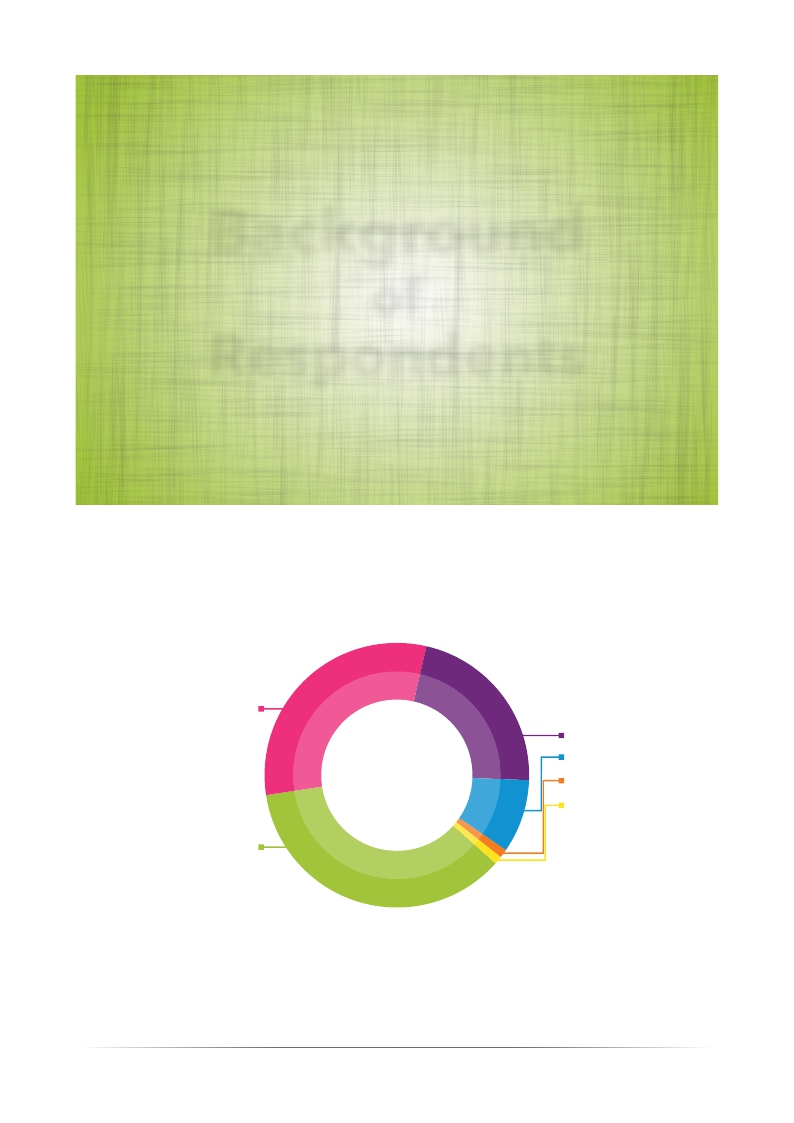 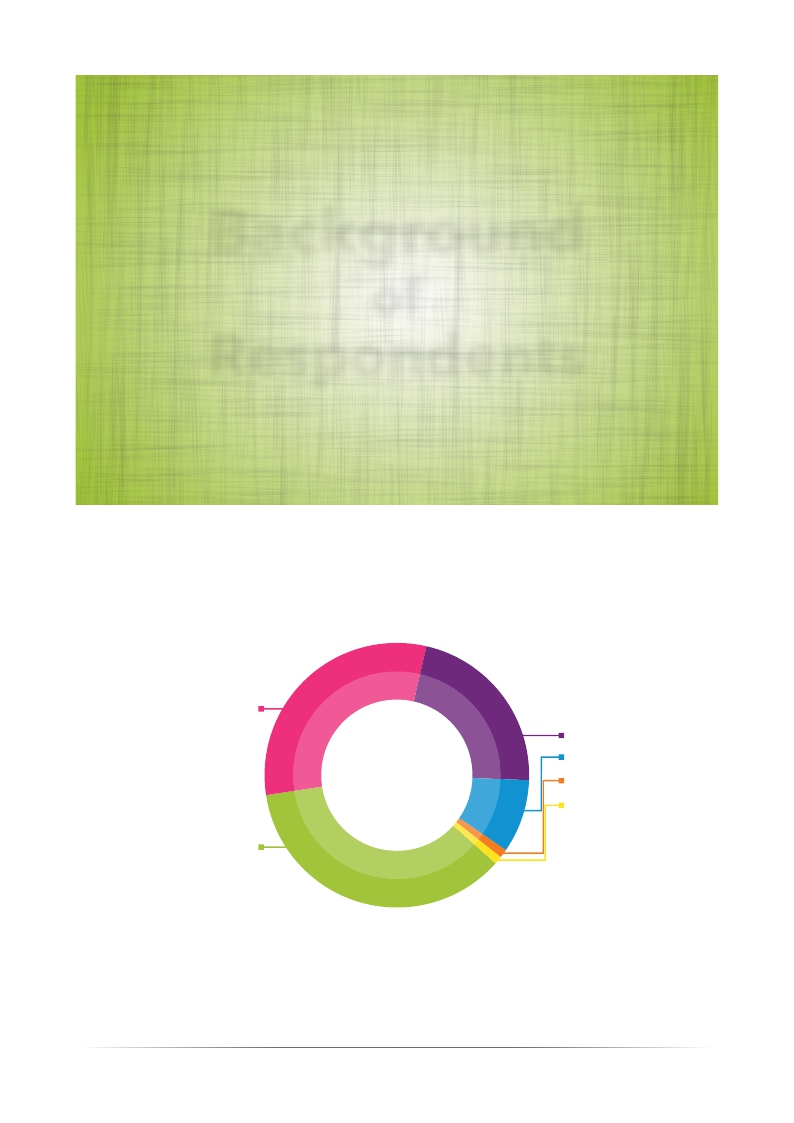 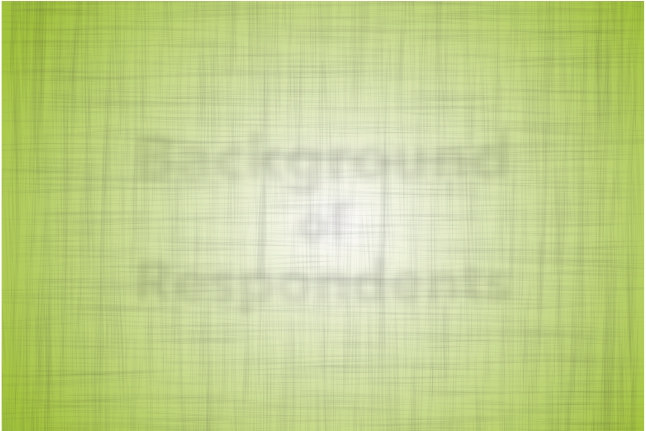 Background
		of
	Respondents












In which region do you currently work?
31%
Asia
22%
9%
1%
1%
NorthAmerica
SouthAmerica
Africa
Oceania
36%
Europe
06
ISTQB® Worldwide Software Testing Practices Report 2015-2016 | www.istqb.org
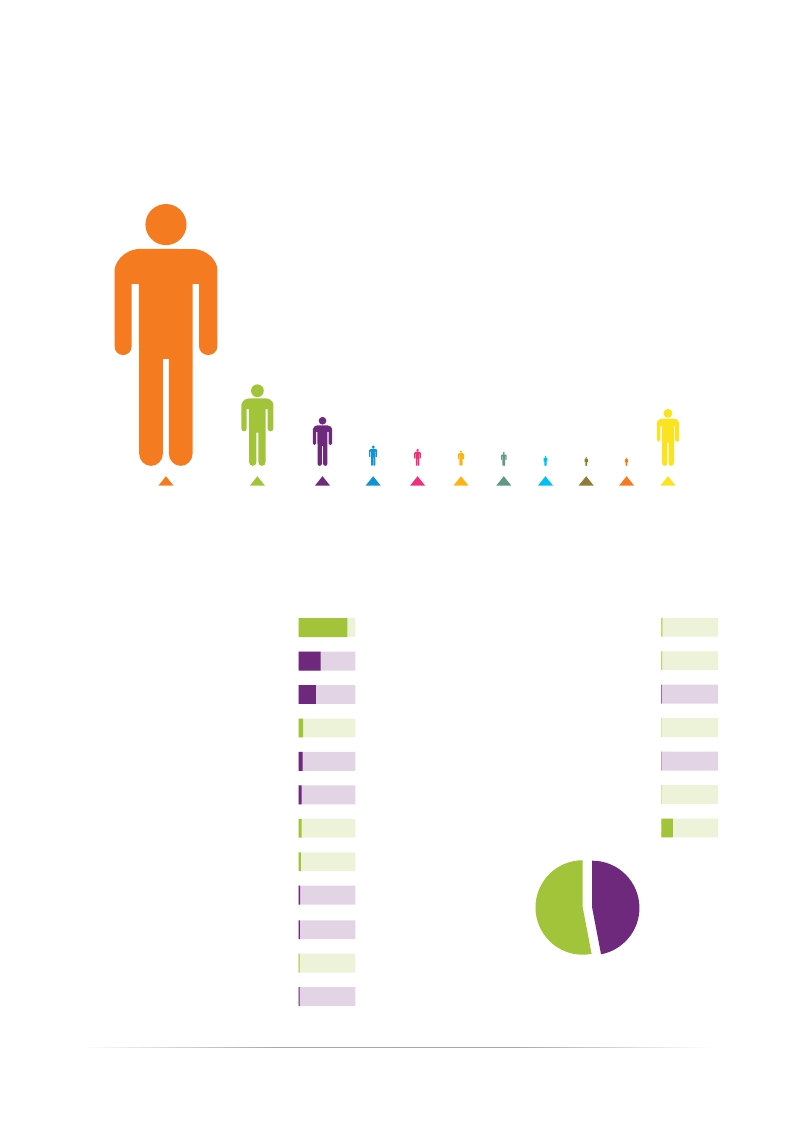 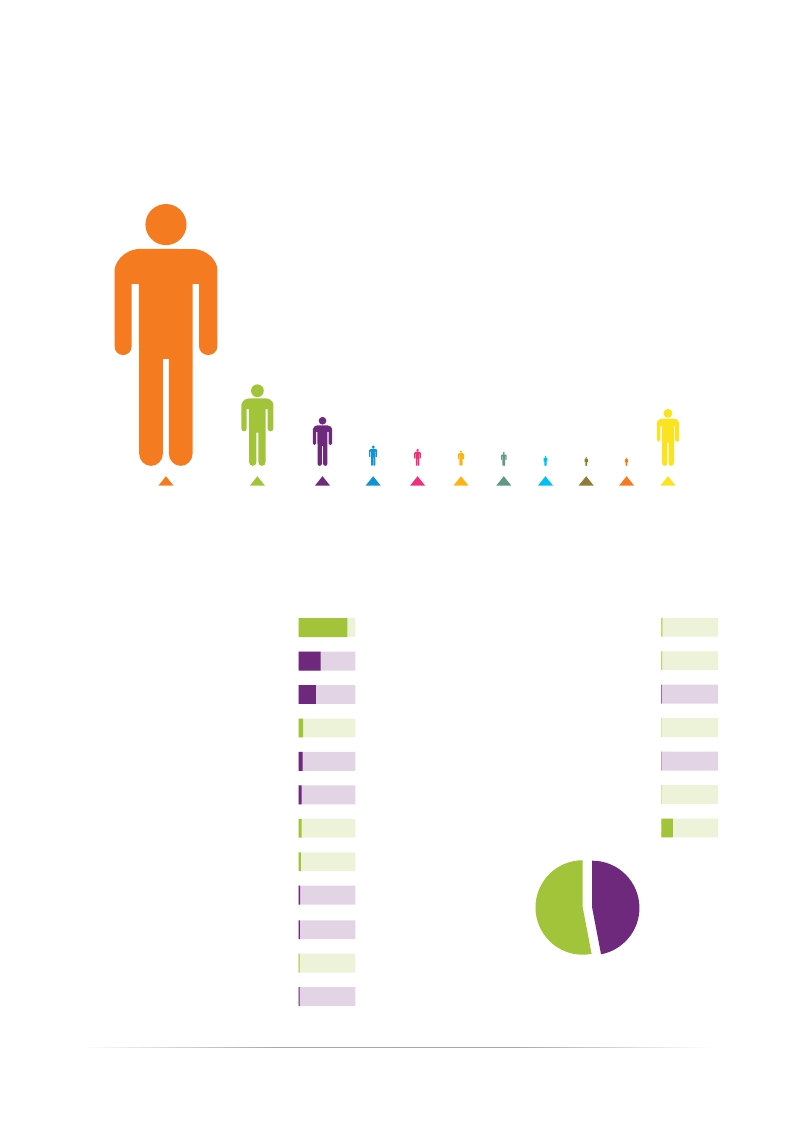 To which industry does your organization belong?
1580
Information
Technologies

492
Financial
Services

296
Telecom, Media and
Entertainment
124 Healthcare and Medical
104 Consumer Products, Retail and Distribution
	93 Public Sector
	84 Automotive
	61 Education
	53 Transportation
	50 Manufacturing
344 Other
What is your current job title?
24
18
10
8
5
3
305
1288
582
459
123
106
80
80
61
Development Manager

	Academic / Professor

		Operations Manager

			Enterprise Architect

					R&D Manager

				Database Admin

						Other
Tester

			Test Leader

		Test Manager

Business Analyst

					Manager

Project Manager

				Developer

	System Analyst
40
33
28
26
53%
TECHNICAL
47%
	MANAGERS



“Respondents distribution
according to functions”
CEO / General Manager

Business Unit Manager

		IT Architect

	CIO / IT Manager
07
ISTQB® Worldwide Software Testing Practices Report 2015-2016 | www.istqb.org
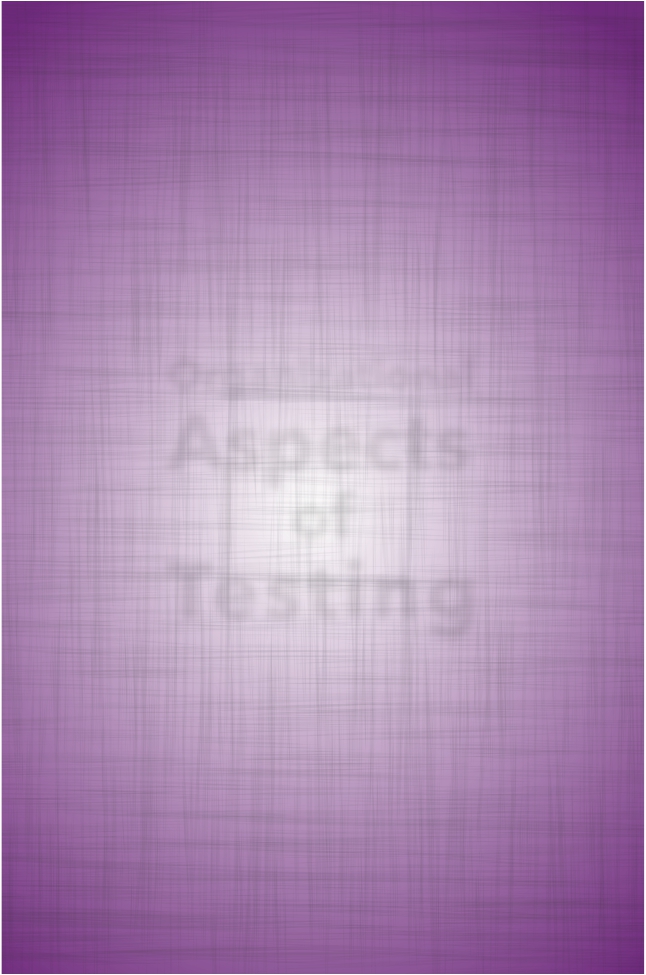 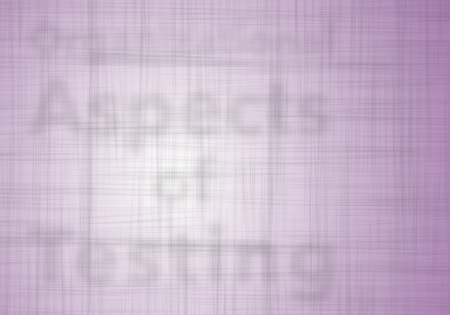 Organizational
	Aspects
		of
	Testing


























ISTQB® Worldwide Software Testing Practices Report 2015-2016 | www.istqb.org
08
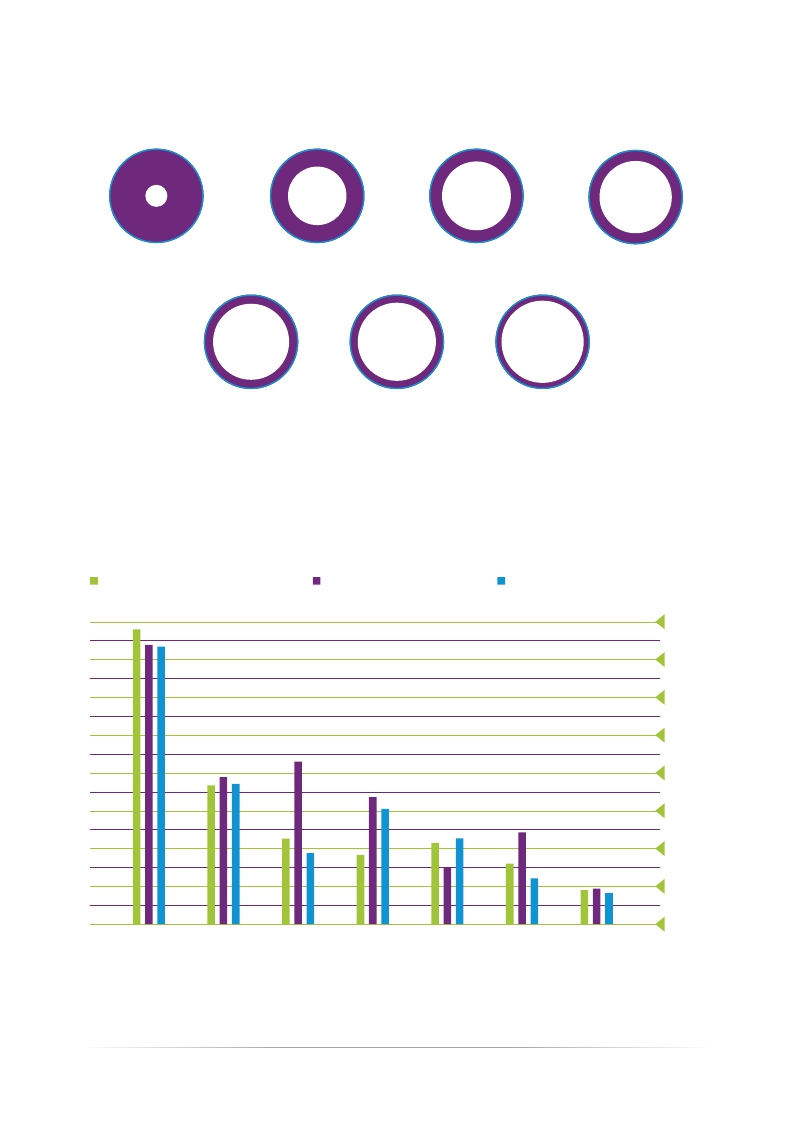 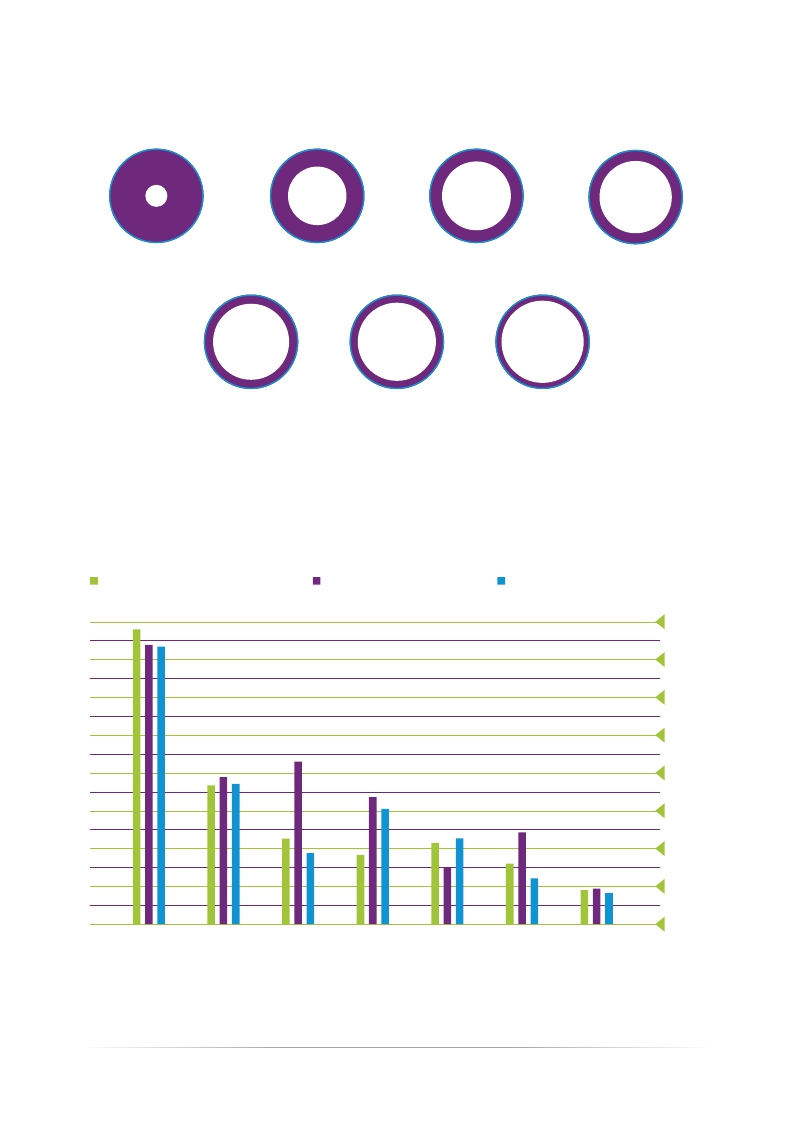 Who is responsible for software testing in your company? (Multiple answers were allowed.)76,7%
38,1%



Developers
27,1%



End Users
23,5%



In-sourced test team
In-house test team
19,5%



Distributed test team
17,3%



Off-shore test team
8,3%



Near-shore test team
In close to 80% of the cases, the responsibility of SW testing is assigned to an in-house test team; this confirms the increasing adoption of “segregation of duties”, that is one of the key factors for the effectiveness of testing activities.

Segmentation by Industy
Information Technologies
Financial Services
Telecom, Media and Entertainment

	80%

	70%

	60%

	50%

	40%

	30%

	20%

	10%

	0%
In - House
Test Team
Developers
End Users
In-Sourced
	Test Team
Distributed
	Test Team
Off - Shore   Near - Shore
Test Team
	Test Team
09
ISTQB® Worldwide Software Testing Practices Report 2015-2016 | www.istqb.org
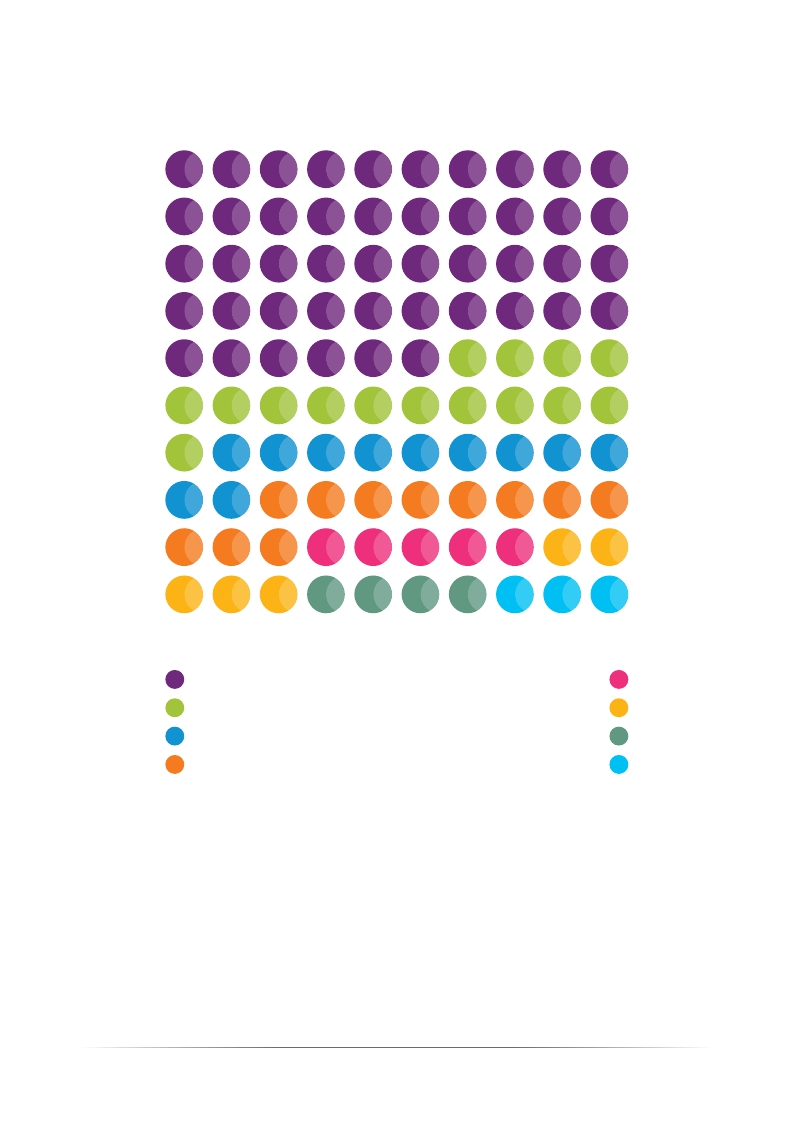 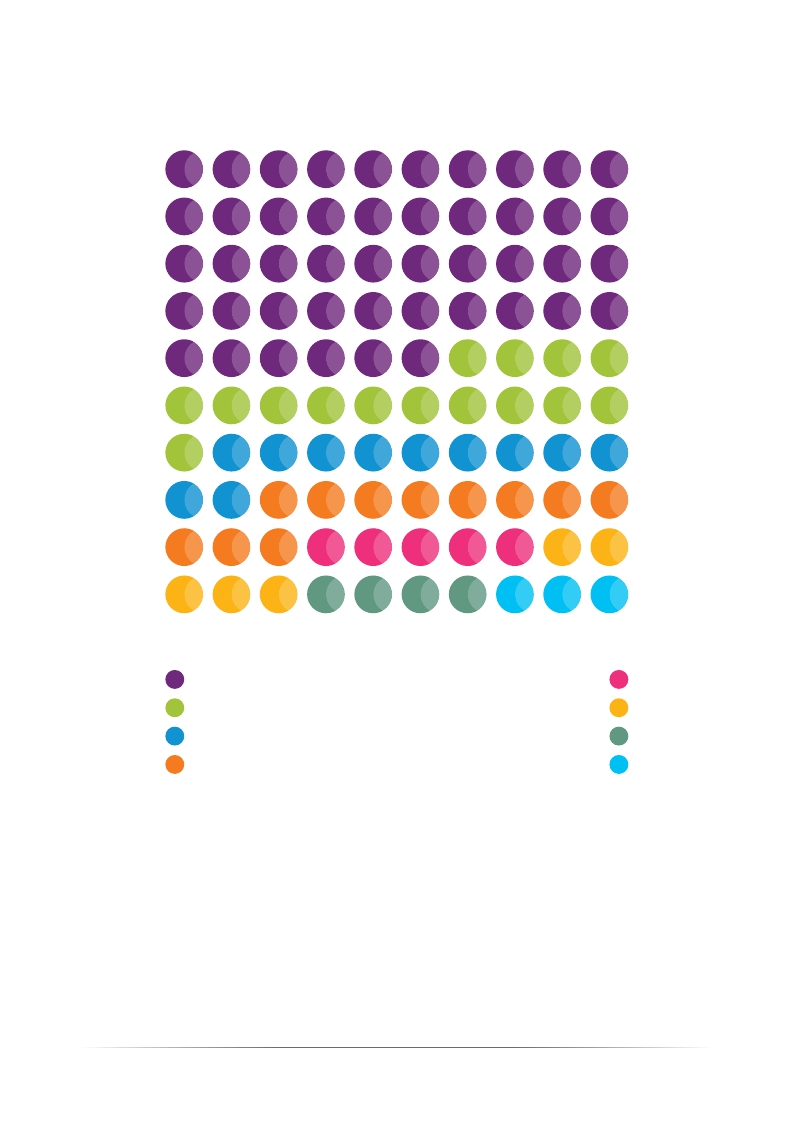 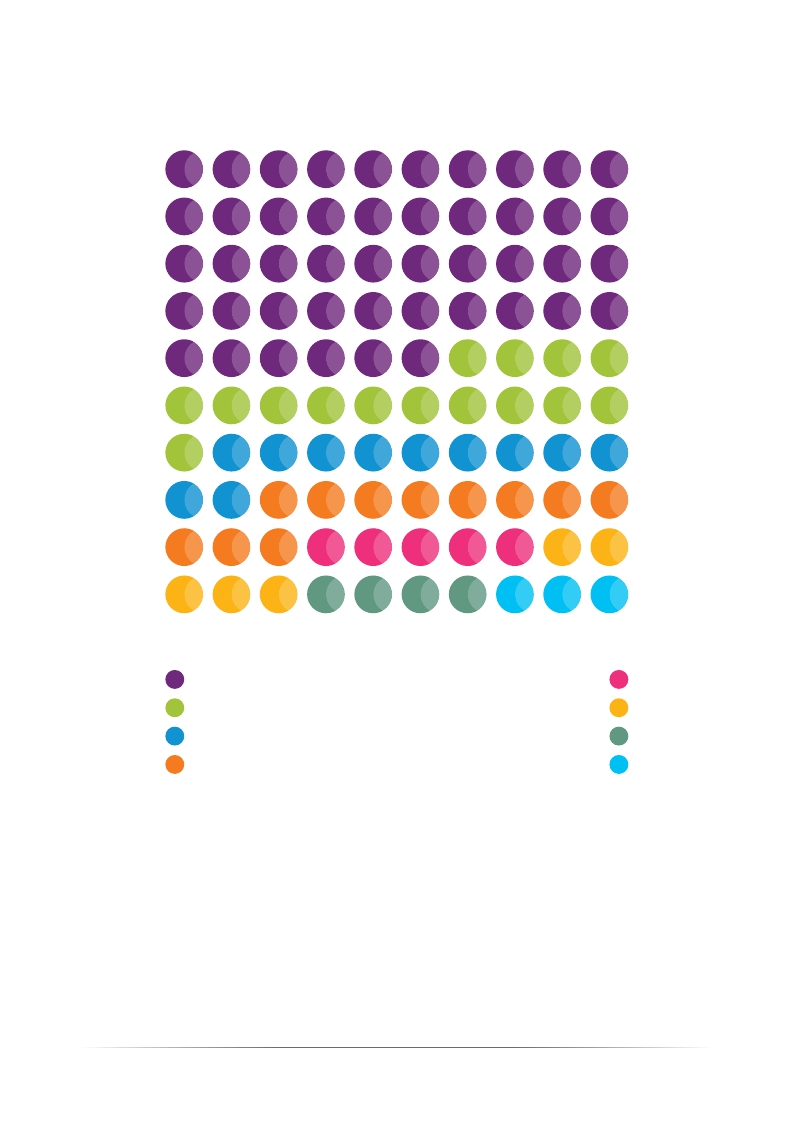 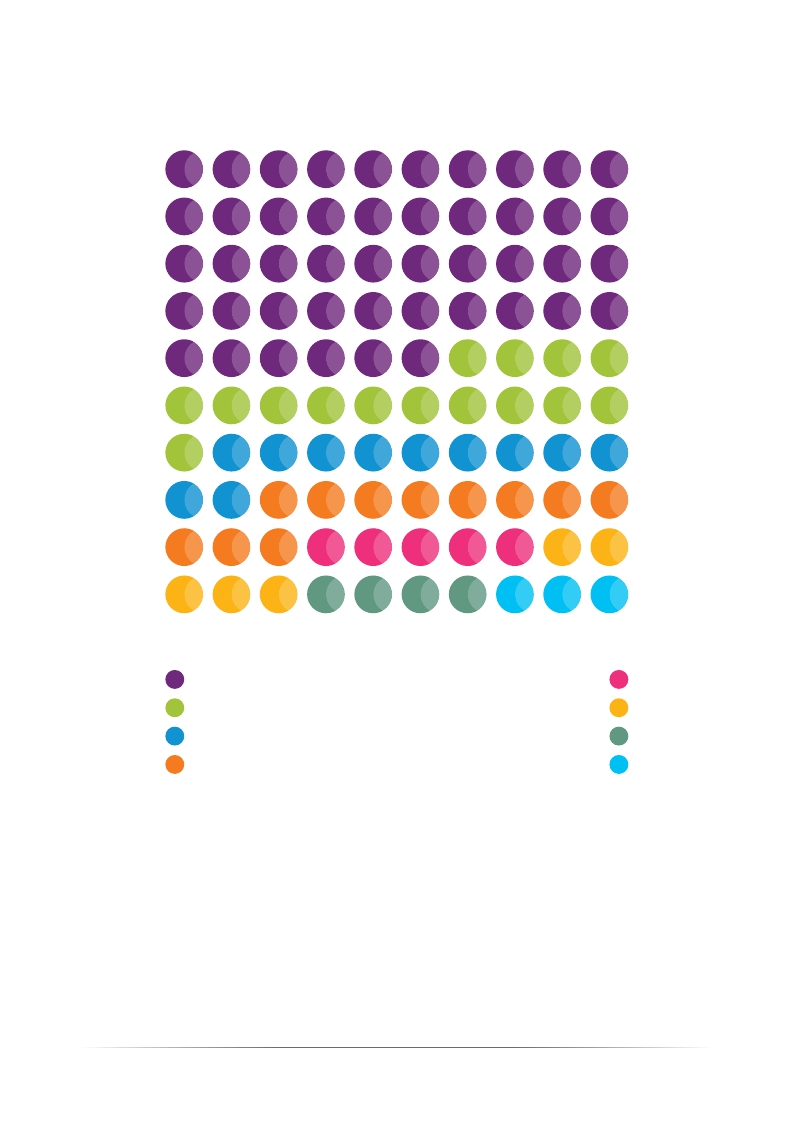 To whom does the test team report?
46% Project Manager
15% Other
11% Development Manager
11% CIO / IT Manager
R&DManager5%
		Operation Manager 5%
Business Analyst Manager 4%
	CEO / General Manager 3%
Test teams are in most case sunder the supervision of project managers(46%). 11%of the mare reporting to development  manager and CIO/IT manager. Only 3% are reporting to the CEO/General Manager.
10
ISTQB® Worldwide Software Testing Practices Report 2015-2016 | www.istqb.org
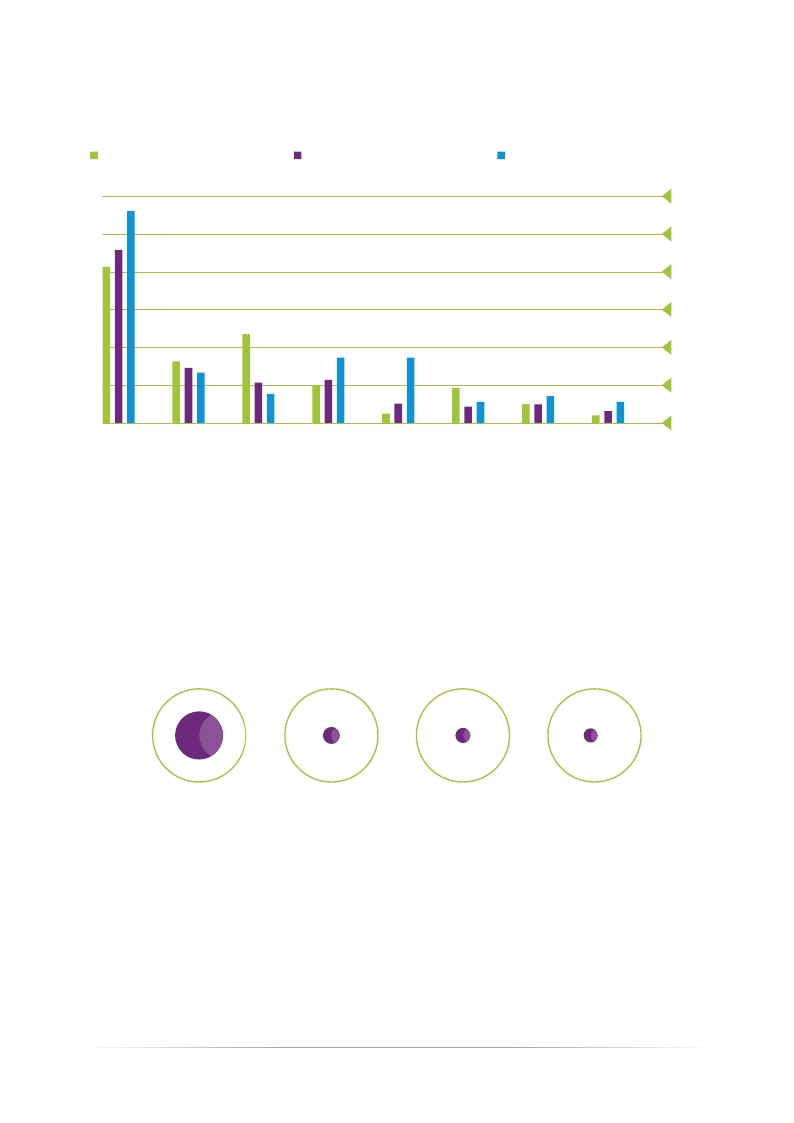 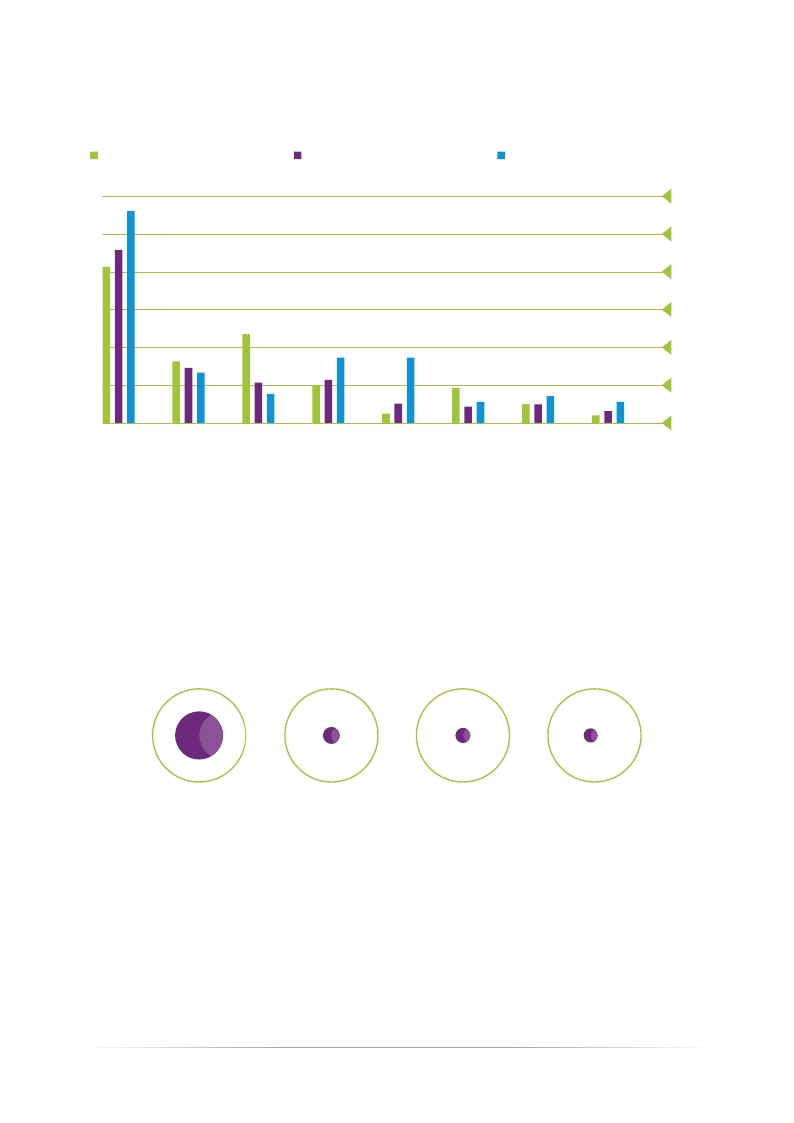 Segmentation by Industry
Financial Services
All Industries
Telecom, Media and Entertainment

	60%

	50%

	40%

	30%

	20%

	10%

	0%
Project
Manager
Other
CIO / IT
Manager
Development
	Manager
R&D
Manager
Business
	Analyst
Operation
	Manager
CEO
General
Manager
Menager
The testing function in Financial Services reports to the CIO/IT manager in more than 20% responses, and only in 6% for Telecom, Media.



	Segmentation by Function
51%
To Operation
18%
To Business
16%
To Development
15%
Other
Wide adoption of “segregation of duties” is confirmed by the fact that  in most cases (84%) the test team does not report to Development
11
ISTQB® Worldwide Software Testing Practices Report 2015-2016 | www.istqb.org
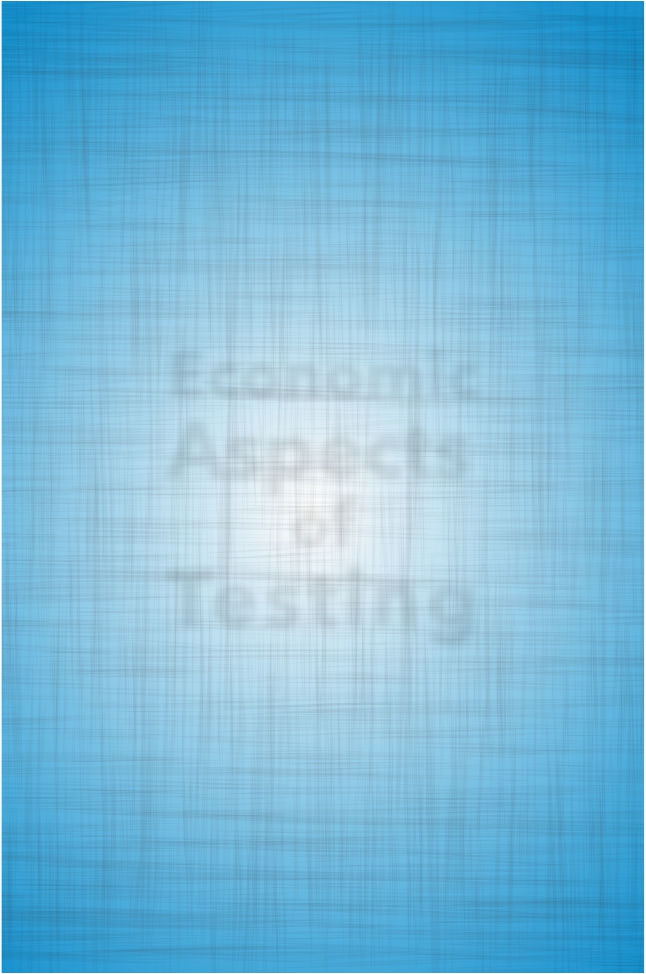 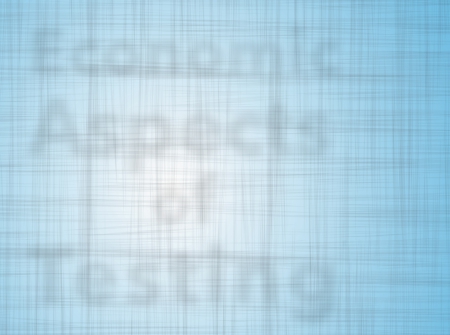 Economic
	Aspects
		of
	Testing

























ISTQB® Worldwide Software Testing Practices Report 2015-2016 | www.istqb.org
12
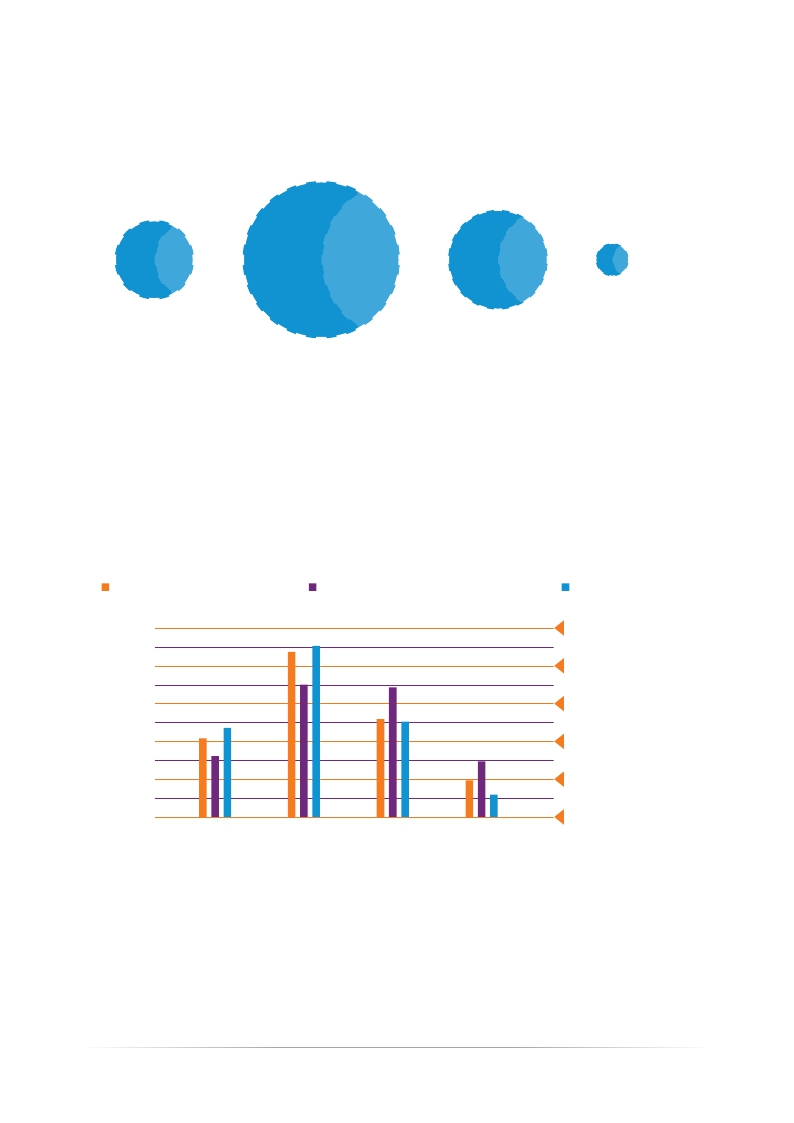 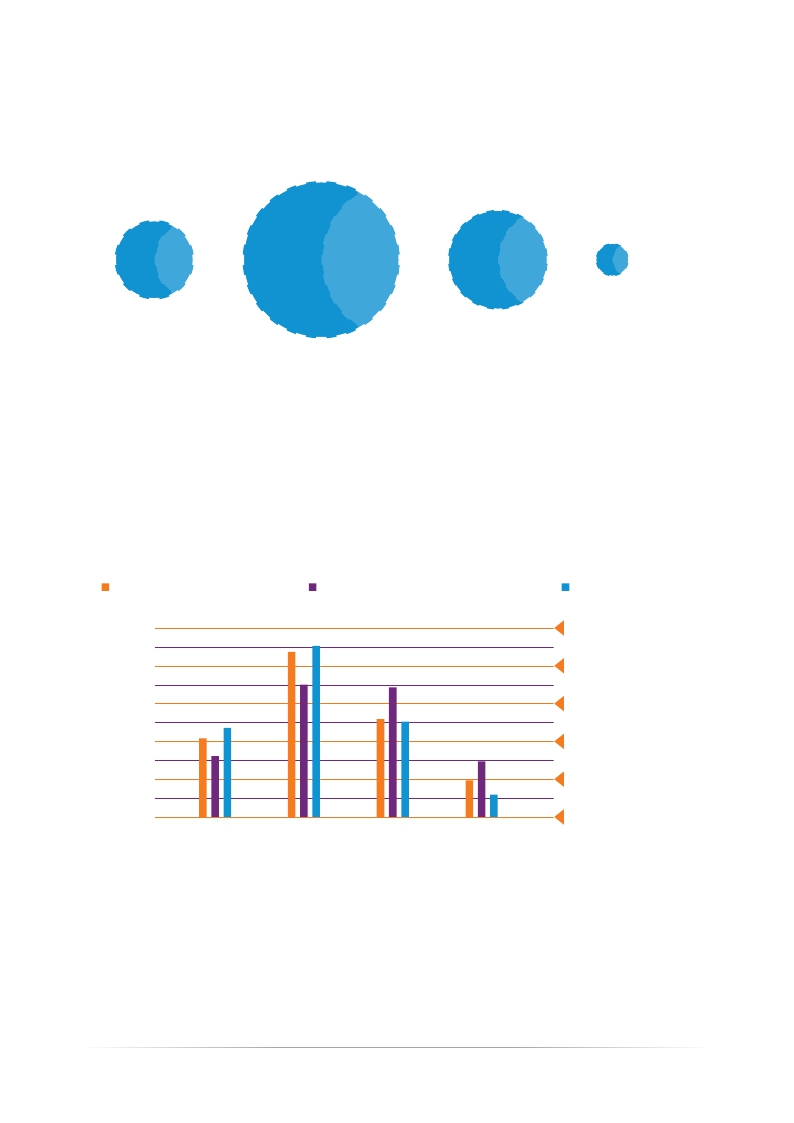 What percent of atypical IT/R&D project budget is
allocated to software testing?
21,7%






0% - 11%
42,3%






11% - 25%
26,9%






26% - 40%
9,1%






More Than 40%
The large majority of respondents indicate budgets between 11% and 40%.
This is inline with World Quality Report 2015-16 that in dicates an average expenditure of 26% for 2014 and 35% for 2015.



	Segmentation by Industry
Information Technologies
Telecom, Media and Entertainment
Financial Services

50%

40%

30%

20%

10%

0%
0% - 11%
11% - 25%
26% - 40%
More Than
	40%
Telco/ Media companies devote more of their budget to testing activities than do IT or Financial Services companies.
13
ISTQB® Worldwide Software Testing Practices Report 2015-2016 | www.istqb.org
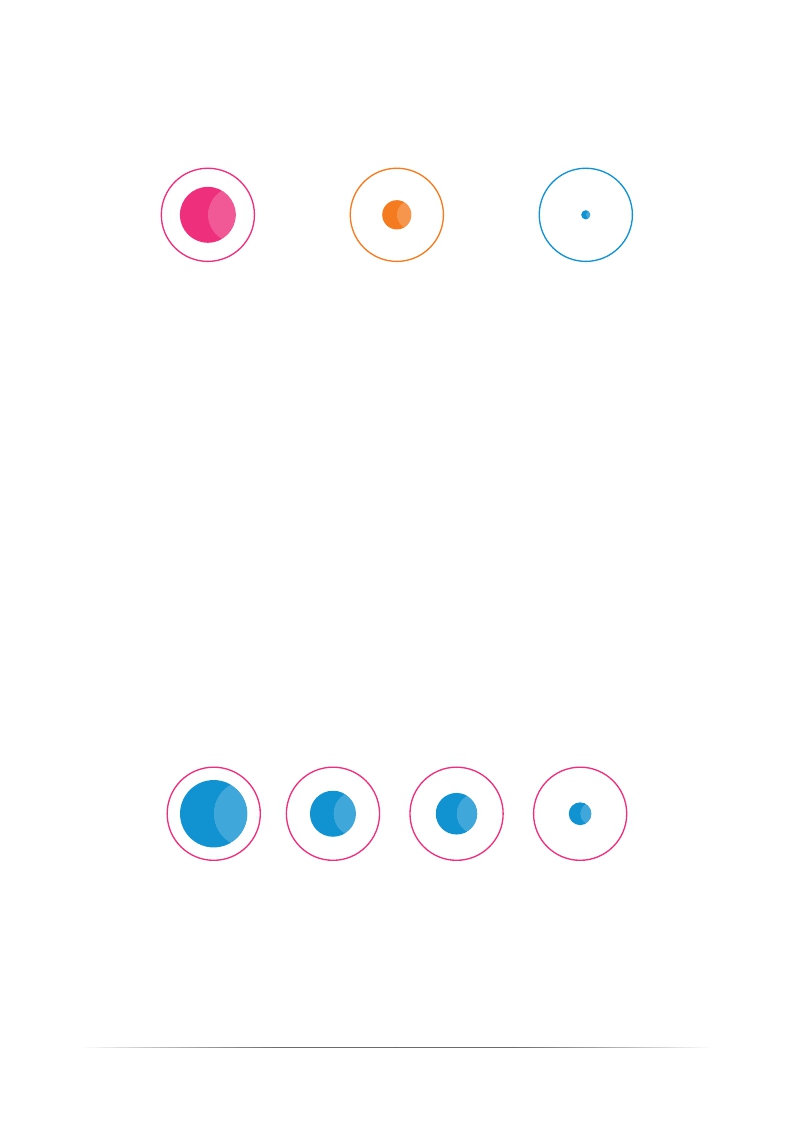 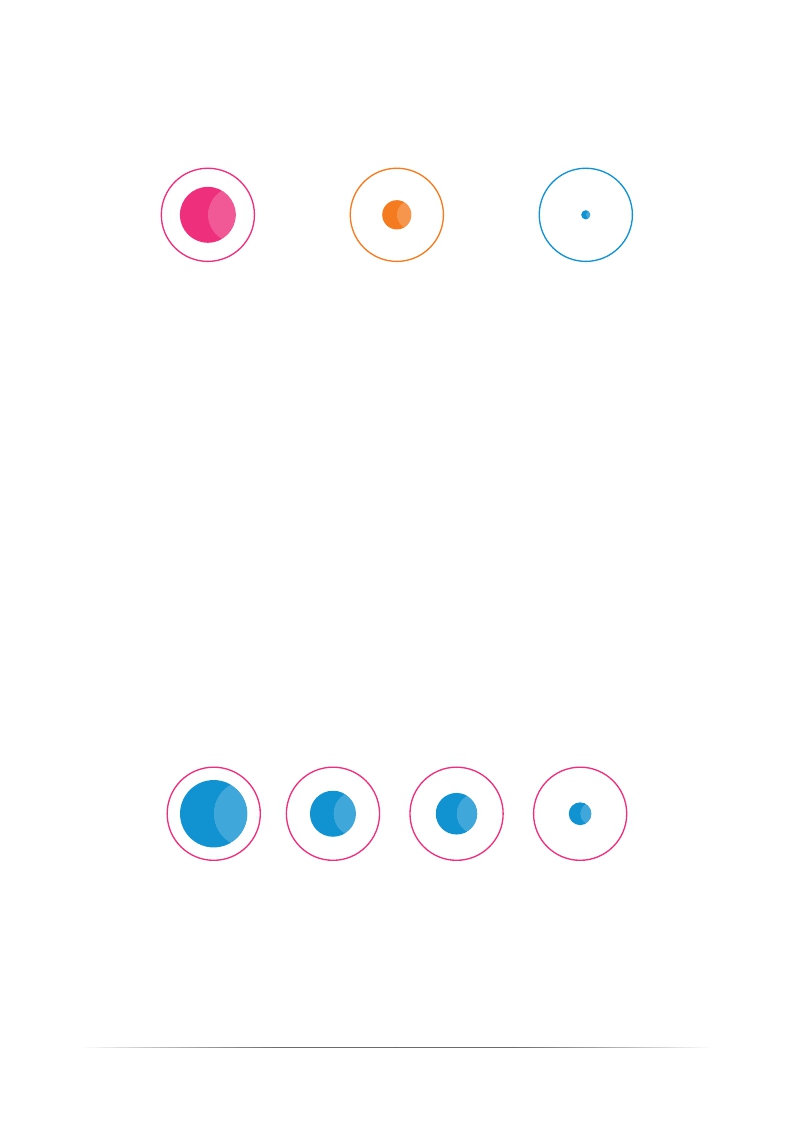 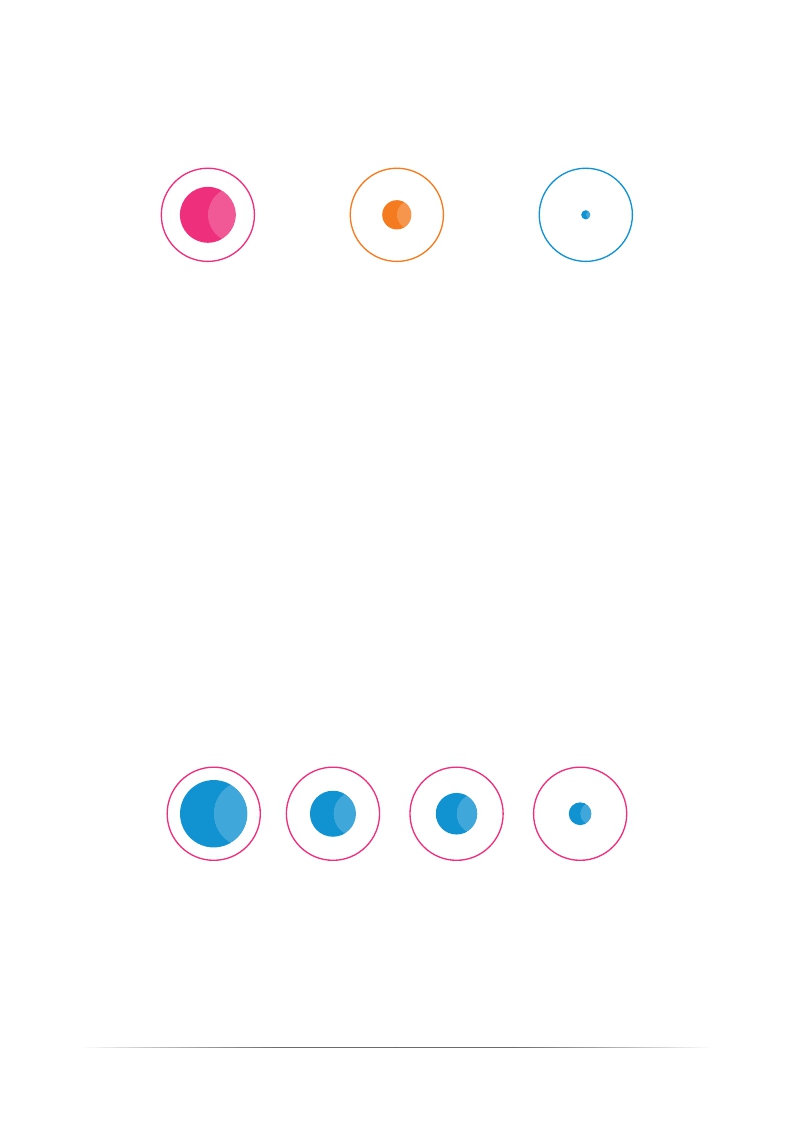 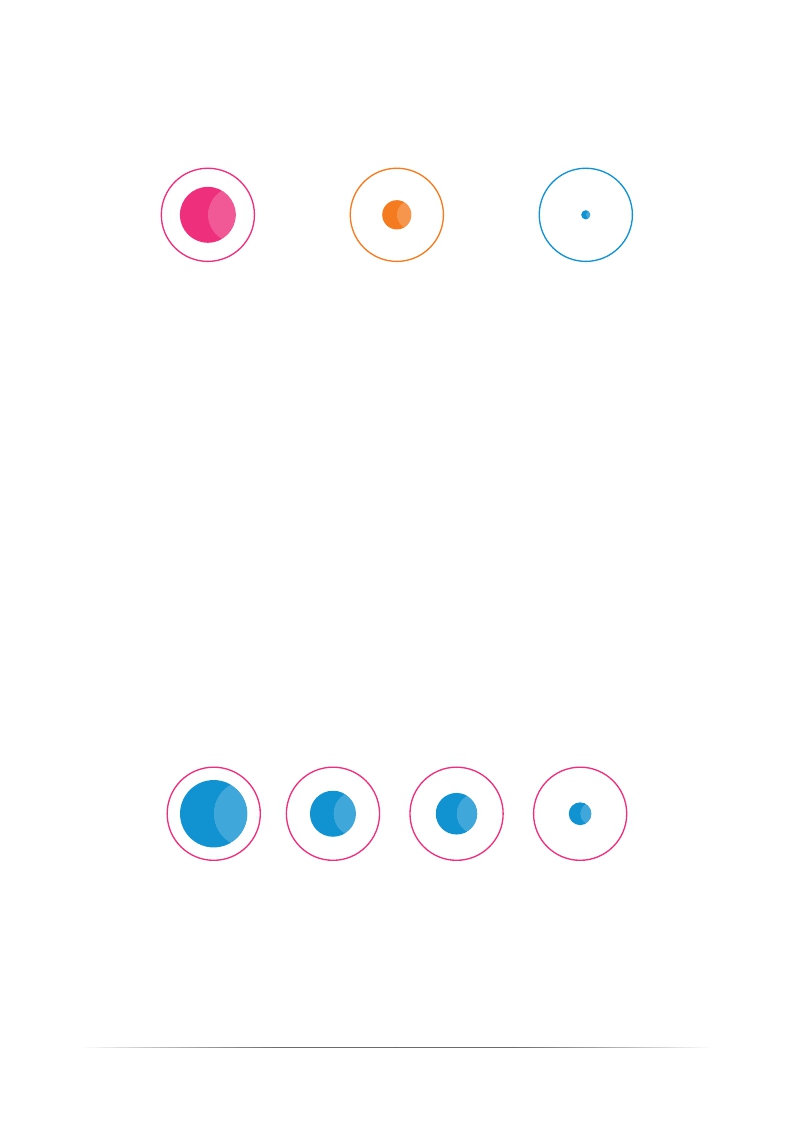 What is your expect ation for your organization’s
software testing budget in the next 12 months?
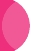 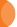 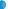 31%
Stable
59,2%
	Growth

16,6%  1%-10% Growth
14,7%  11%-20% Growth
9,8%
	Decrease

6,5%     Slight Decrease
3,3%     Signification Decrease
11,9%  21%-30% Growth
	6,2%     31%-40% Growth
	4,1%     41%-50% Growth
	5,7%     MoreThan50%Growth
About60%oftherespondentsexpectanincreaseofthebudgetsallocatedtotesting;thisconfirmsthegrowingtrend exhibited in the World Quality Report 2015-16, which forecasts that by  2018 the IT budget allocated to QA & testing
will rise to 40%.
Average expected growth is 14% which is in line with the forecasted CAGR of the Global Testing Market in 2015-2019 in the Technavio Report www.technavio.com)



To which test level(s) is most of your budget allocated? (Multiple answers were allowed.)
71,3%
System
48,7%
Integration
44%
	User
Acceptance
24,1%
		Unit /
Component
Systemtestingisbyfartheactivityabsorbingmostofthetestingbudget.ThisisinlinewiththeEuroStar2014Survey.
(http://testhuddle.com/practices-attitudes-in-software-testing-study)
14
ISTQB® Worldwide Software Testing Practices Report 2015-2016 | www.istqb.org
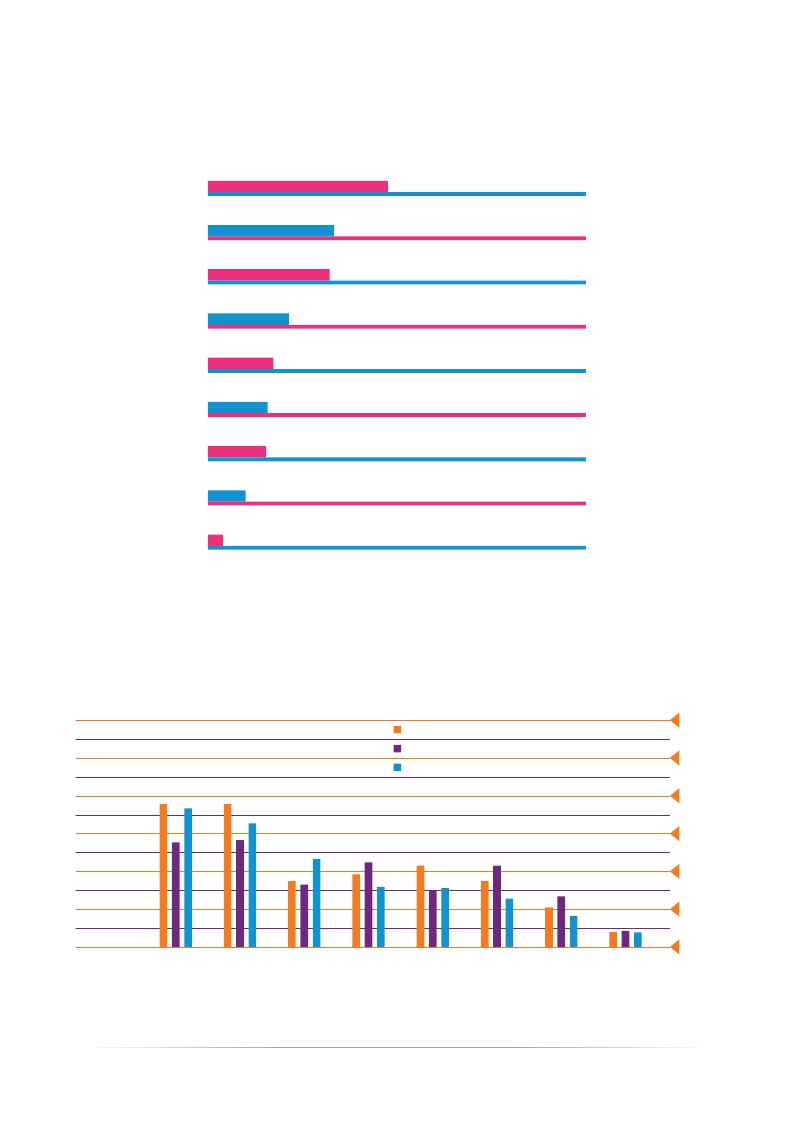 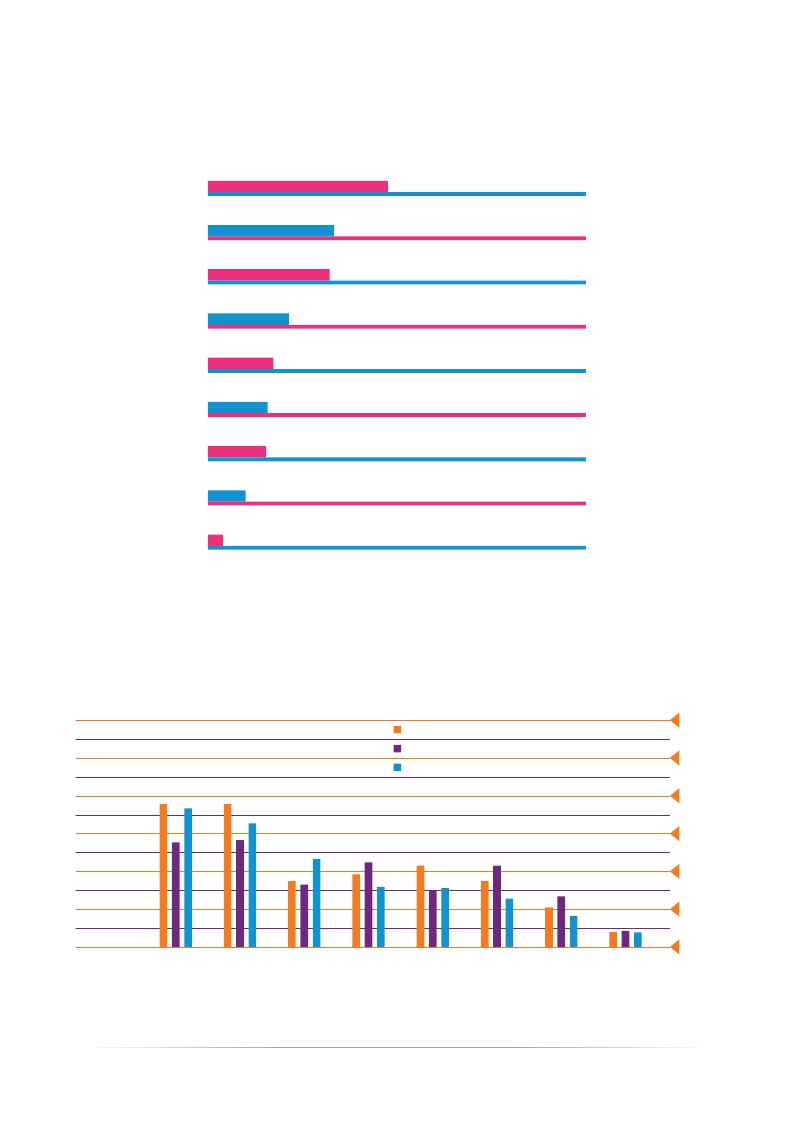 Which of the below services is your organization
Going to obtain from external providers in the next 12
months? (Multiple answers were allowed.)
47,6%

33,4%

32,2%

21,4%

17,3%

15,8%

15,4%

	10%

		4%
Test Tool/Automation Consulting


Certification of Testing Competences


Test Training


Will not Obtain any Services


Test Process Consulting


Test Design


Testing Service Charged by Time


Full Outsourcing of Testing Service


Other
Test     tool/automation    consulting (47.6%) is the most sought service from external providers.
Only  21.4%  of  the  espondents  do not  plan  to  benefit  from  external
services in the next 12 months.
Certification of testing  competencies (33.4%)   and   test   training   (32.2%) deserve a strong interest.
Segmentation by Industry


	Telecom, Media and Entertainment
	Financial Services
	Information Technologies Technologies
60%

50%

40%

30%

20%

10%

0%
Test
Training
Test Design
Other
Certification
		of
	Testing
Competencies
Will not            Test
Obtainany     Process
	Services    Consulting
Testing             Full
	Service    Outsourcing
Chargedby   of Testing
			Time           Service
15
ISTQB® Worldwide Software Testing Practices Report 2015-2016 | www.istqb.org
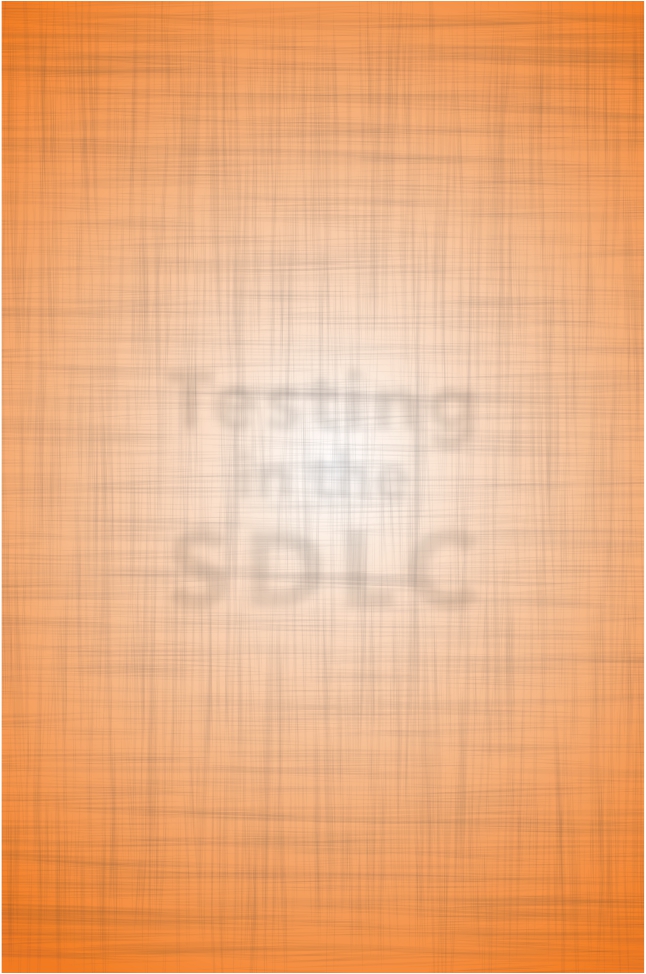 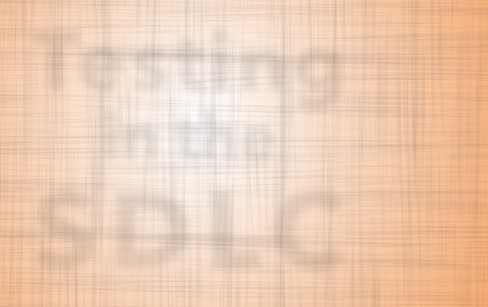 Testing
		in the
	SDLC


























ISTQB® Worldwide Software Testing Practices Report 2015-2016 | www.istqb.org
16
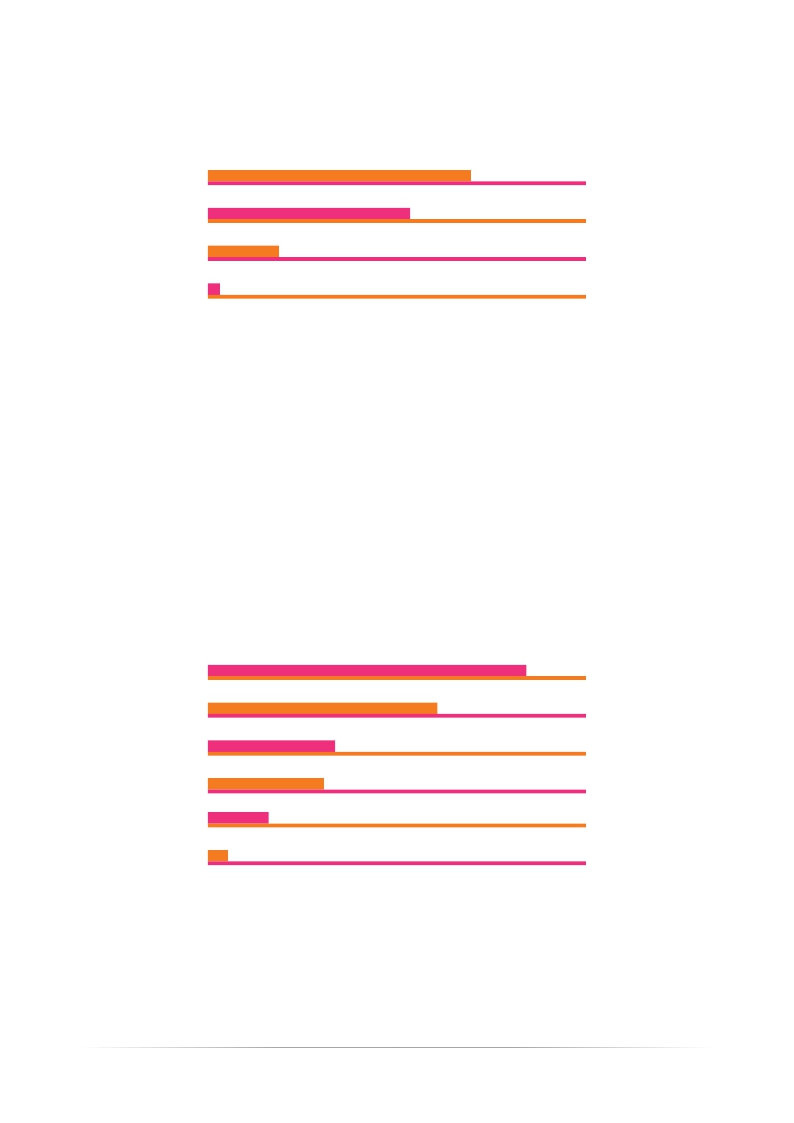 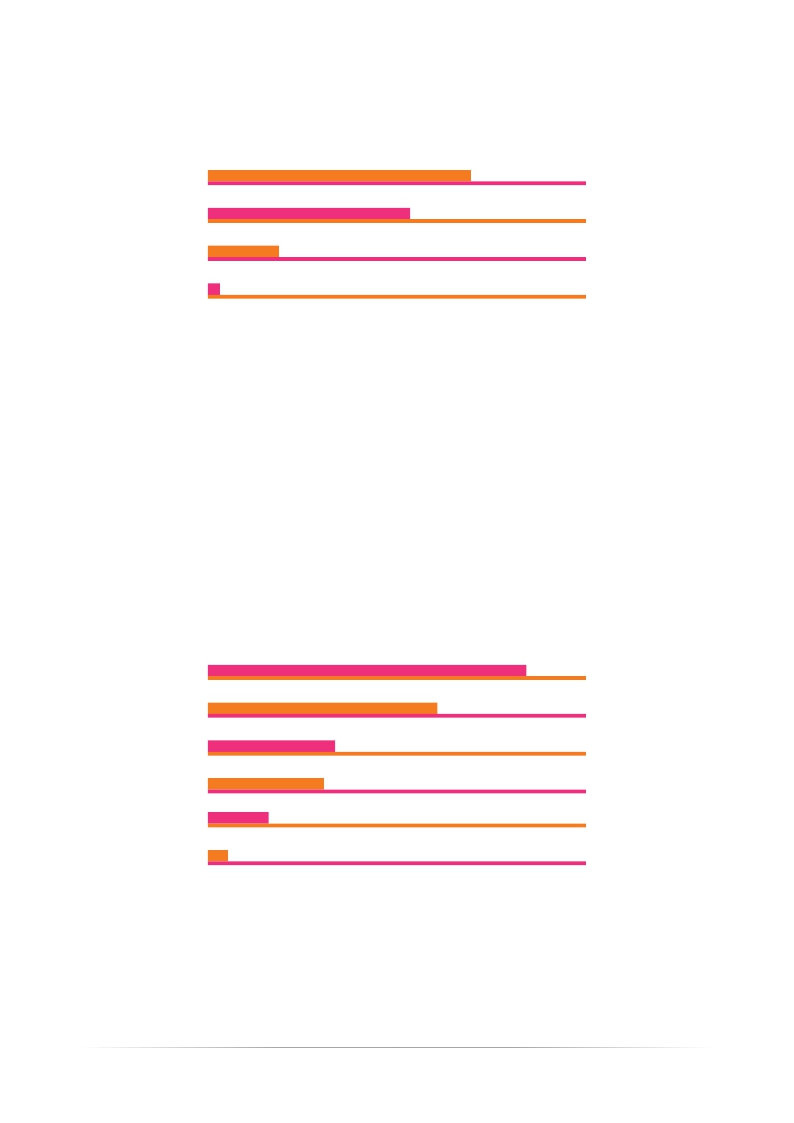 Which Software Development Life cycle (SDLC) model
Are you using? (Multiple answers were allowed.)
69,6%

53,5%

18,8%

	3,2%
Agile  (Scrum,ExtremeProgramming,Kanban)

Sequential (Waterfall, V-model)

Iterative (Rup, Spiral)

Other
Agile    based    SDLCs    are    being adopted   significantly   more   often than  traditional  ones.(Waterfall  or V-Model)
Agile methodologies            are significantly   increasing          in popularity;    this    underlines    the need  to  have  appropriate  testing
processes and techniques also for Agile,  combined  with  certification of testing competences.
ISTQB®    has    recently    launched a    specific    certification    module
for “Agile Tester”   with a strongly positive reply by the market, and in the near future will further extend the certifications on Agile testing
at an Advanced level.
Which activities do you use to find defects before test
execution? (Multiple answers were allowed.)
84,3%

60,7%

33,7%

30,7%

16,1%

	5,3%
Formal Review of The Analysis Documents

Formal Review of The Design Documents

Source Code Inspection

Static Analysis Tools

None

Other
Review of the analysis documents/requirements remains the most widespread activity for early detection of defects.
17
ISTQB® Worldwide Software Testing Practices Report 2015-2016 | www.istqb.org
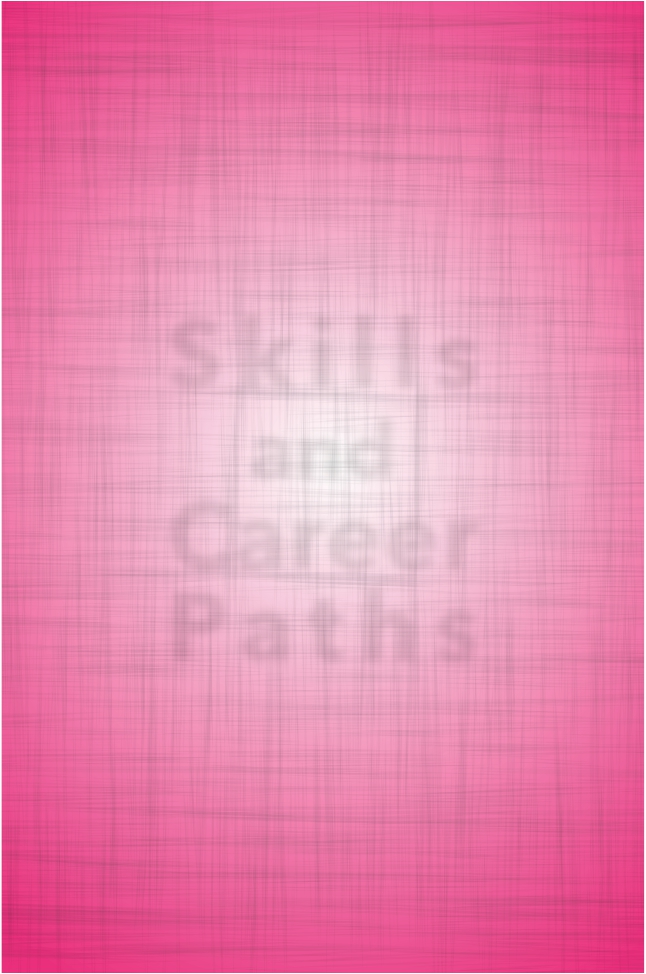 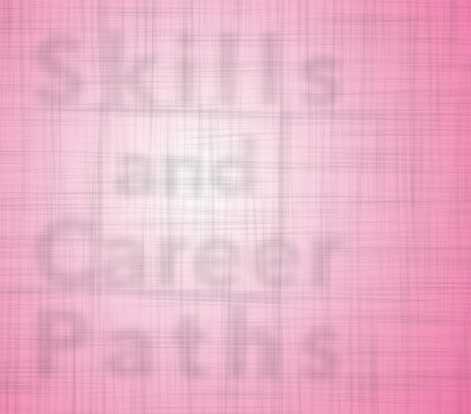 Skills
		and
	Career
	Paths






















ISTQB® Worldwide Software Testing Practices Report 2015-2016 | www.istqb.org
18
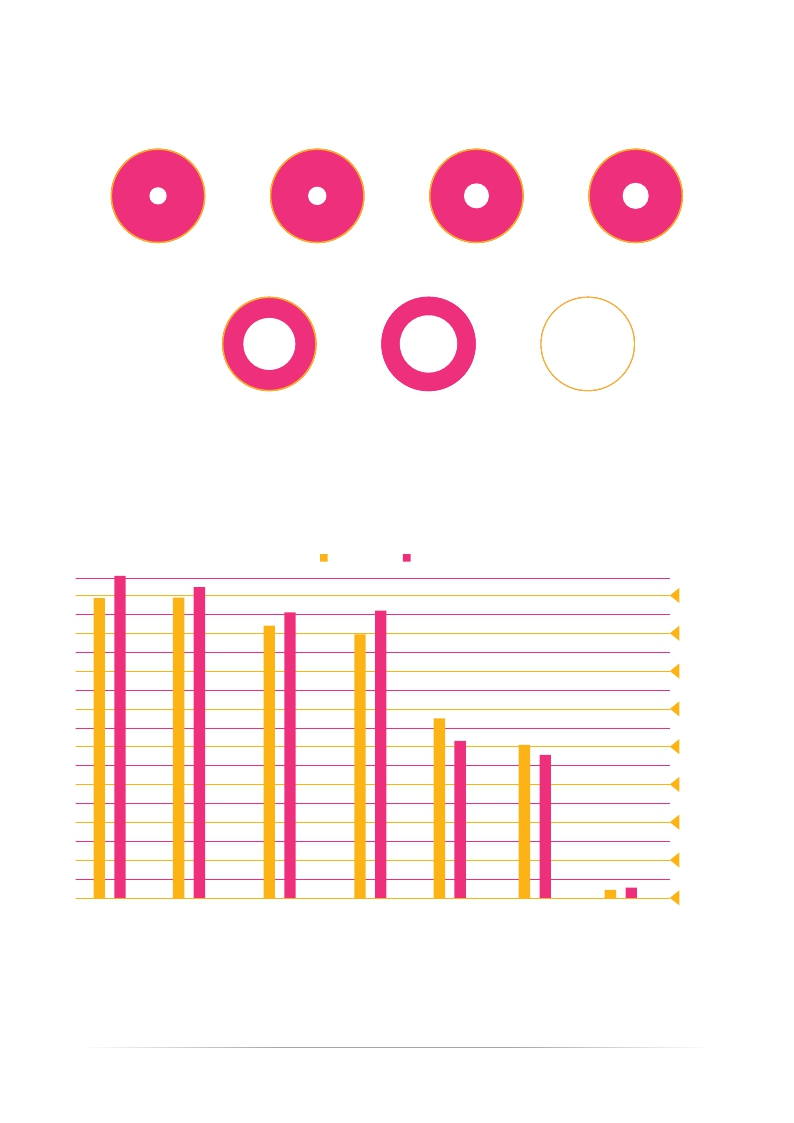 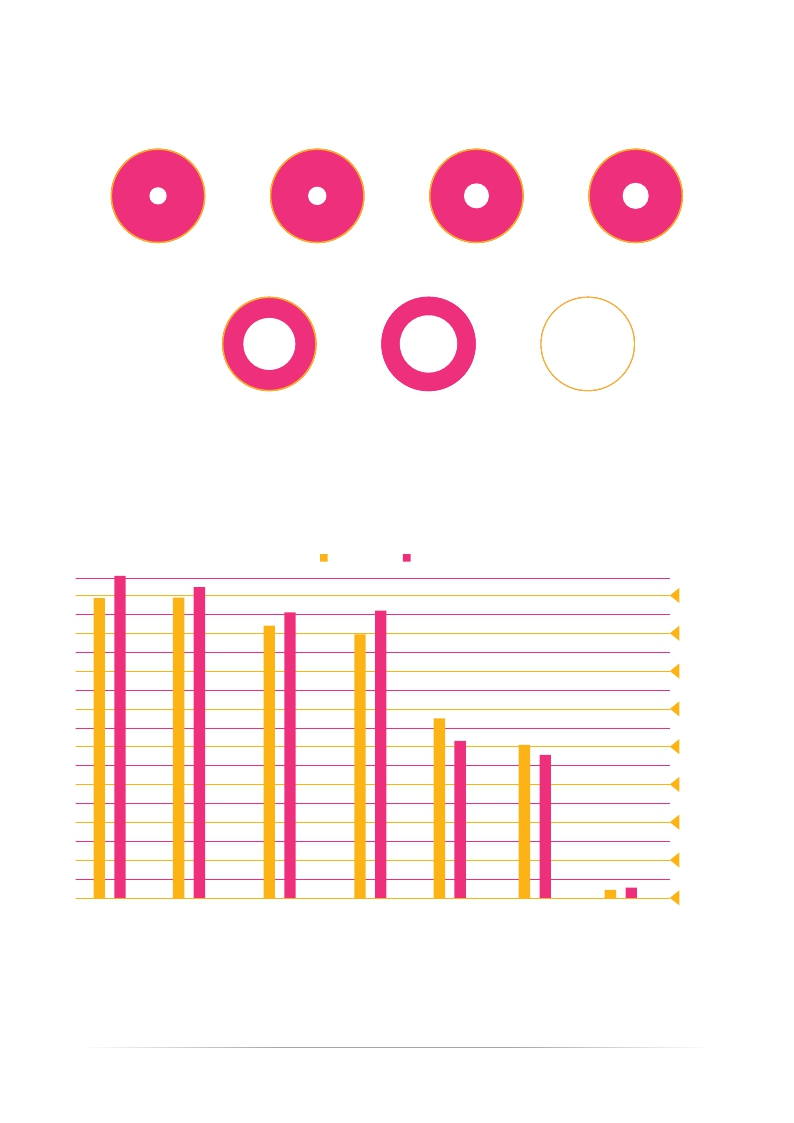 Whichskillsdoyouexpectfromtesters?
(Multiple answers were allowed.)
81,8%





Test Design Skills
80,6%





	Test Execution / Tooling



	44,9%



Database Skills
73,5%





	Soft Skills (Presentation
			Communication...)



		39,3%



Programming /
72,4%





	Domain Knowledge /
	Business Knowledge



2,4%



Other
Scripting Skills

A good tester should be able to  combine Technical Skills (especially on test design and test execution tools) together with Soft Skills and Domain Knowledge.

	Segmentation by Roles
Technical
Managers
80%

70%

60%

50%

40%

30%

20%

10%

0%
Other
Test Design
	Skills
Test
Execution /
	Tooling
Soft Skills
(Presentation...)
Domain
Knowledge
/ Business
Knowledge
Database
	Skills
Programming
	/ Scripting
		Skills
The evaluation of the most important test skills does not vary, depending on the role of the testers.



	ISTQB® Worldwide Software Testing Practices Report 2015-2016 | www.istqb.org
19
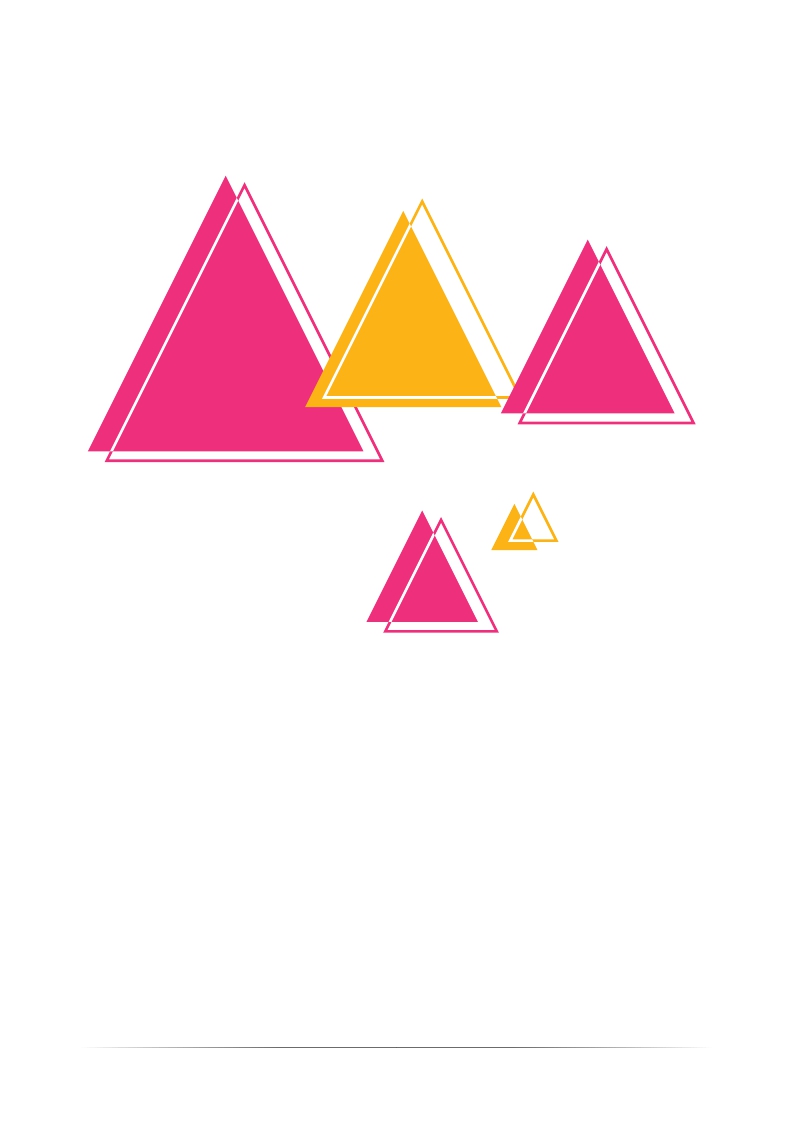 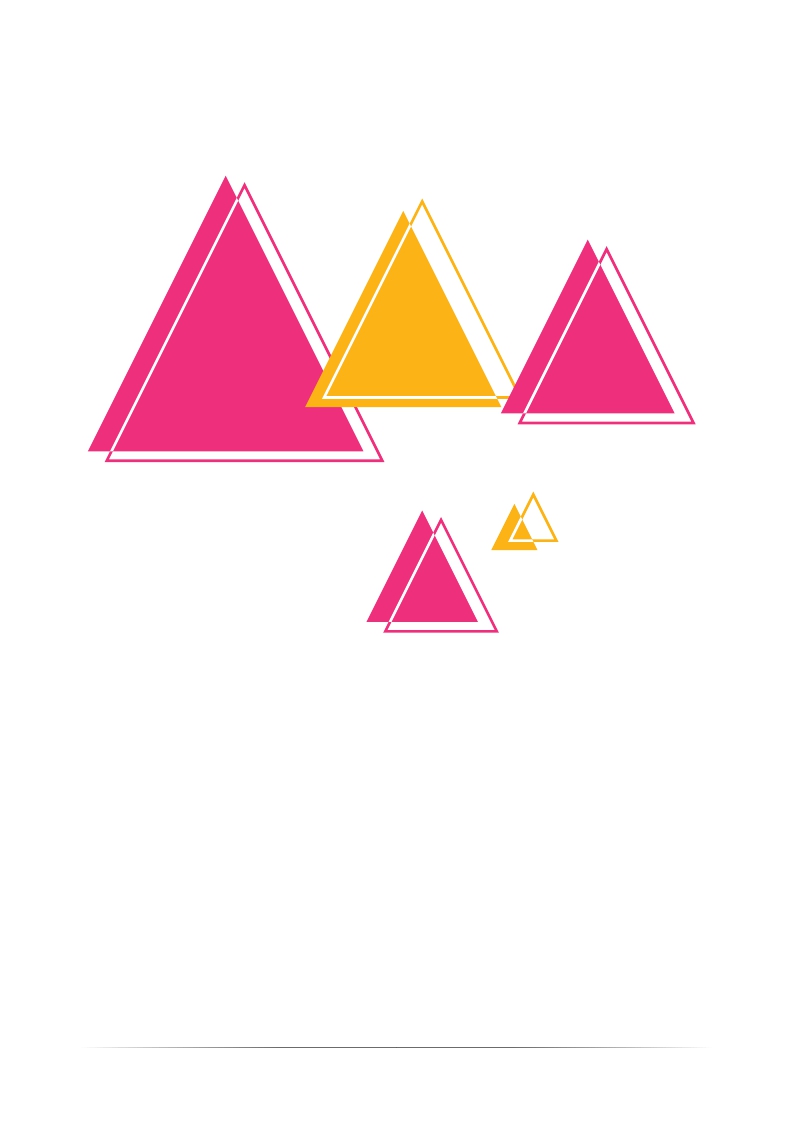 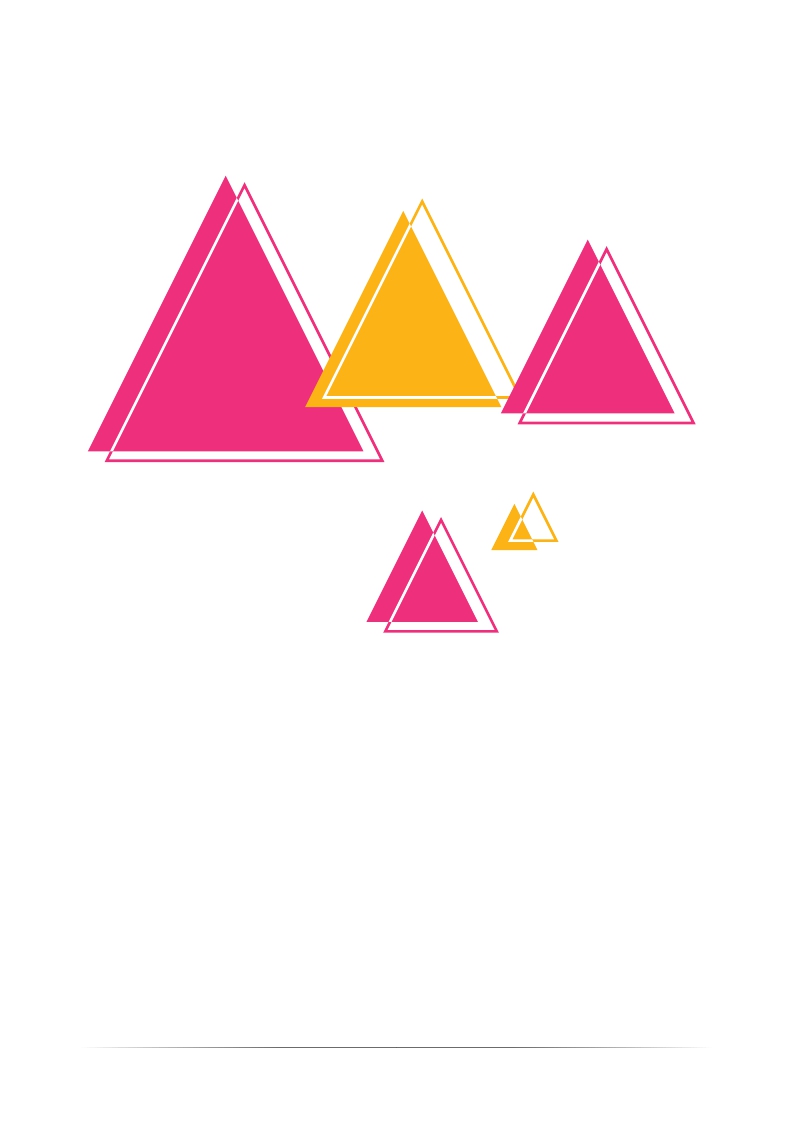 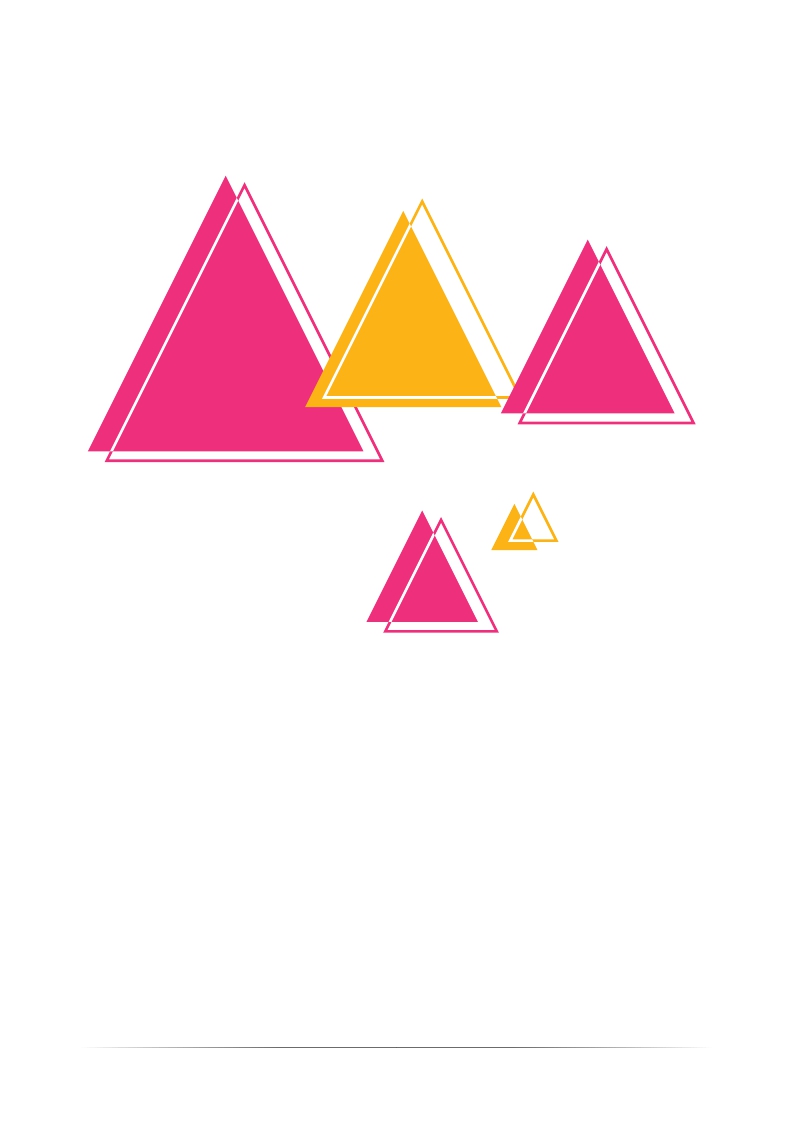 How does your organization improve the competency
Level of your testers?  (Multiple answers were allowed.)
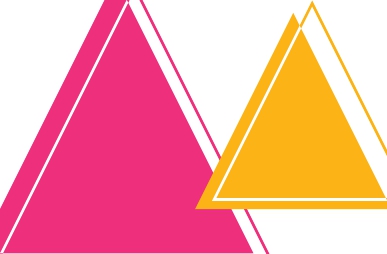 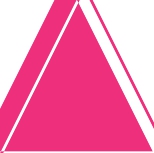 72,9%
Training on
	the Job
51,9%
Certification of
Competencies
46%
Formal Training
Participation at
	Conferences
29,5%
12,2%  None
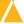 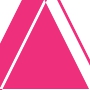 This    is    also    confirmed    by    the EuroStar 2014 survey in which 74% of  the  respondents  declared  that
certifications are valuable to them.
Besides training on the job (72%), organizations   are   improving   the
Competency level of their test teams by encouraging their employees to undertake    relevant    certifications
(51%) and formal training (46%).
This means that learning theory and practicing hands-on activities   are
both seen as important and should be used in combination.
Formal   Training   and   Certification are used in combination by 31% of responders.
This  is  well  in  line  with  the  2013 ISTQB®   Effectiveness   Survey  in which    Test Engineers    and    Test
Managers   a   like   declared   to   be highly   satisfied   with   the   ISTQB® CTFL      certification      and      happy to    recommend    these    to    their
colleagues  (91%  -  Test  Engineers, 94% - Test Managers)
20
ISTQB® Worldwide Software Testing Practices Report 2015-2016 | www.istqb.org
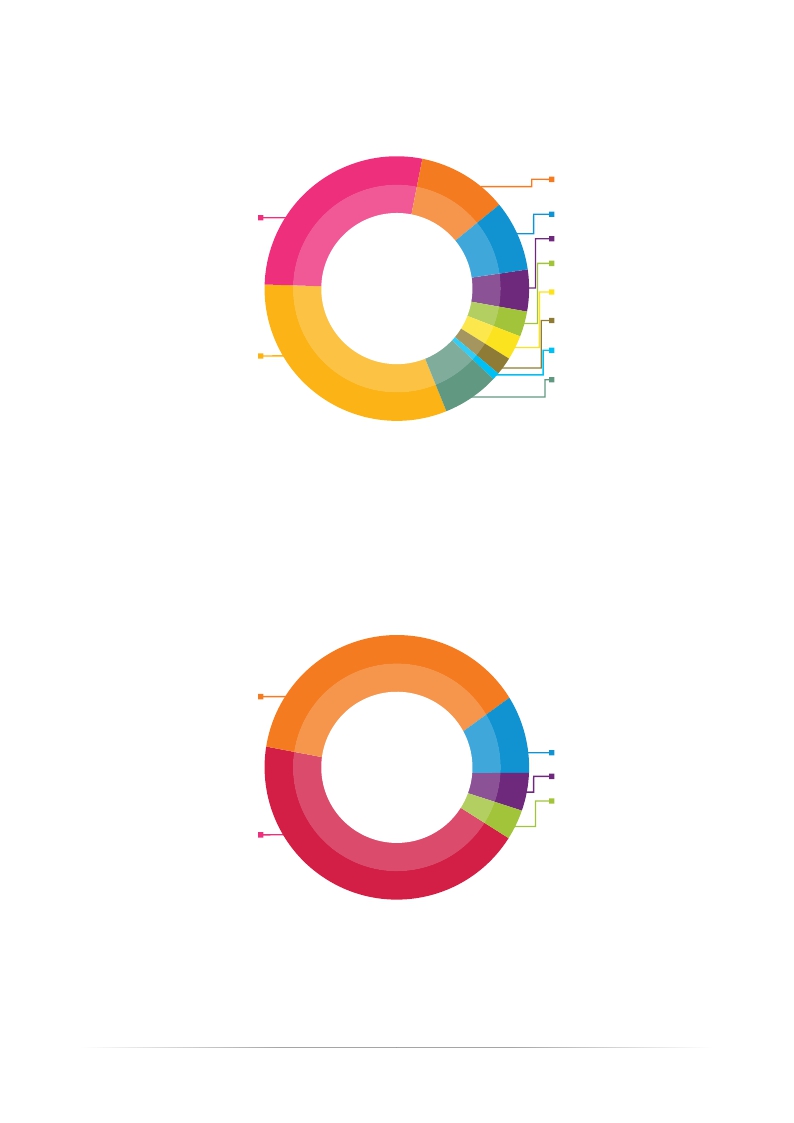 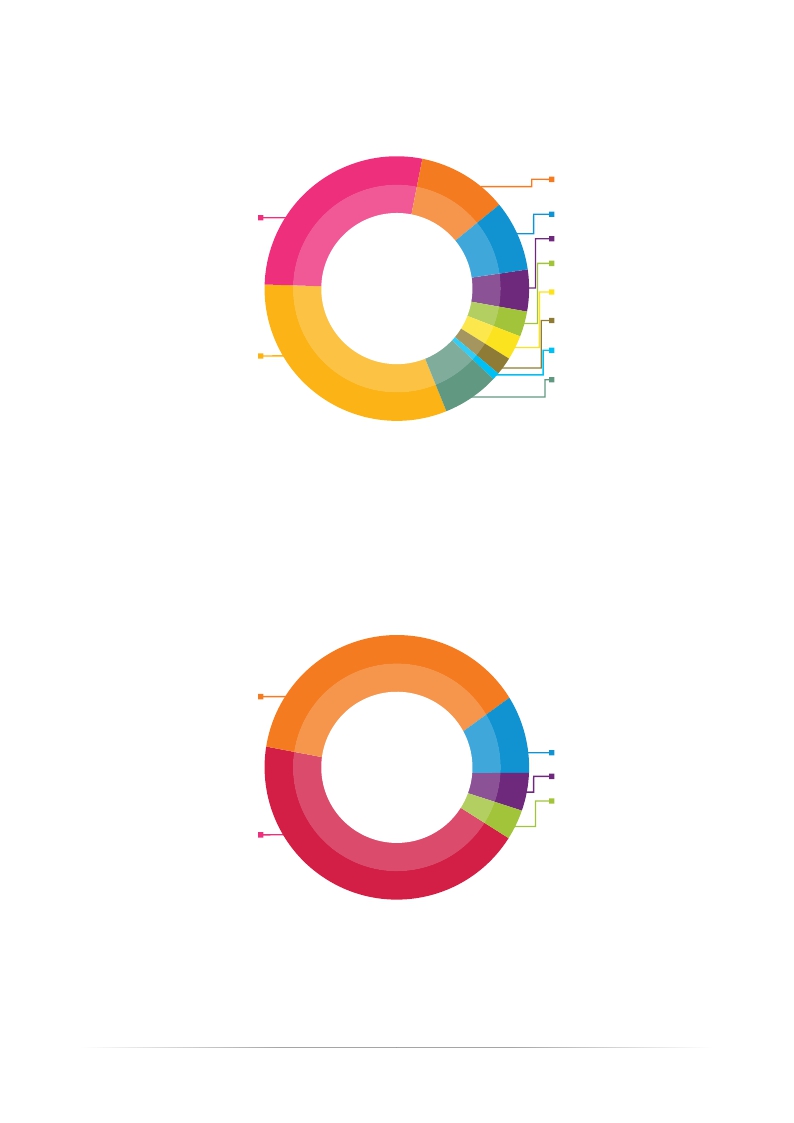 WhichCareerPathismoreCommonforaTesterin Your
Organization?



	11%     Tester~>TechnicalTestAnalyst
	(Performance,Security,Automationetc.)
8,6%    Tester~>BusinessAnalyst
5,1%    Tester ~> Developer
3,1%    Developer ~> Tester
3%
	BusinessAnalyst~>Tester
2,2%    Tester~>ScrumMaster
0,9%    Tester ~> IT Architect
7%
	Other
27,6%








31,6%
Tester ~> Test Manager









	Tester ~> Test Analyst
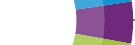 In a typical tester’s career path the next step is either becoming a test analyst (31.6%) or a test manager (27.6%).



What could be then ext level in the career path for aTest Manager?
37%
Project Manager
10%   Other
5%
4%
Development Manager
CTO/CIO
44%
Test Department Director
The most common next step in the career path for a test manager is becoming test department director (44%) or project manager (37%).
21
ISTQB® Worldwide Software Testing Practices Report 2015-2016 | www.istqb.org
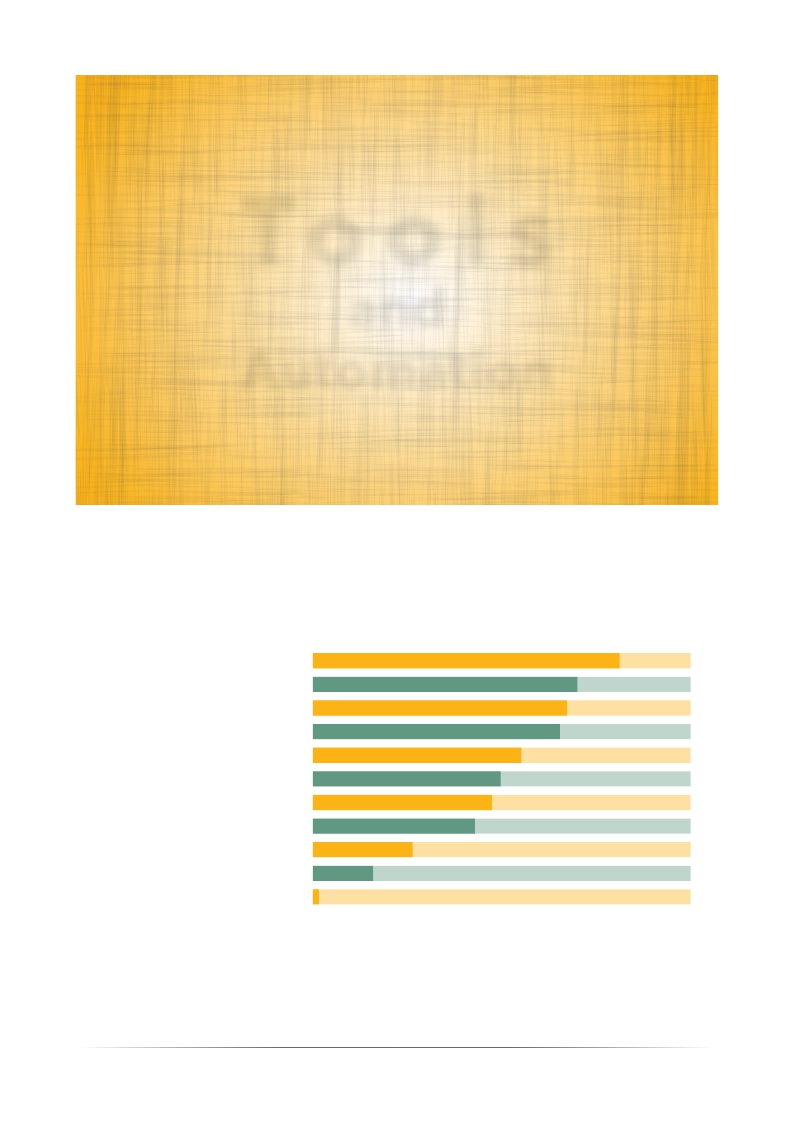 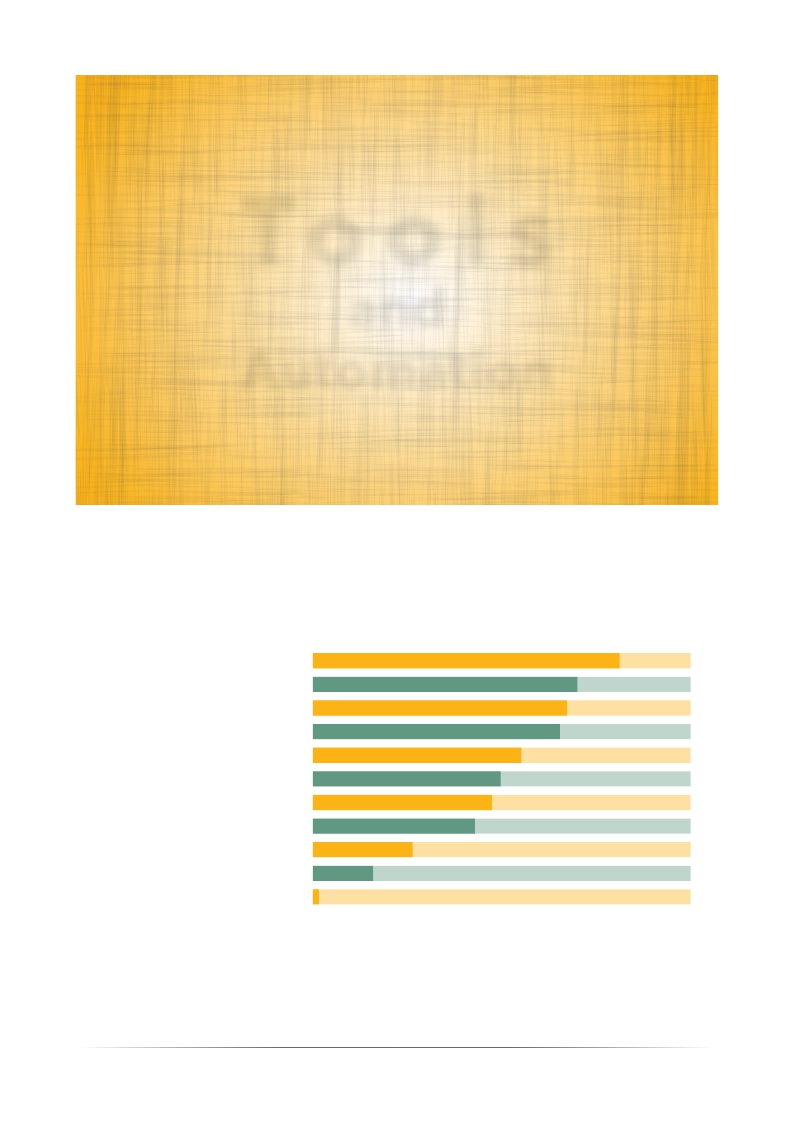 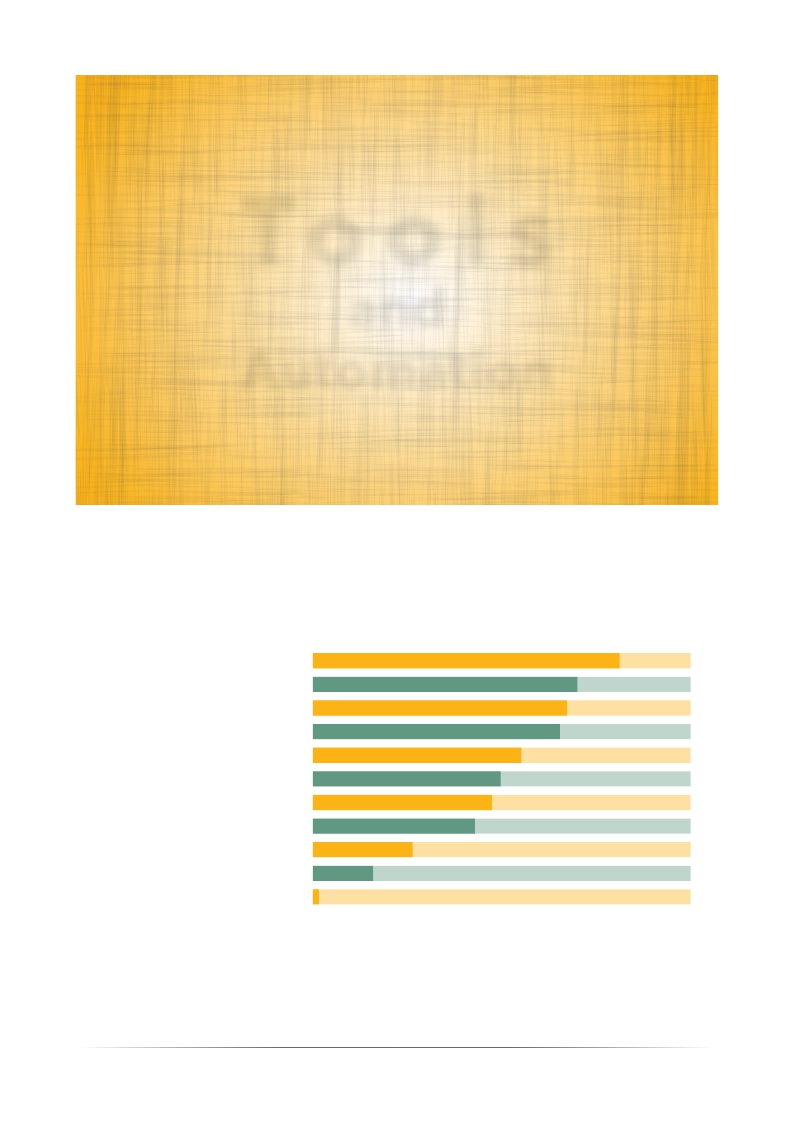 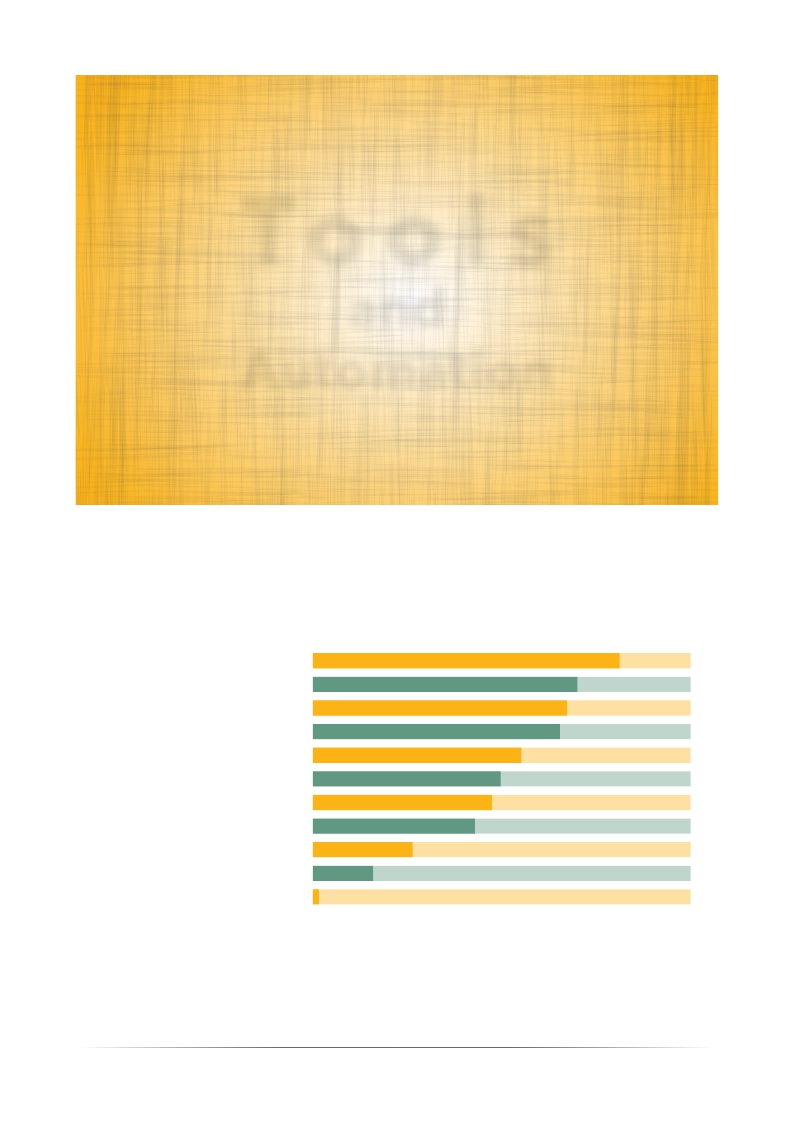 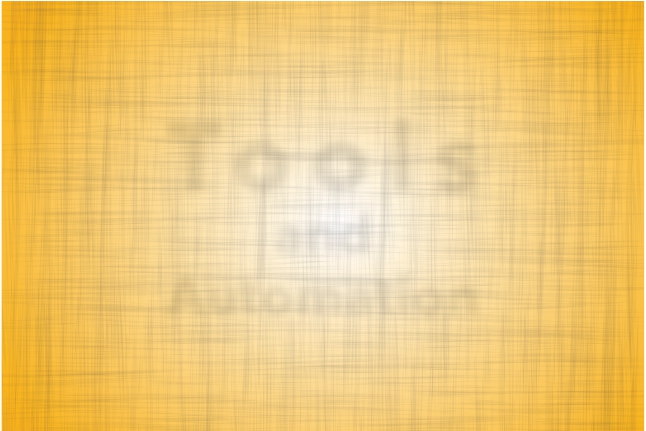 Tools
		and
	Automation











Which tools do you use in your organization?
(Multiple answers were allowed.)
Defect Tracking
						Test Execution
				Test Automation
		Test Management
	Performance Testing
								Test Design
RequirementsTraceability
							Unit Testing
						Static Analysis
			Dynamic Analysis
									Other


Adoption of testing tools  isbecoming commonplace.
81,2%
		70%
67,3%
65,4%
55,2%
49,7%
47,4%
42,9%
26,4%
		16%
	1,6%


	Defecttracking(81.2%),testexecution
(70%),  test  automation  (67.3%)  and
test  management  (65.4%)  tools  are
the most commonly used among test
teams.
Also Performance testing and Test Design tools are used by about a half of the respondents.
22
ISTQB® Worldwide Software Testing Practices Report 2015-2016 | www.istqb.org
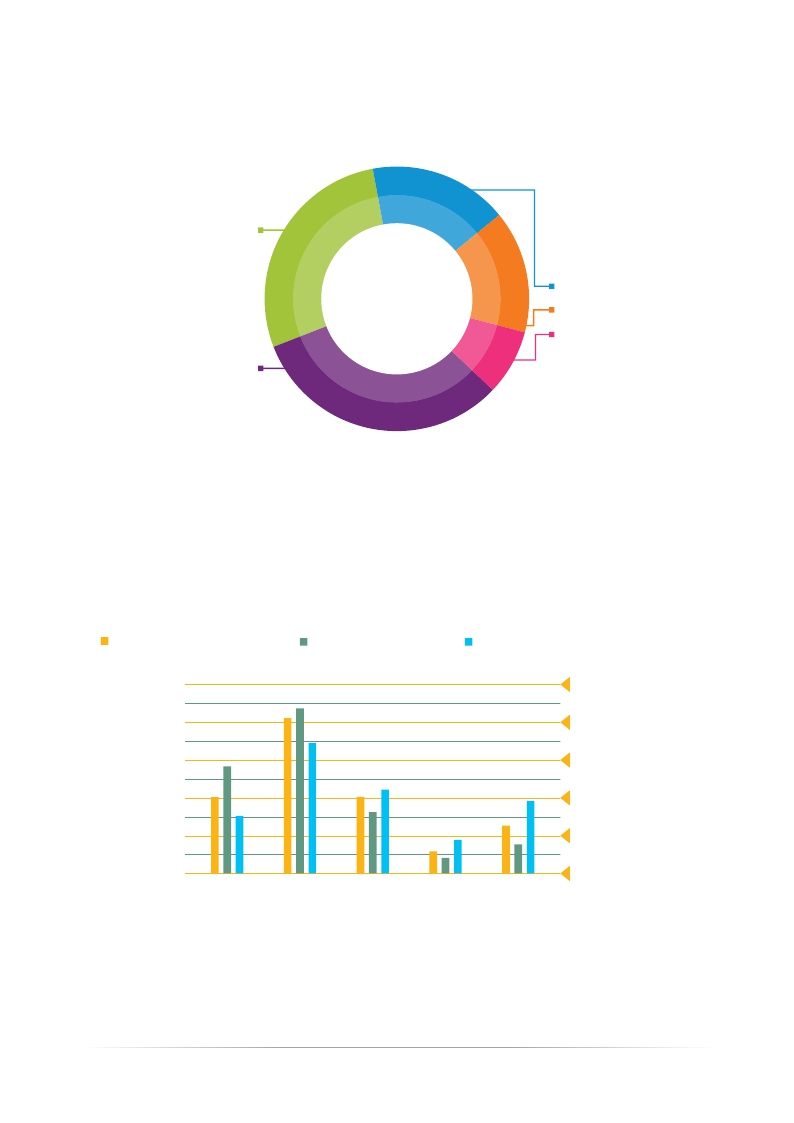 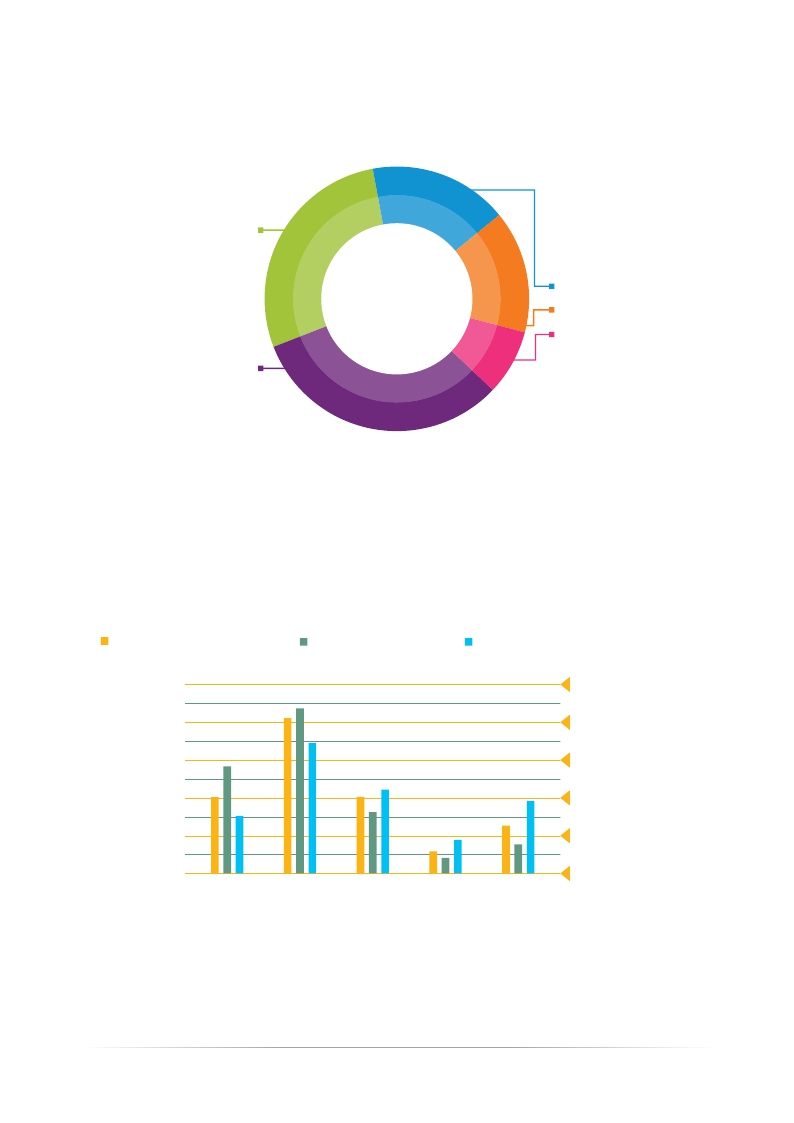 What is the percent age of automated test cases you use with respect to your overall test cases?
28%
No Automation
17%   MoreThan50%
15%   From 21% to 40%
8%
From 41% to 50%
32%
Less Then 20%
Test automation has become very widespread in the market, with 72%  adoption; in 40% of the cases the  percentage of automated test cases is well  beyond 20%.




	Segmentation by Industry
Information Technologies
Financial Services
Telecom, Media and Entertainment

	50%

	40%

	30%

	20%

	10%

	0%
No
Automation
Less Than
	20%
From 21%
	to 40%
From 41%
	to 50%
MoreThan
	50%
The use of test automation in the Telecom & Media industries is more prevalent than in IT and Financial Services.
23
ISTQB® Worldwide Software Testing Practices Report 2015-2016 | www.istqb.org
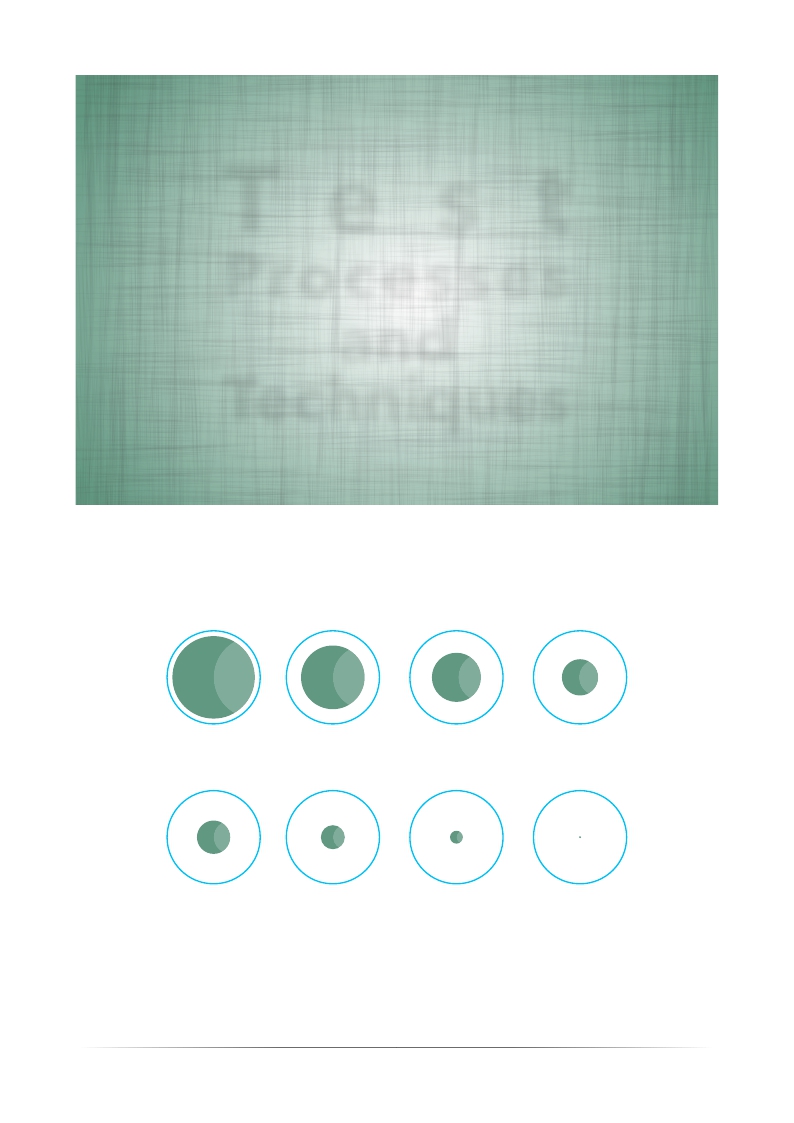 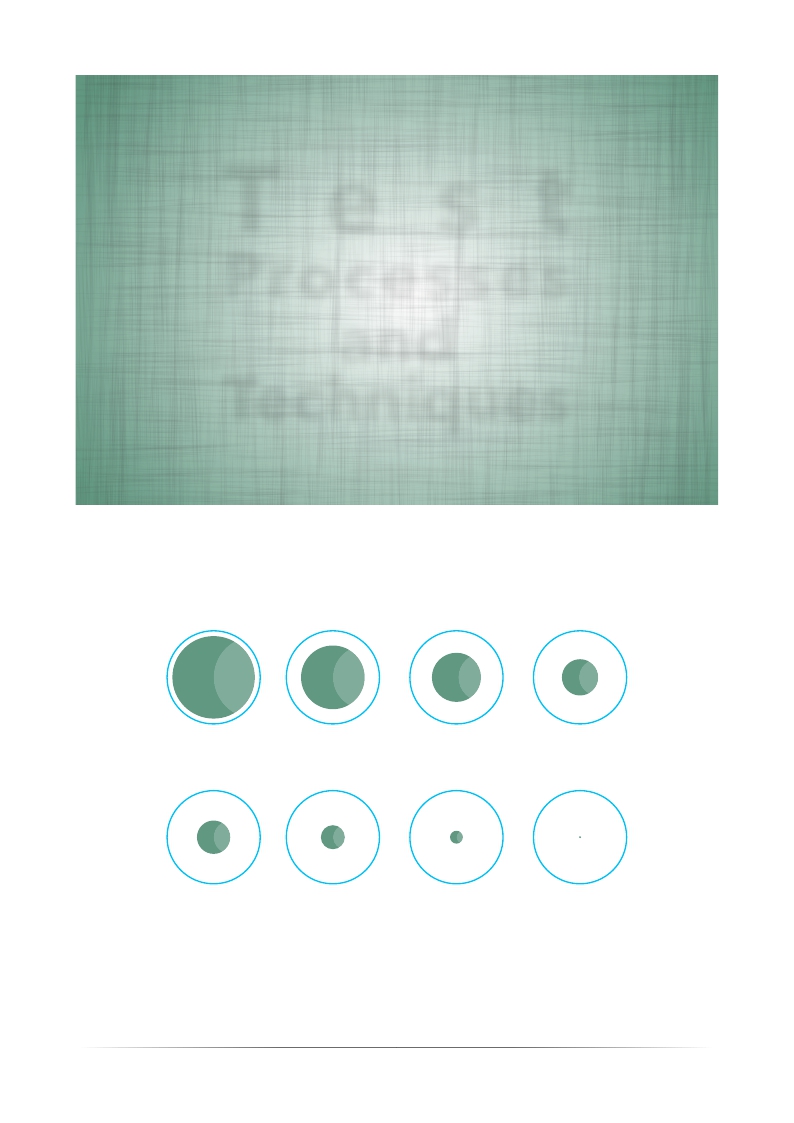 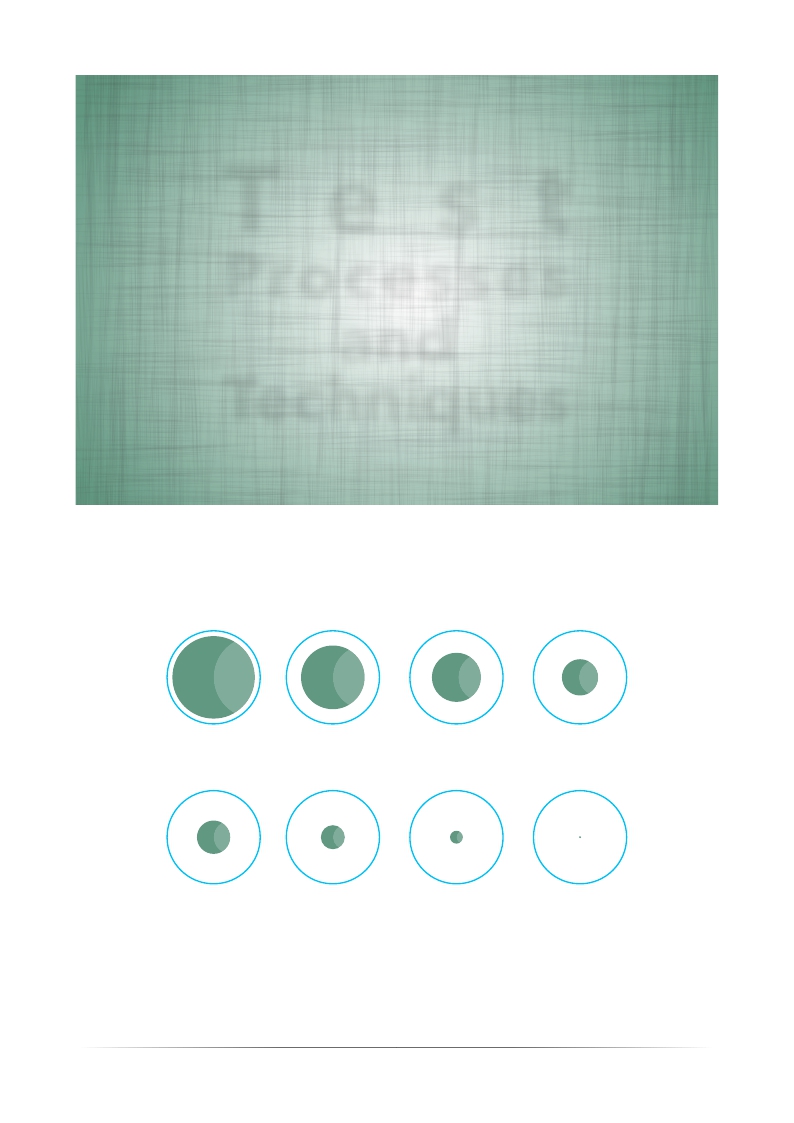 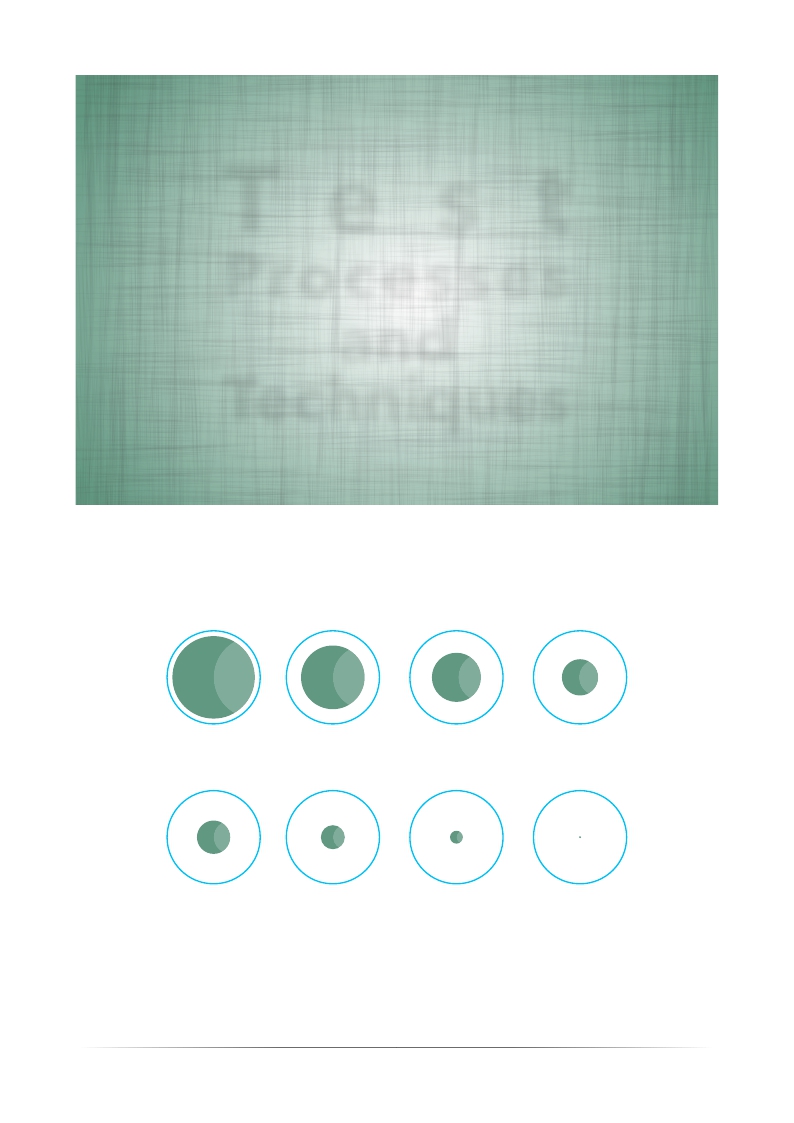 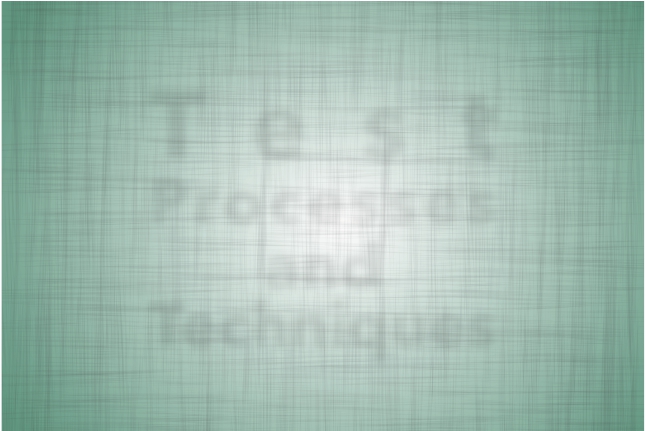 T  e  s  t
	Processes
		and
	Techniques








What are the main objectives of your testing activities?
(Multiple answers were allowed.)
87,3%
To Detect Bugs
67,4%
To Show the System
	is Working Properly
52%
	To Gain
Confidence
38,4%
	To Evaluate the
User Experience
35,3%
To Comply with
	Regulations
25,4%
To Be a Customer
	Advocate
13,6%
To Have Zero
	Defects
2,2%
Other
Top three testing objectives are detecting bugs (87,3%), showing the system is working properly (67,4%) and gaining confidence (52,0%). Evaluating user experience (38,4%), complying with regulations (35,3%), being a customer advocate (25,3%) and having zero defects (13,6%) are the following objectives.
24
ISTQB® Worldwide Software Testing Practices Report 2015-2016 | www.istqb.org
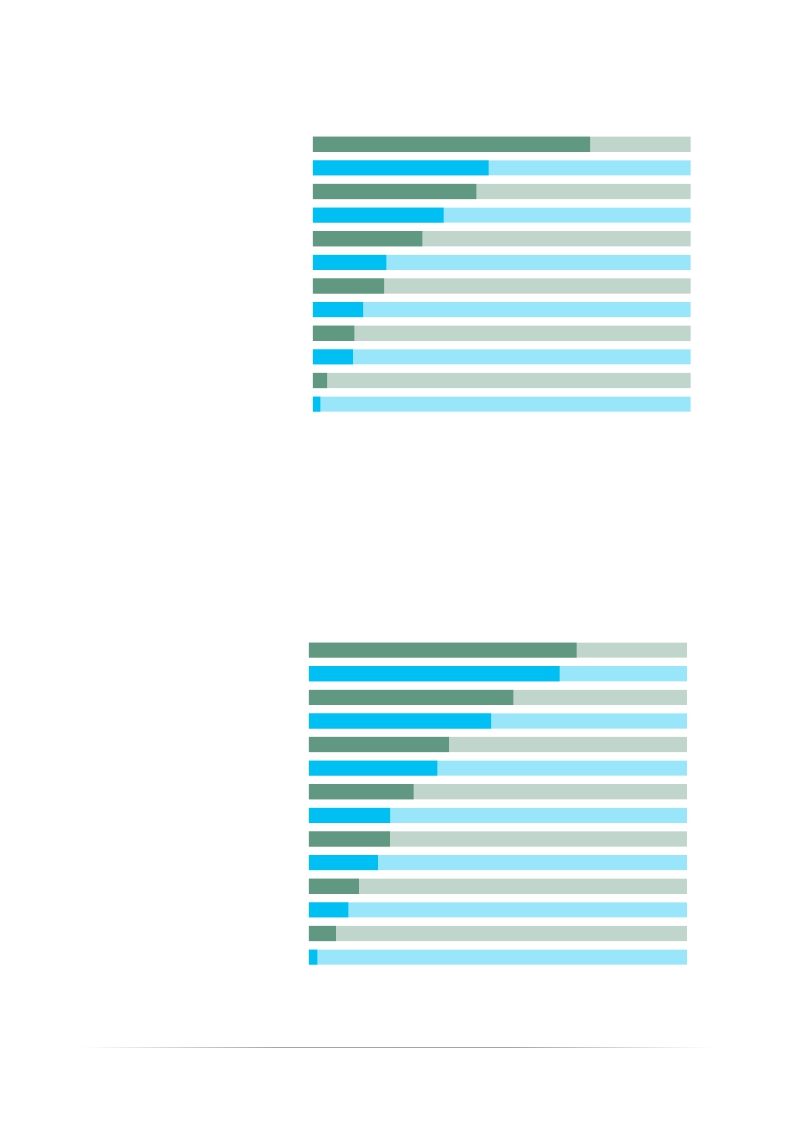 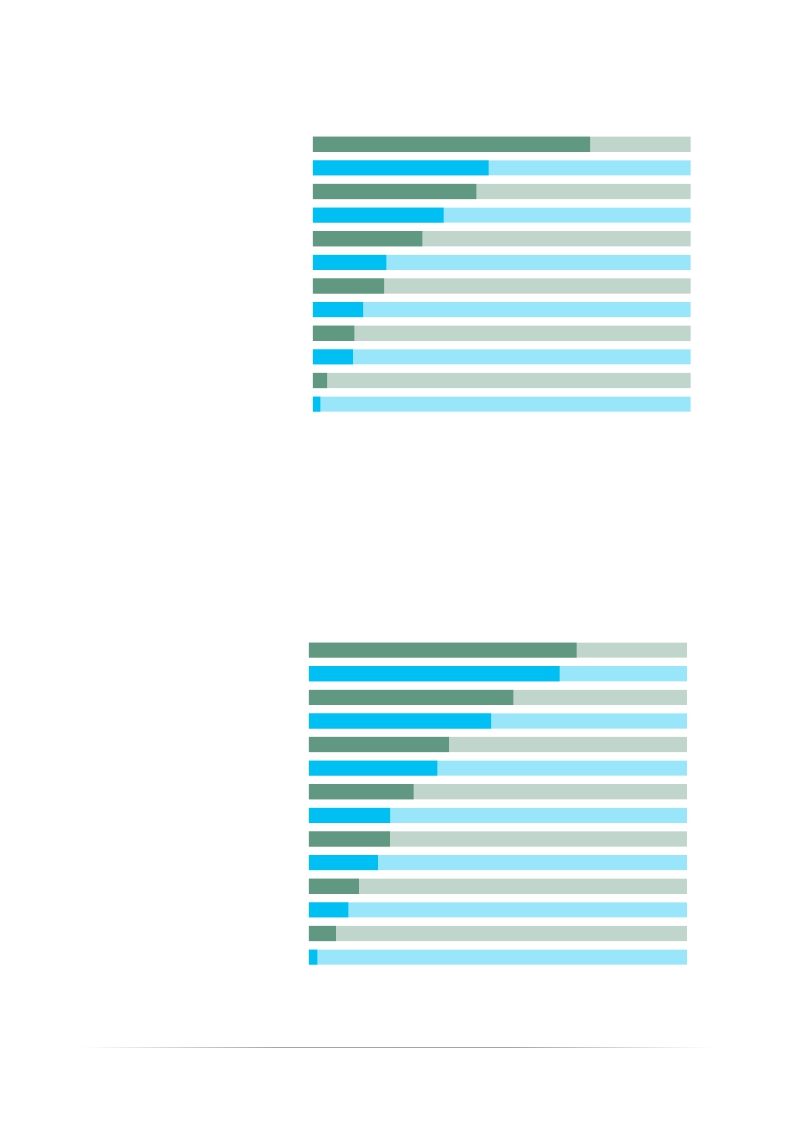 Whatareyourtestexitcriteria? (Multiple answers were allowed.)
73,4%
46,5%
43,3%
34,6%
		29%
19,5%
18,9%
13,3%
		11%
10,6%
	3,8%
			2%
Requirements Coverage
					Scheduled Deadline
								Risk Coverage
				User Story Coverage
	Percentage of Defects Closed
									Budget
Total Number of Defects Found
						Decision Coverage
			Statement Coverage
							Path Coverage
										Other
											None
Requirements coverage is by far the most adopted criterion to decide when to stop testing. It is a bit worrisome to see that constraints imposed by scheduling is the second criterion, knowing by the quantitative analysis of Capers Jones (http://namcookanalytics.com/about/) that this one of the most dangerous practices in terms of quality and costs throughout the whole life cycle (including maintenance).


Whicharethemostadoptedtesttechniques?
(Multiple answers were allowed.)
70,8%
66,3%
54,1%
48,2%
		37%
		34%
27,7%
21,5%
21,4%
18,2%
13,2%
10,4%
	7,1%
	2,2%
Use Case Testing
			Exploratory Testing
							Checklist Based
Boundary Value Analysis
									Error Guessing
	Equivalence Partition
								Decision Tables
				Decision Coverage
							State Transition
		Statement Coverage
					Pair-Wise Testing
										Attacks
				Classification Tree
											Other
Use cases  and exploratory testing are more extensively applied than traditional  black-box techniques (like BVA or equivalence classes); coverage-based white box techniques are used by no more than 20% of the sample.
25
ISTQB® Worldwide Software Testing Practices Report 2015-2016 | www.istqb.org
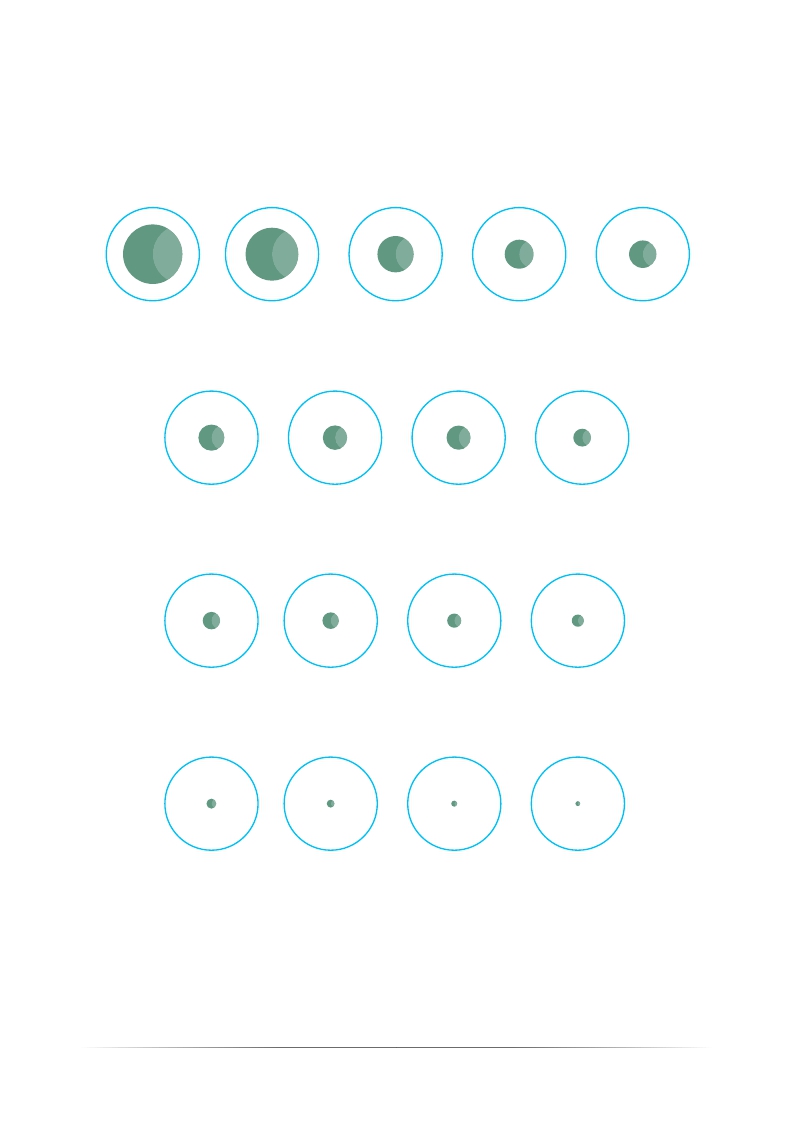 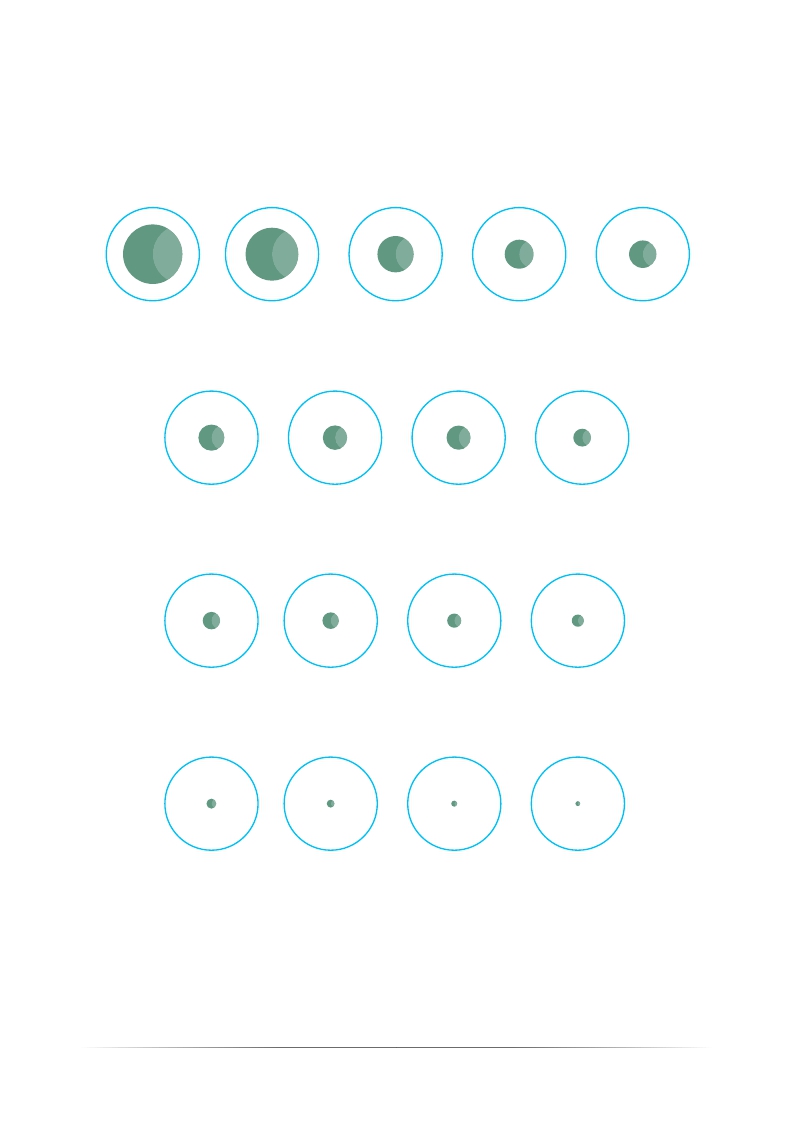 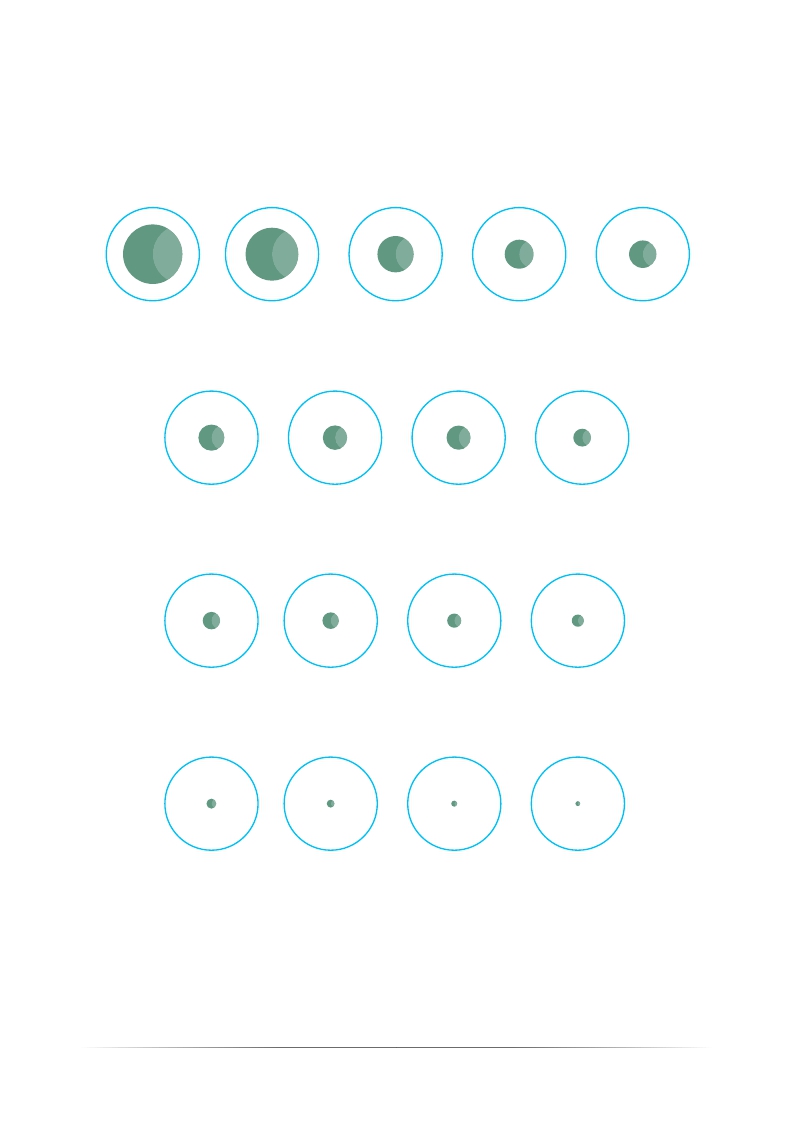 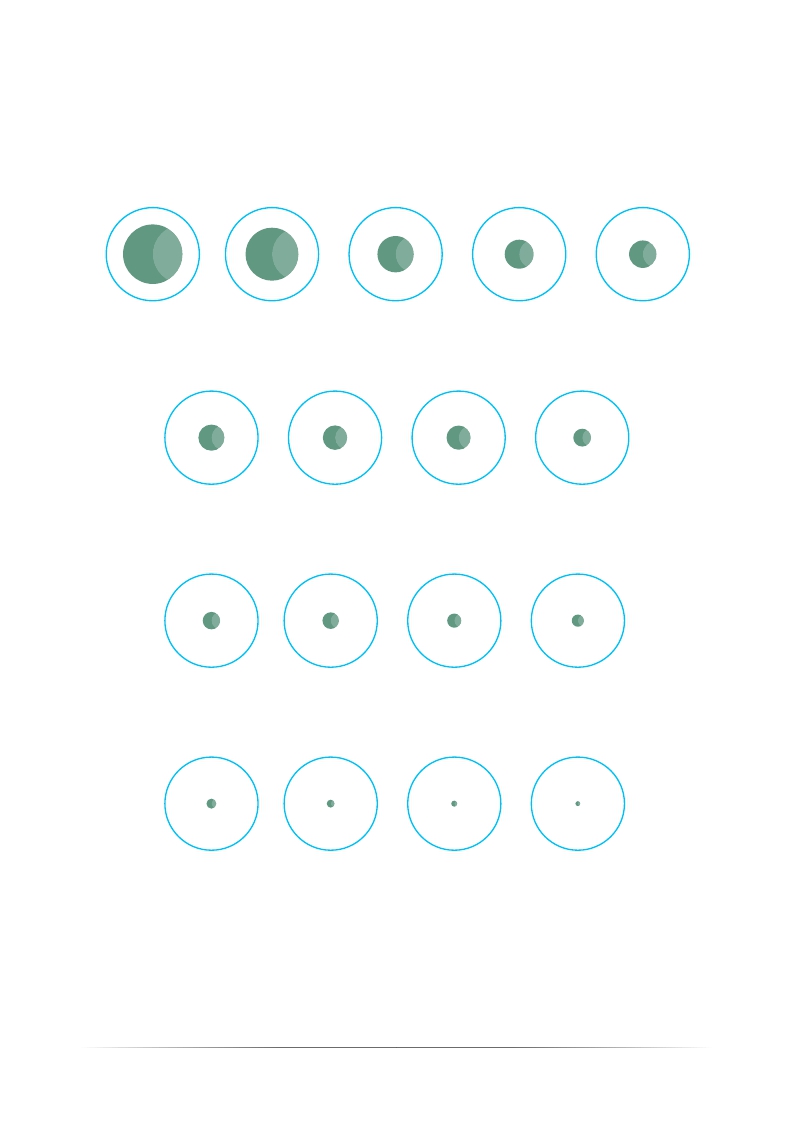 Whichofthenon-functionaltestingactivitiesdoesyour
testteamnormallyperform?
(Multiple answers were allowed.)
63%
Performance
56,1%
Usability
38,5%
Security
30,7%
Realiability
29,1%
Accessibility
27,7%
Testability
25,9%
Efficiency
25,6%
Availability
18,9%
Maintainability
18,5%
Interoperatibility
17,5%
Operability
15%
Scalability
12,9%
Recoverability
10,6%
Portability
8,4%
Supportability
%6,5%
	None
5,2%
Extensibility
Performance, Usability and Security testing are the top-three nonfunctional testing activities. In the ISTQB® product portfolio evolution road-map these are  among the highest priorities.
26
ISTQB® Worldwide Software Testing Practices Report 2015-2016 | www.istqb.org
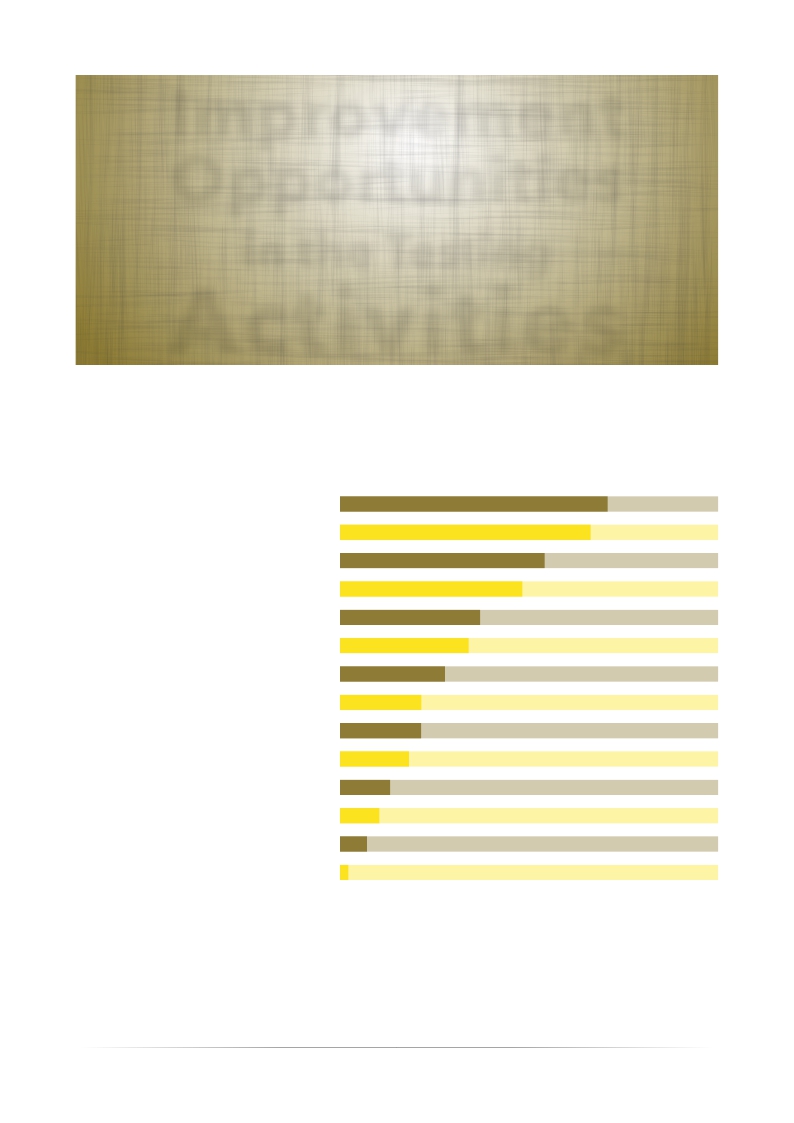 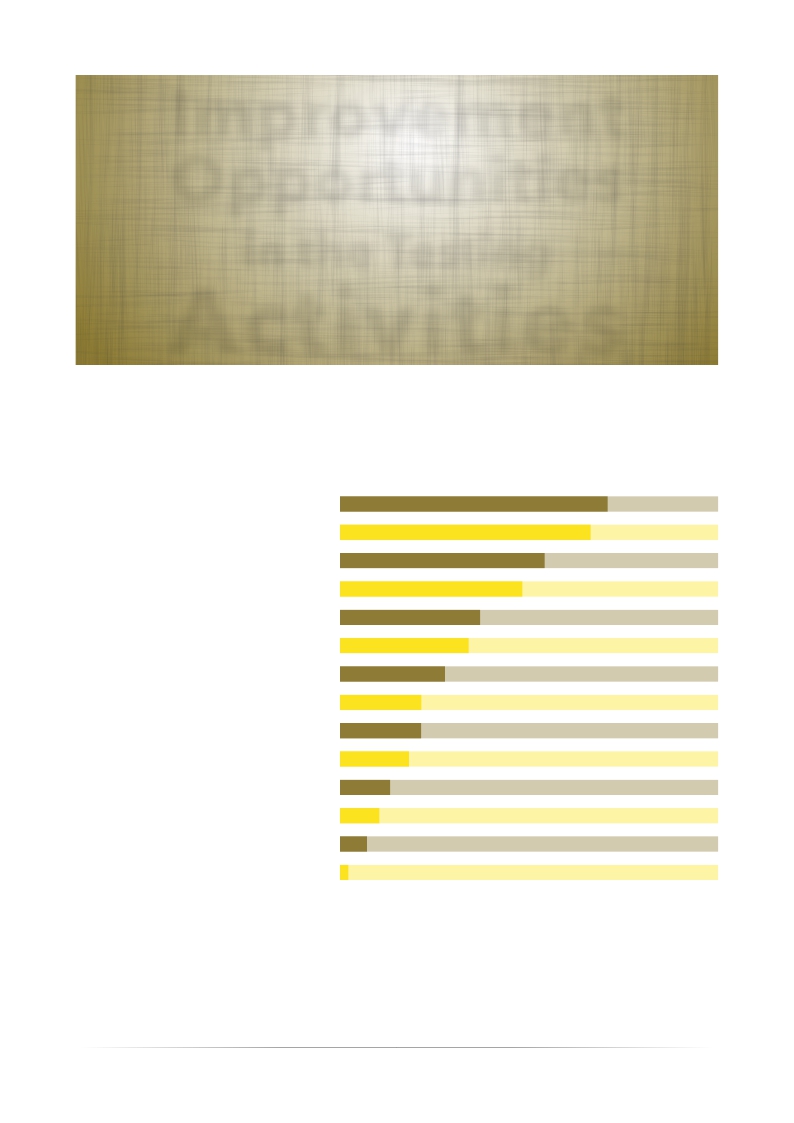 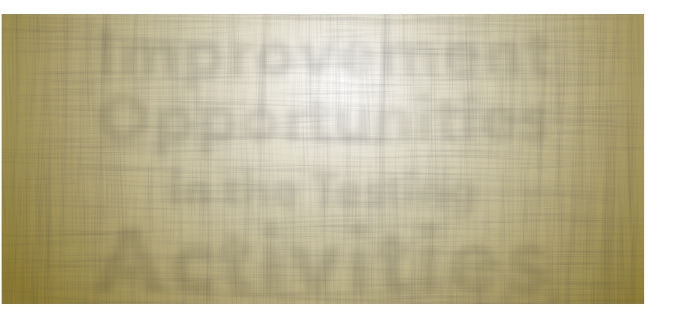 Improvement
	Opportunities
		in the Testing
	Activities


What are the main improvement areas in your testing
activities? (Multiple answers were allowed.)
58,5%
46,6%
46,4%
40,7%
38,7%
32,6%
31,1%
29,9%
28,9%
28,9%
27,8%
19,5%
16,2%
	1,8%
Test Automation
			Knowledge about Test Processes
								Communication Between
							Development and Testing
					Knowledge about Test Design
										Maintaining Test Cases
											Test Data Preparation
								Communication Between
		Project Management and Testing
													Prioritization
									Maintaining Test Scripts
																Time
				Having Well Trained Personnel
						Unrealistic Expectations of
	Other Stakeholders from Test Team
														Budget
															Other
Test automation confirms to be a very hot topic, because it is at the same time one of the most adopted practices, an activity for which external support is sought and the area with highest improvement potential.
In this respect, ISTQB® is completing additional certification modules dedicated to test automation for both the traditional SDLC and for the Agile context.
The survey indicates that there are still significant improvement opportunities in test process, communication and test techniques, that have been cornerstones of ISTQB® syllabi since the certification scheme began.
27
ISTQB® Worldwide Software Testing Practices Report 2015-2016 | www.istqb.org
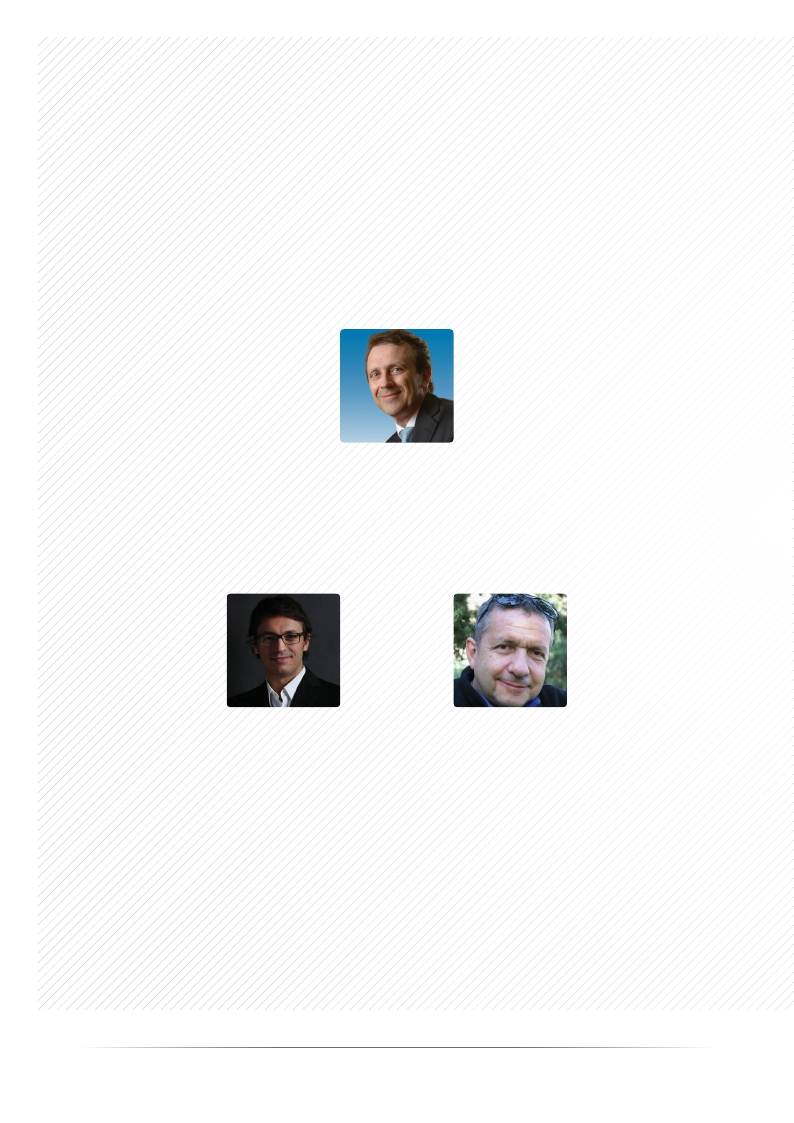 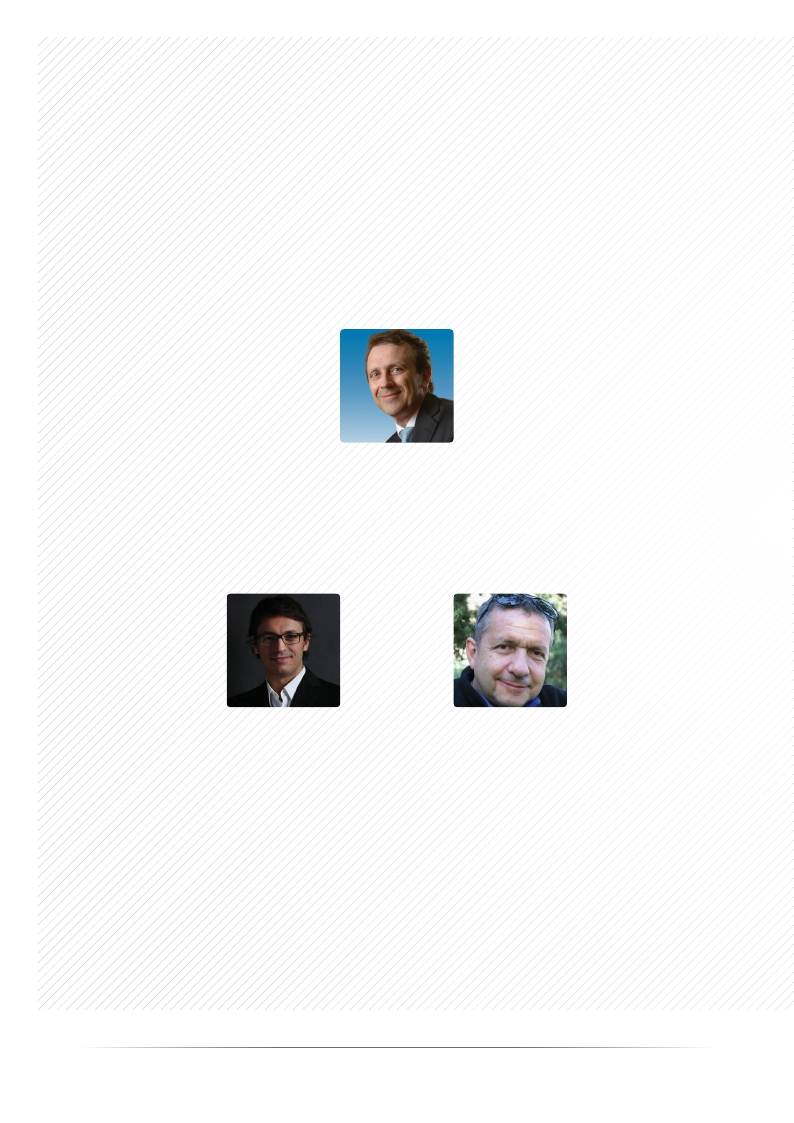 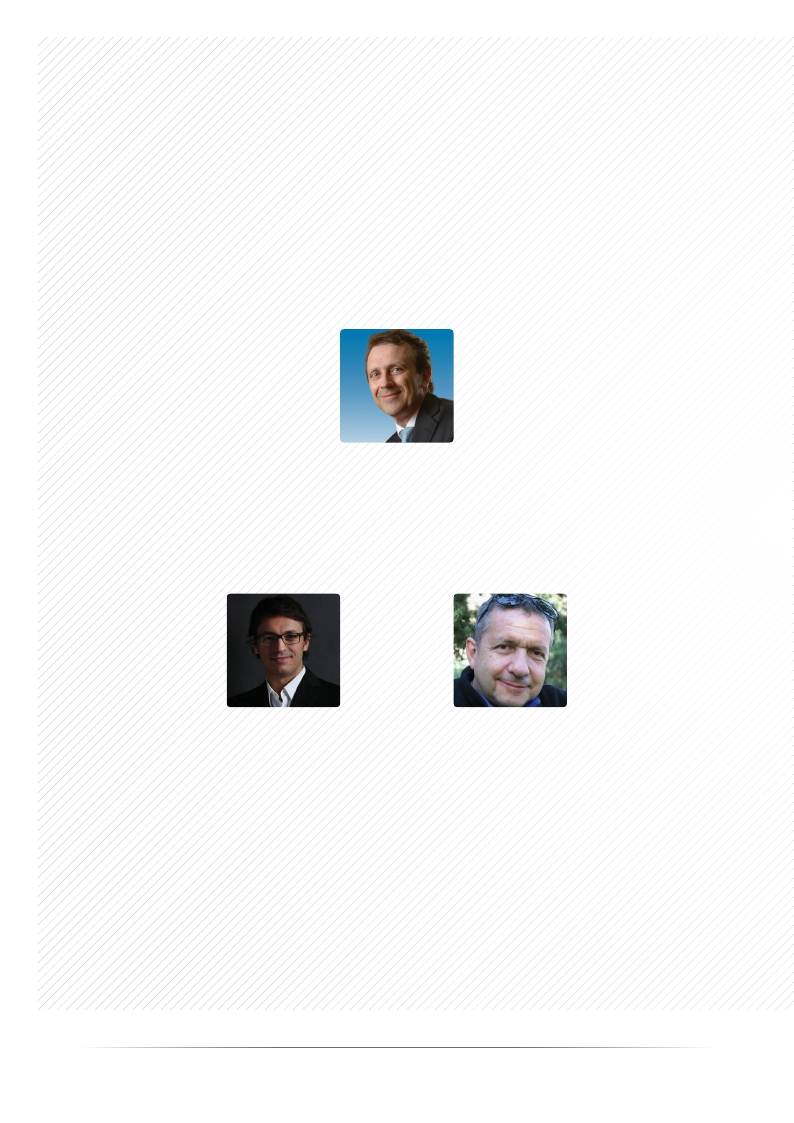 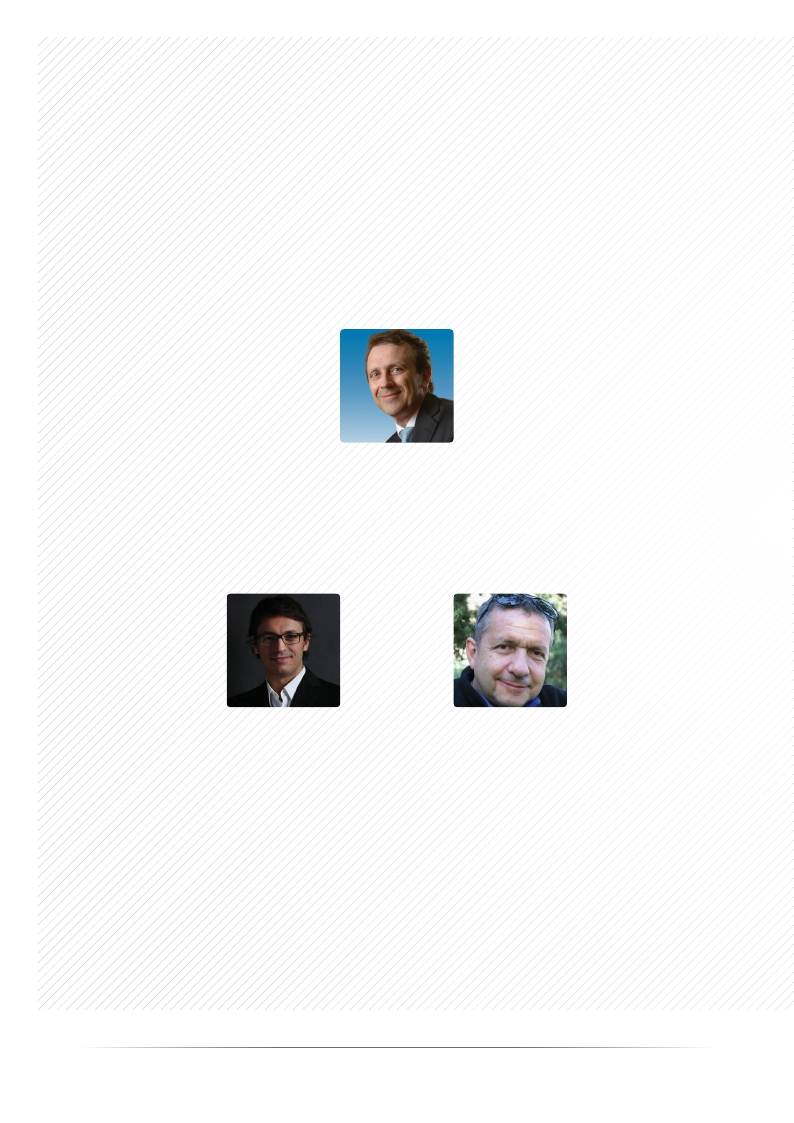 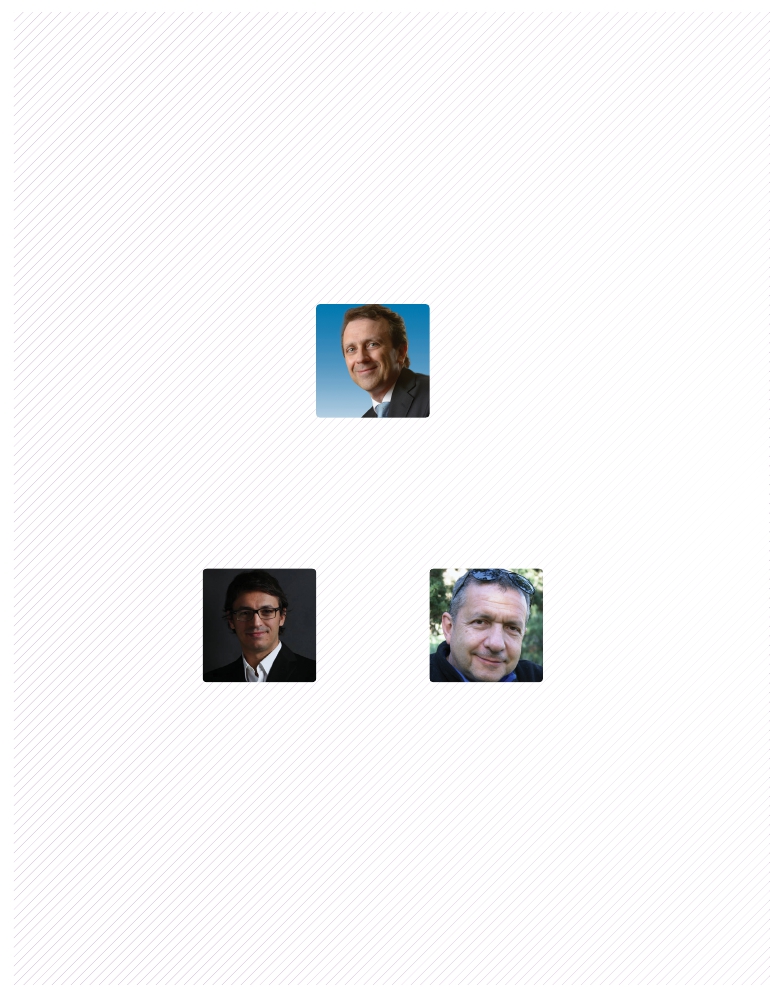 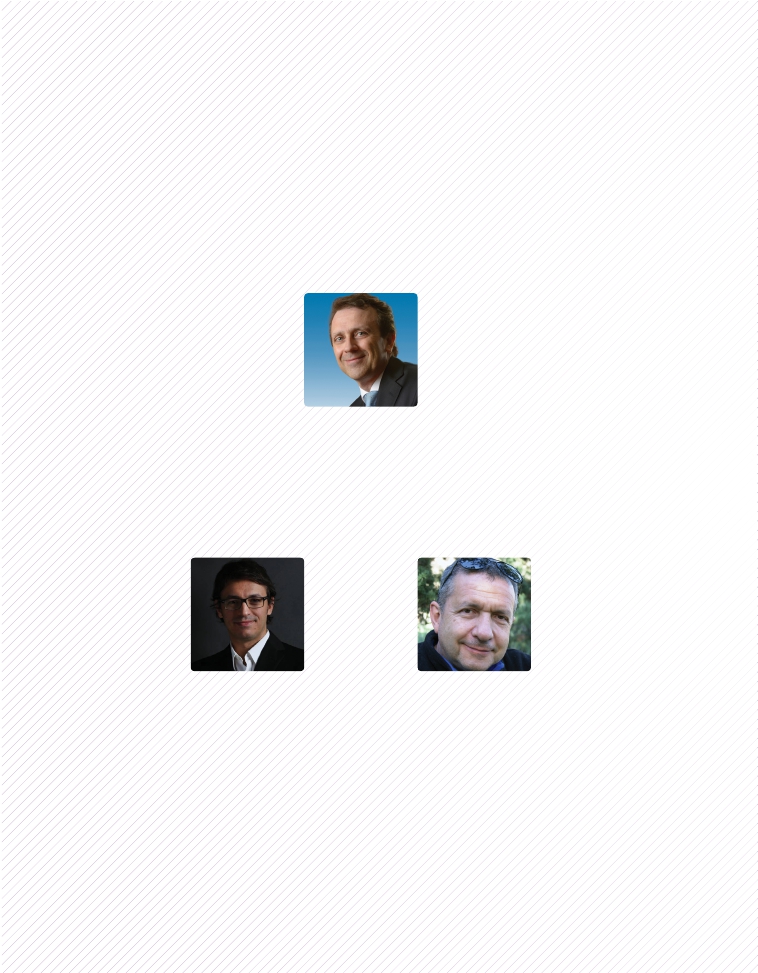 CREDITS


Coordinators of the Survey
GualtieroBazzana
			ISTQB®, President
	ITA-STQB, President
Alten Italia, Managing Director
KorayYitmen
			ISTQB®,
Marketing Working Group Member
	Turkish Testing Board, President
Keytorc Software Testing Services,
				Partner
YanBaron
				ISTQB®,
Marketing Working Group Member
		ITCB, Executive Board
	iMDsoft, Test Manager
28
ISTQB® Worldwide Software Testing Practices Report 2015-2016 | www.istqb.org
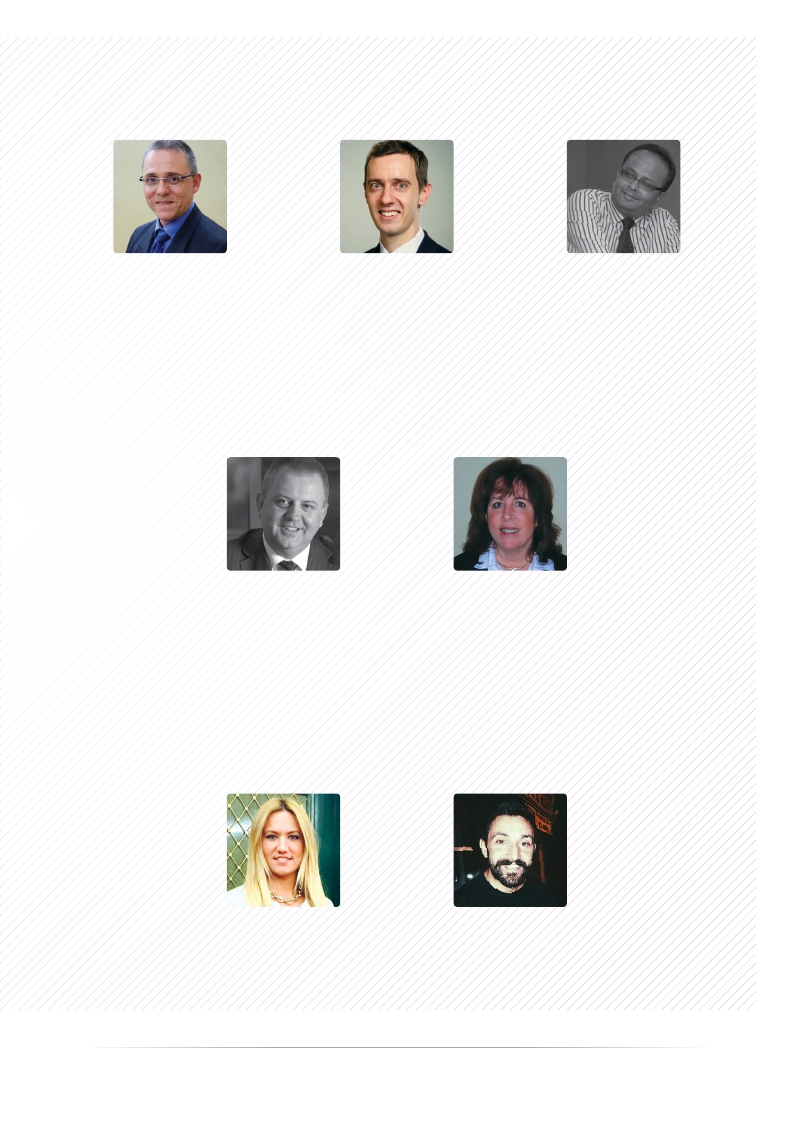 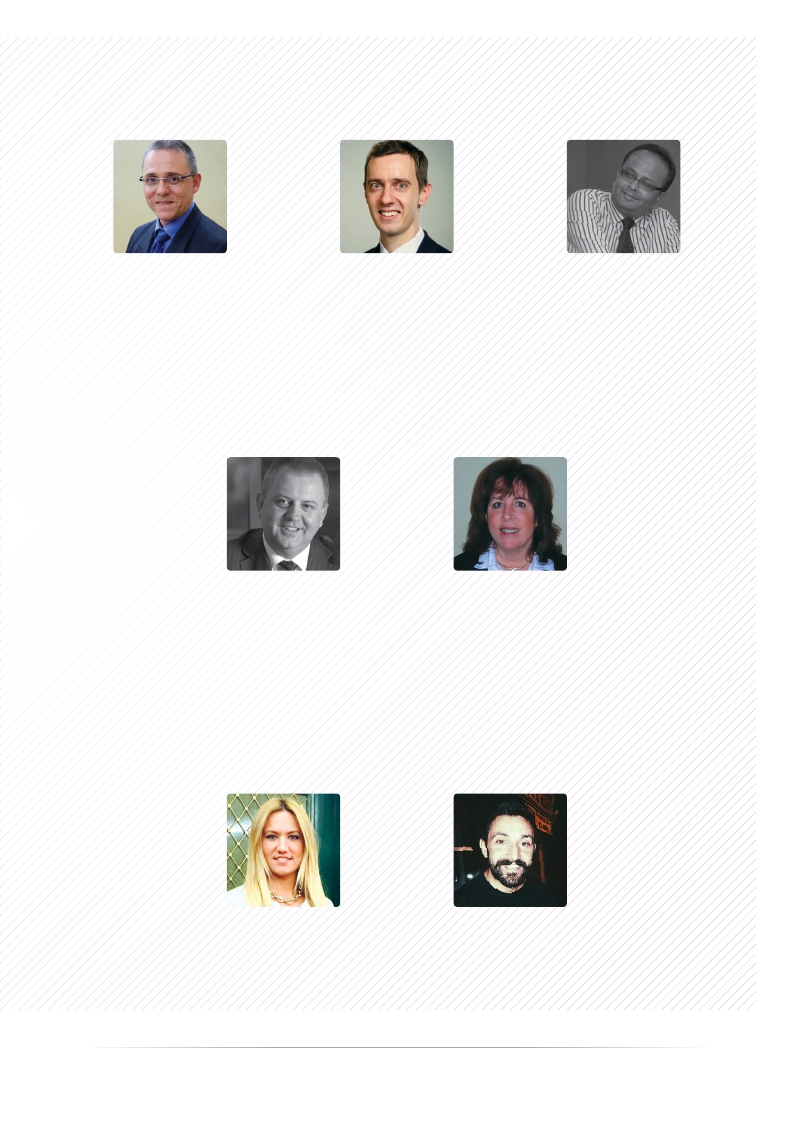 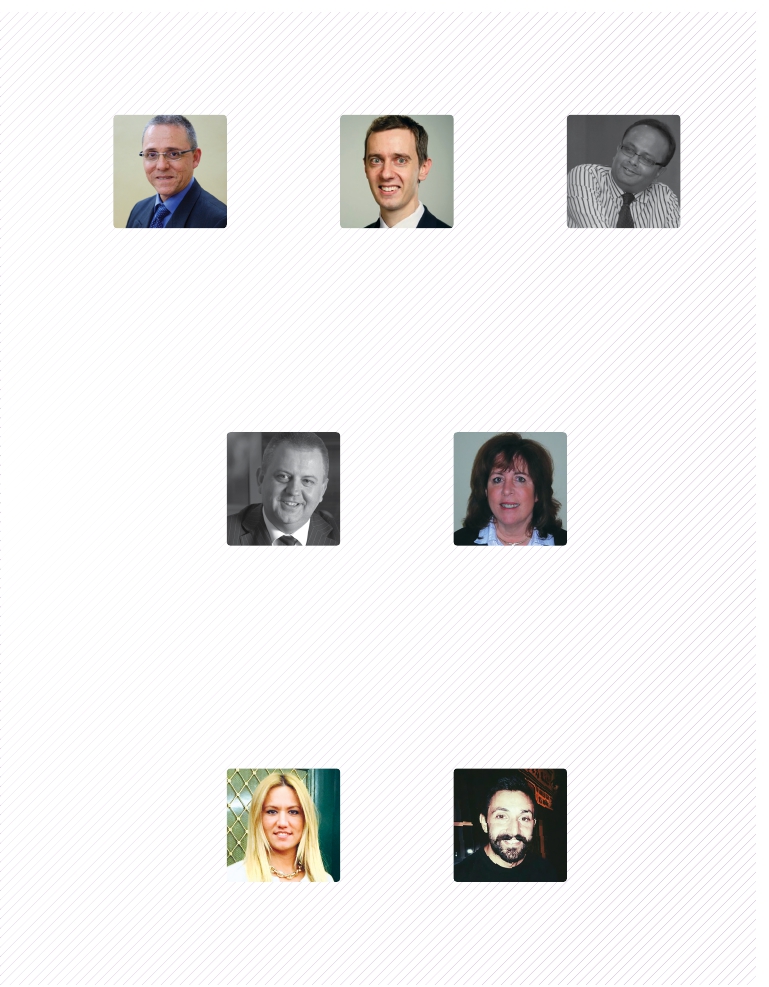 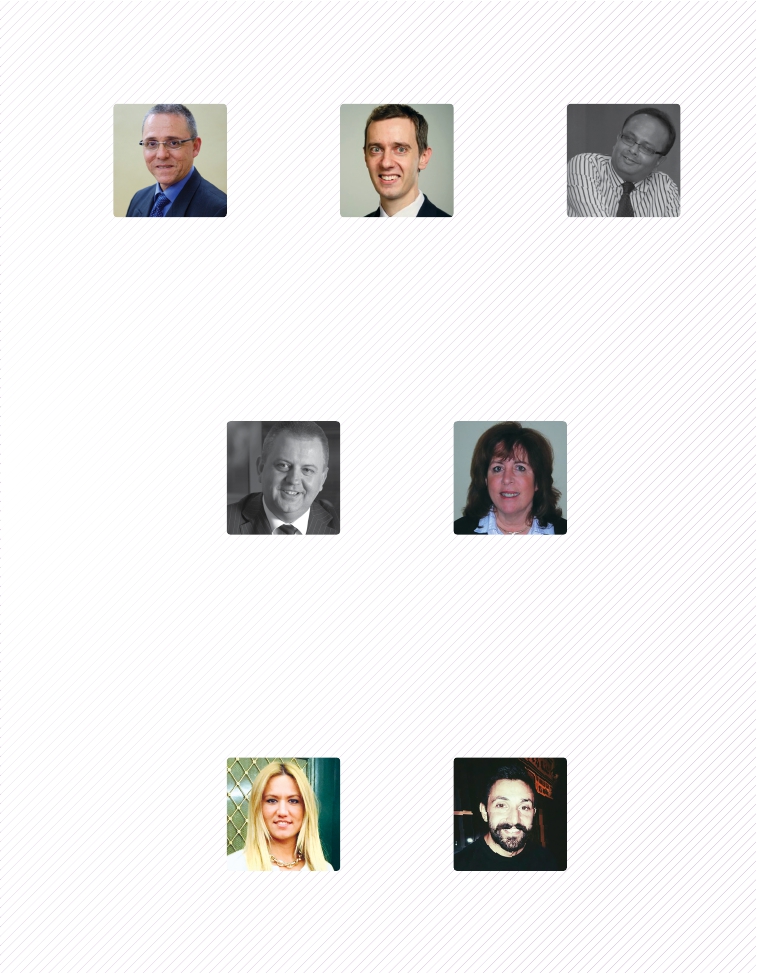 Main Contributors
AlonLinetzki
			ISTQB® Marketing WG
		Partner Program Lead
Israeli Testing Certification Board,
VicePresident&MarketingDirector
	Best-Testing, Founder and
				Managing Director
RitendraBanerjee
	ISTQB® Marketing Working
Group- Strategy Stream Head;
		Awards Panel member
						Representative
			Indian Testing Board
						SALT University
				Co founder and CEO
KasparLoog
					ISTQB®,
Marketing Working Group Chair
		Estonian Testing Board
	Browserbite, Founder and CEO



			Reviewers
GeoffThompson
		ISTQB® Secretary
UK Testing Board Chairman
	Consultancy Director,
		Experimentus Ltd
PatriciaMcQuaid
ISTQB®MarketingWorkingGroup-Strategy
	and Mentoring; Academia projects
		Co-founder and Past-President,
				American Software Testing
			Qualification Board (ASTQB)
Professor of Information Systems,
	CaliforniaPolytechnicStateUniversity,USA

Graphical Editing
Merveİçöz
Graphical Editing
OkanCoşkun
Graphic Design
29
ISTQB® Worldwide Software Testing Practices Report 2015-2016 | www.istqb.org
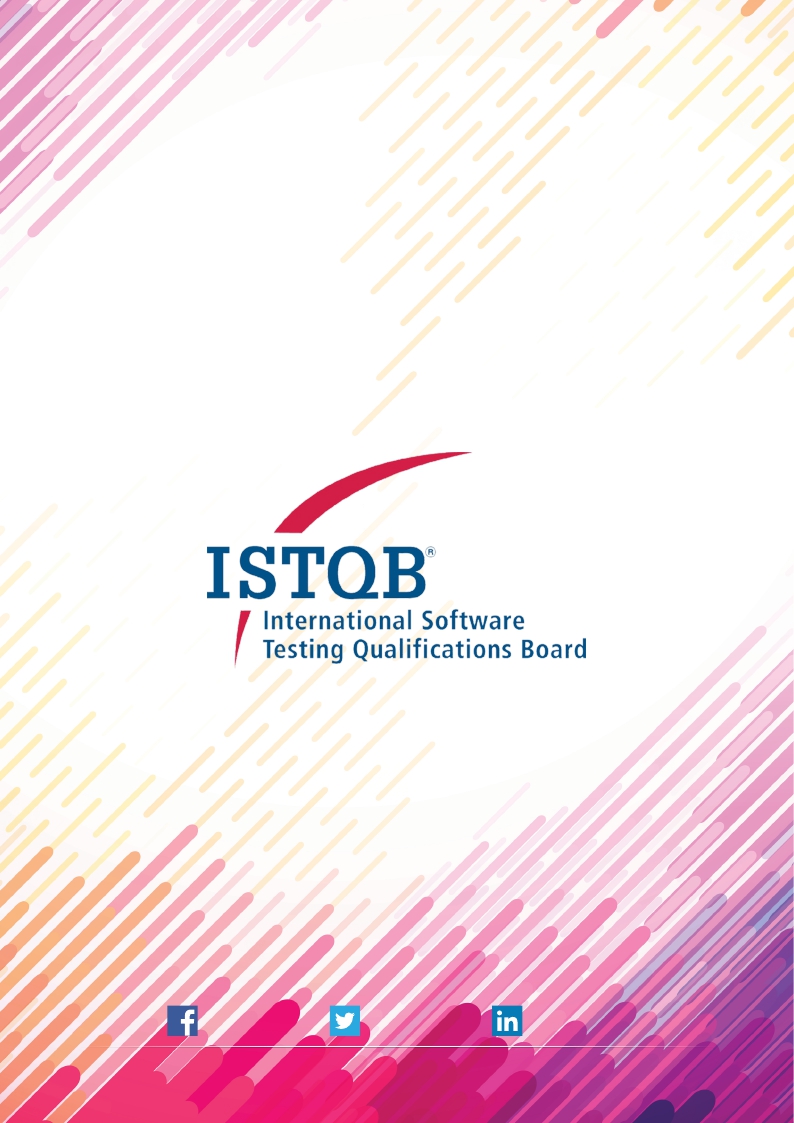 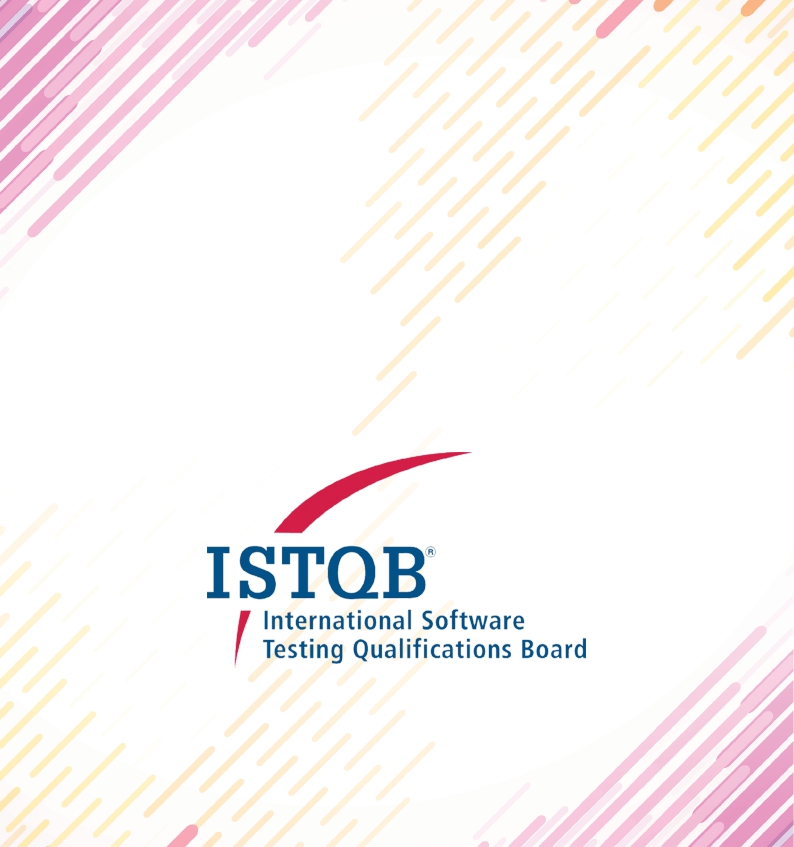 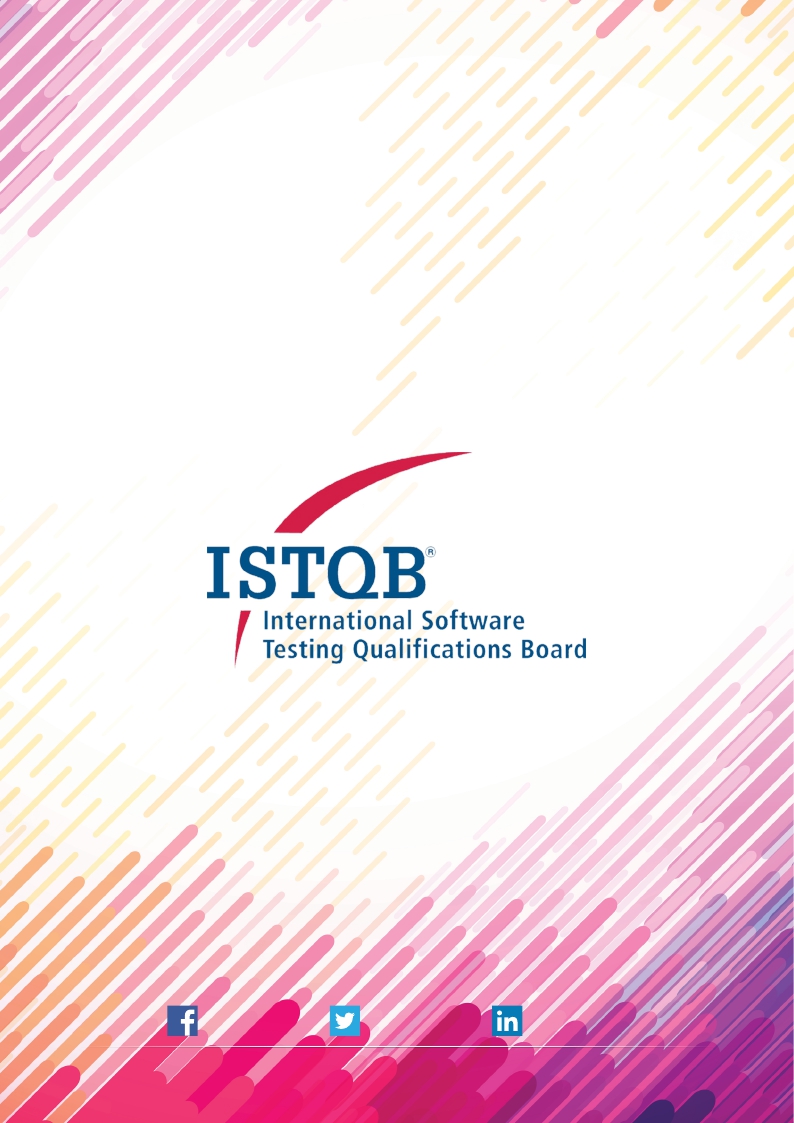 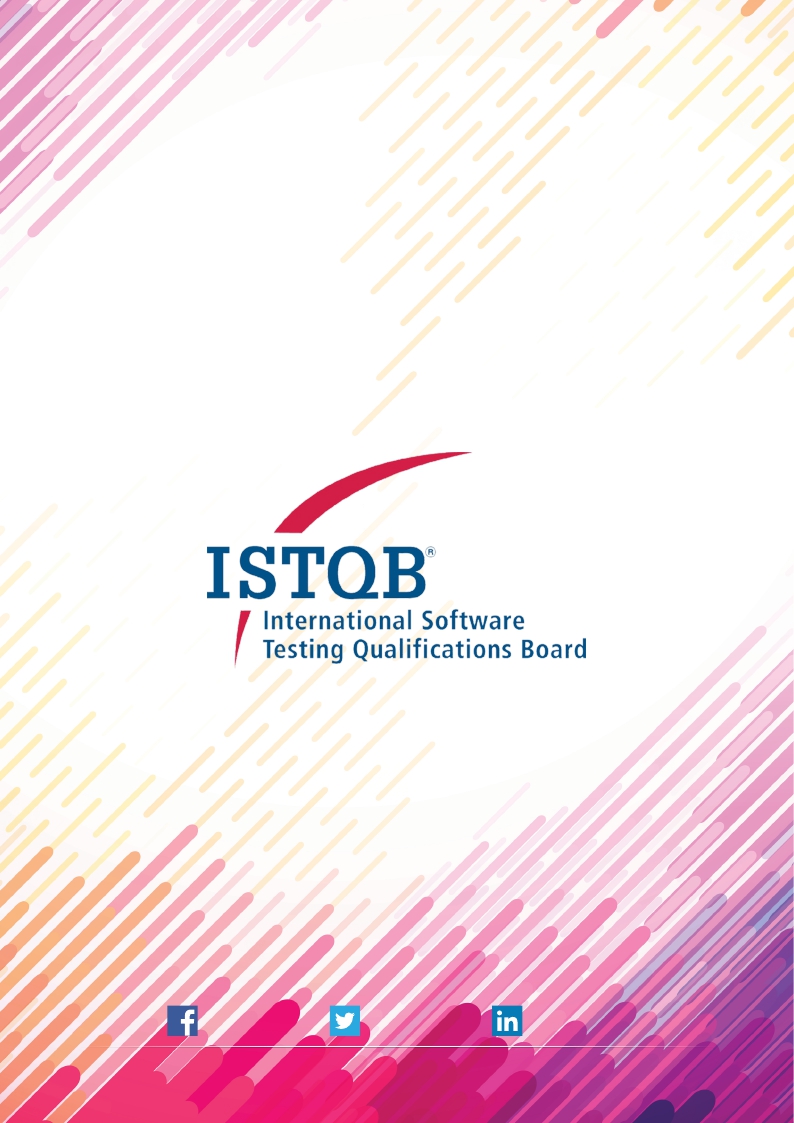 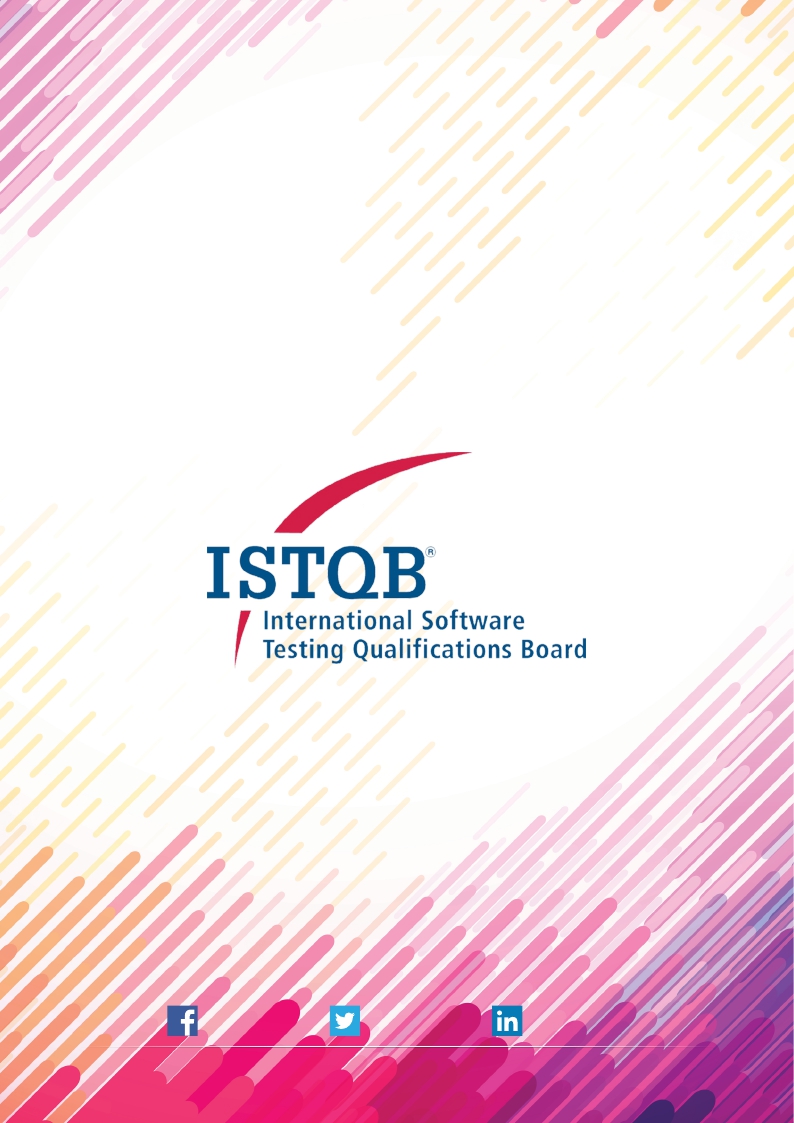 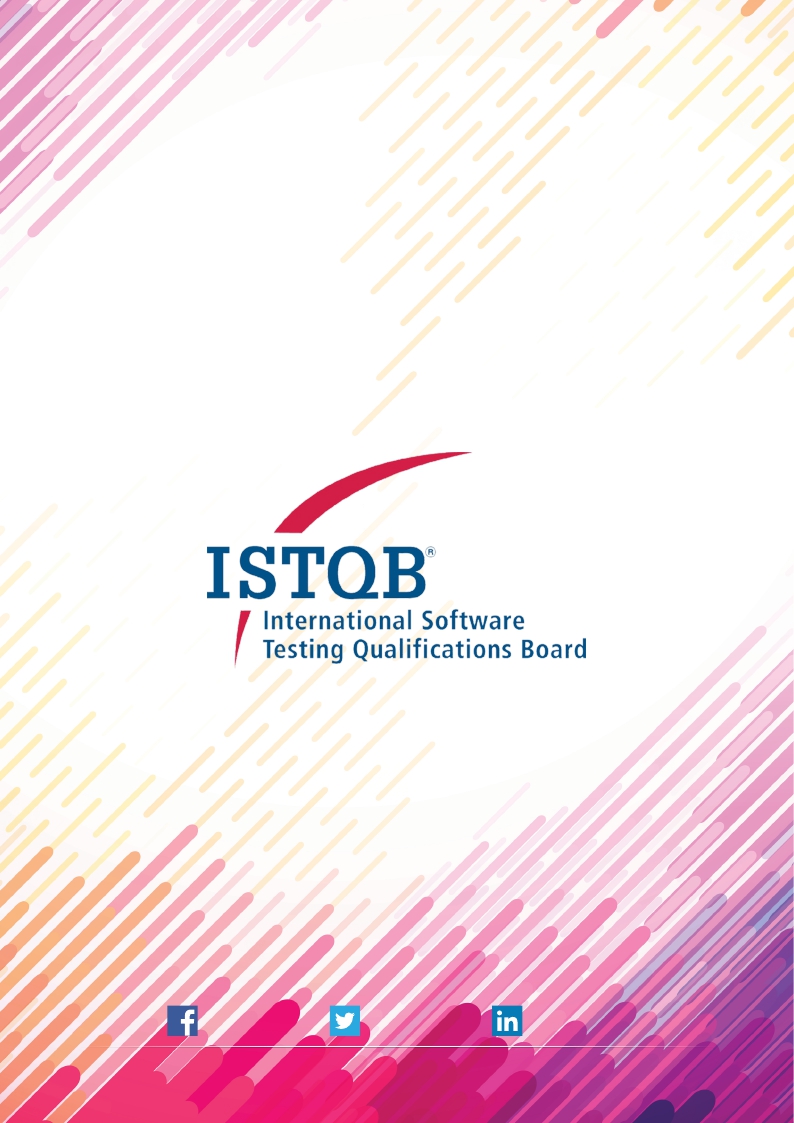 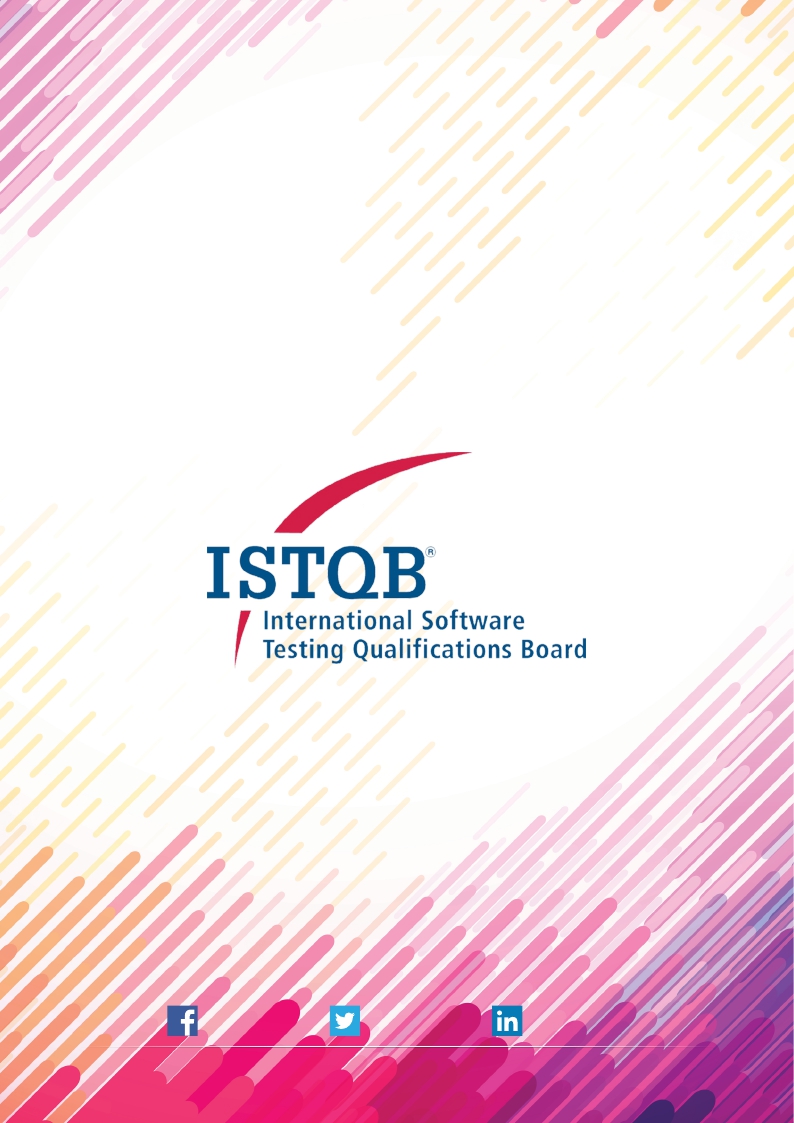 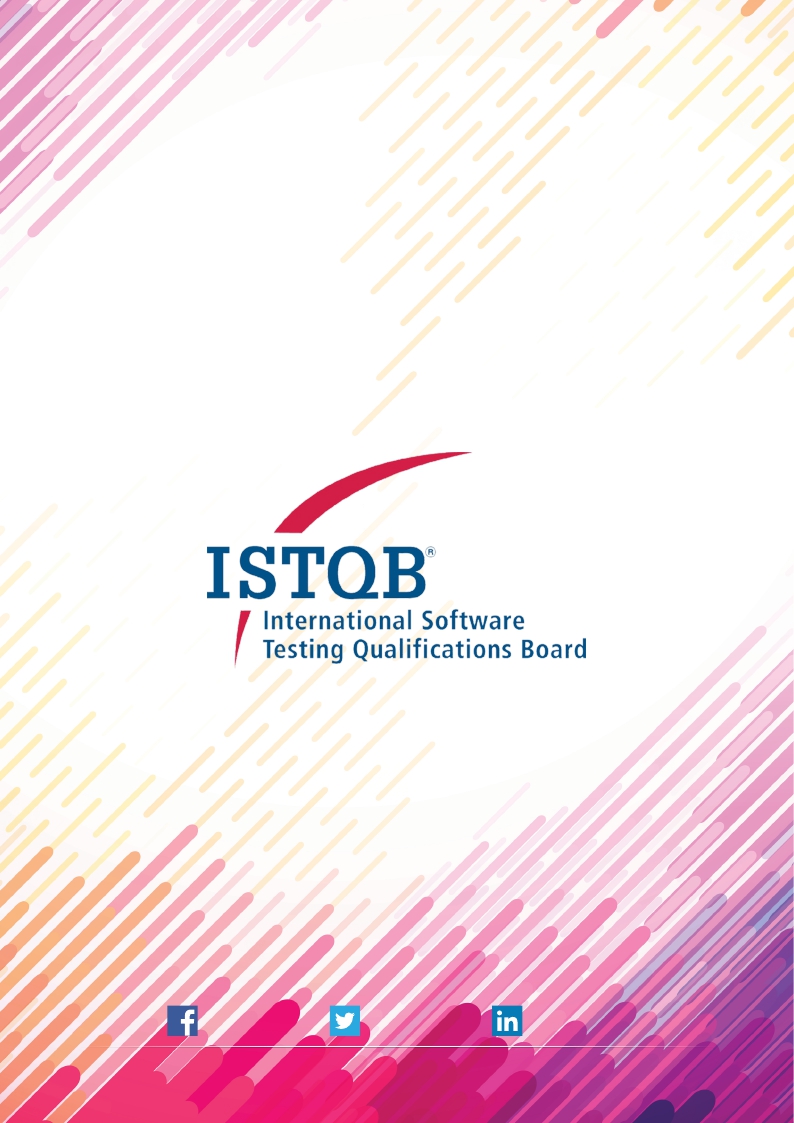 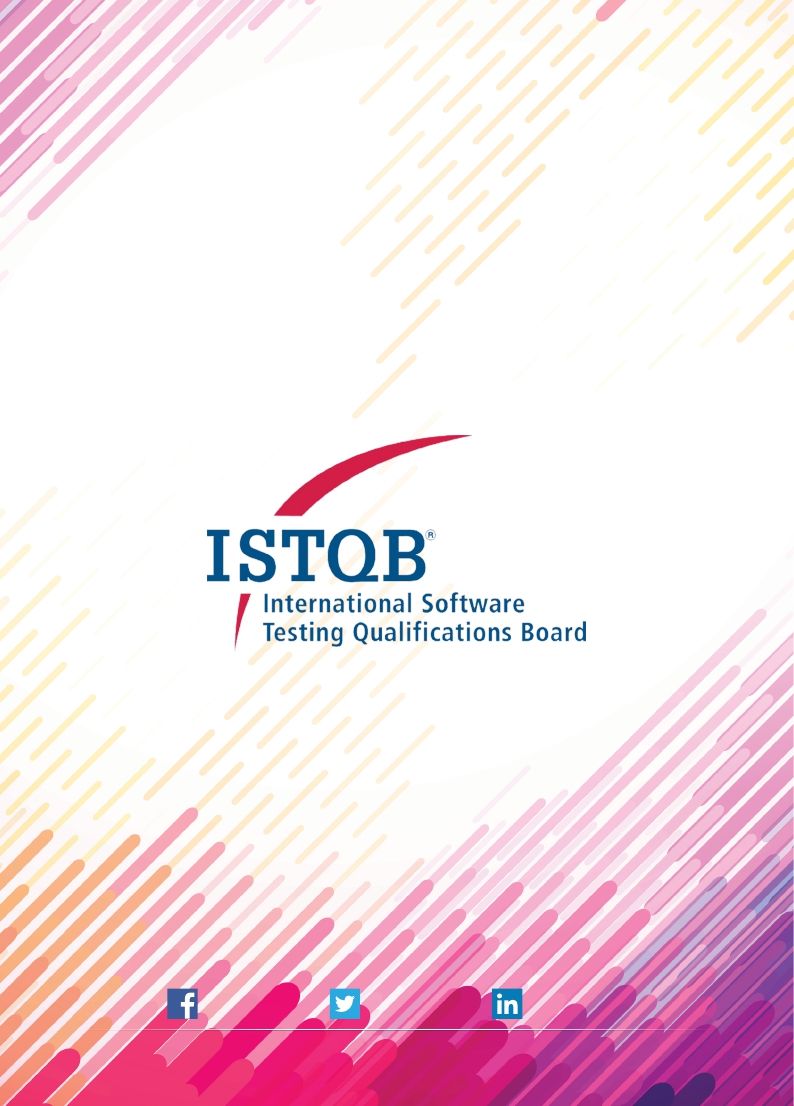 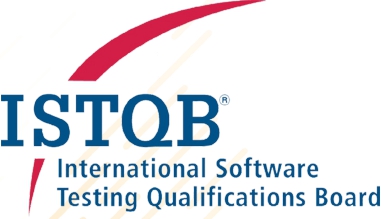 /istqborg
/ISTQBORG
/in/istqborg
ISTQB® Worldwide Software Testing Practices Report 2015-2016 | www.istqb.org | www.istqb.org | 1160 Brussels | Belgium | No. 0889.625.305